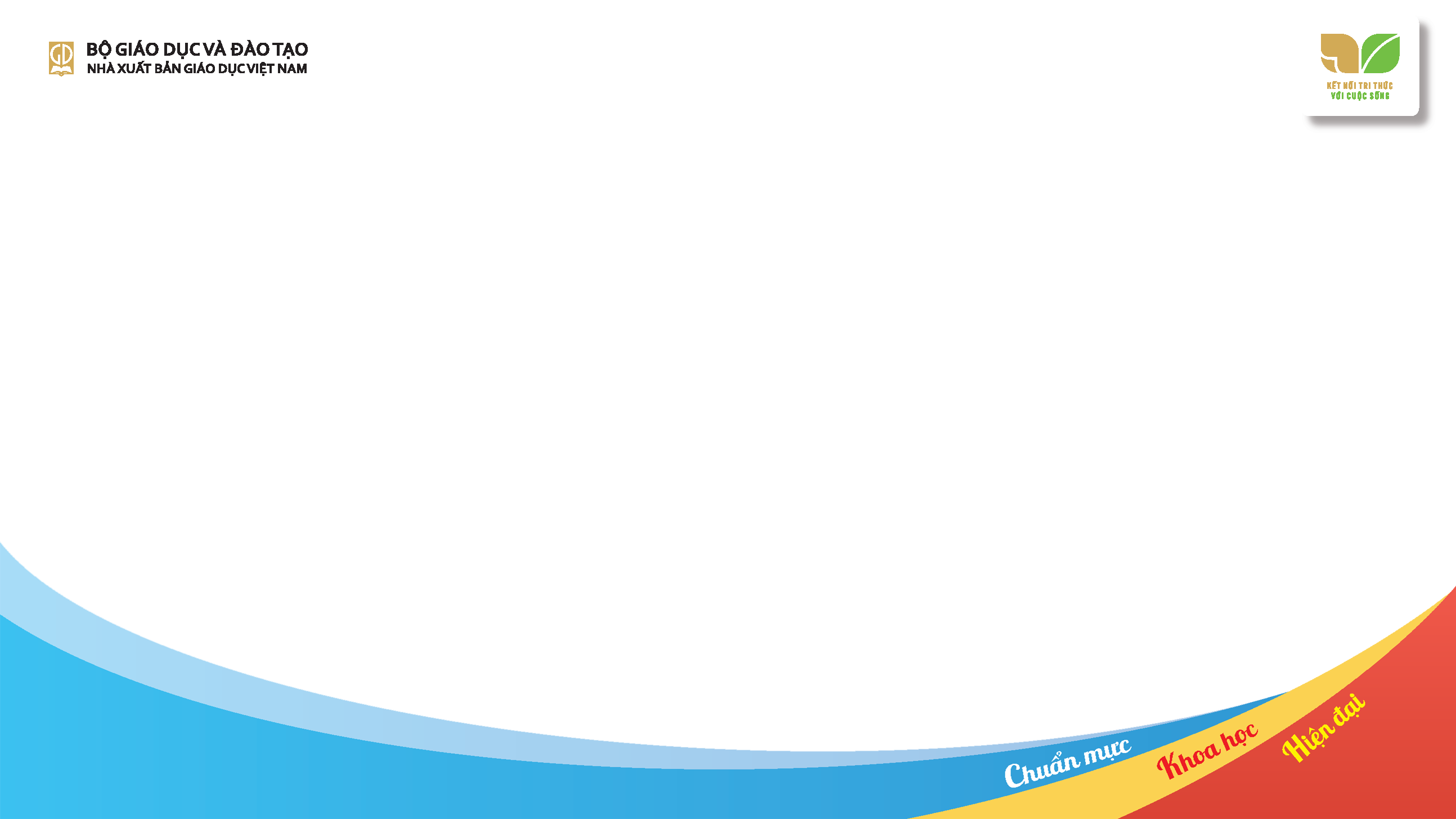 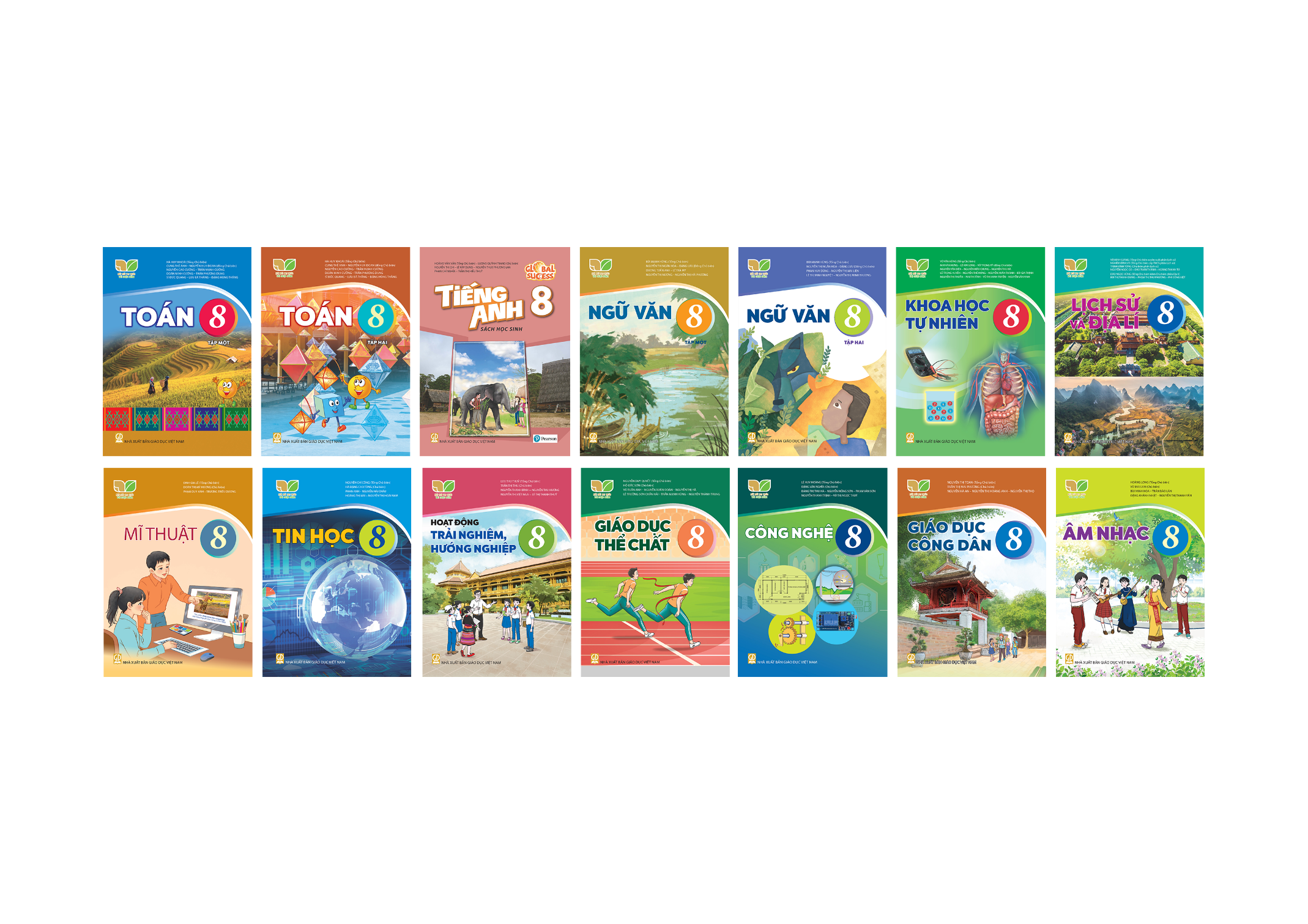 BỘ SÁCH GIÁO KHOA
KẾT NỐI TRI THỨC VỚI CUỘC SỐNG
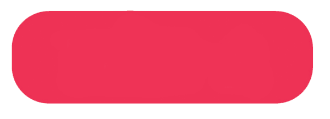 LỚP 8
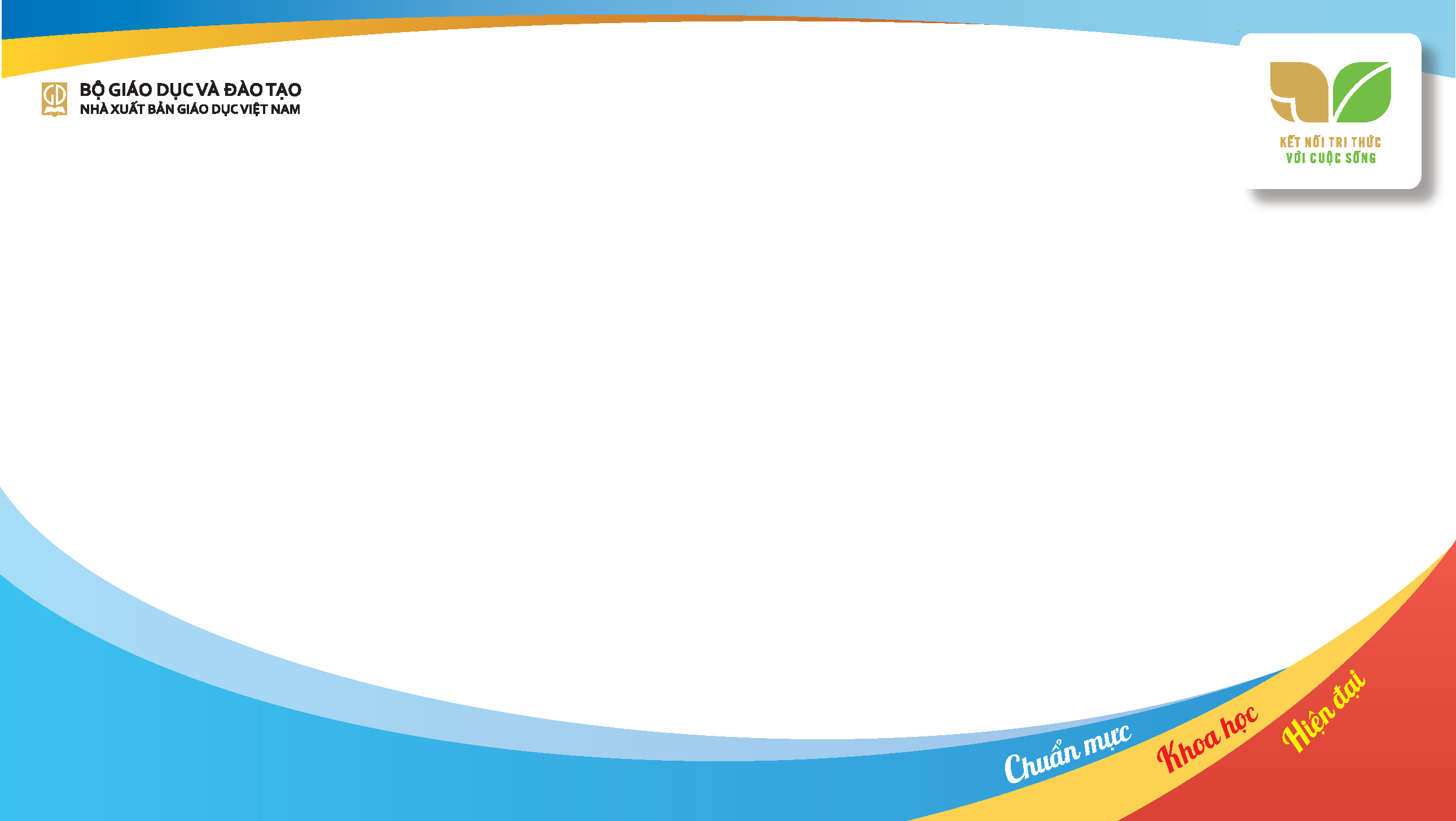 ĐỘI NGŨ TÁC GIẢ
ĐỘI NGŨ TÁC GIẢ
PRESENTATION TITLE
TỔNG CHỦ BIÊN 
PGS.TS Đinh Gia Lê: Nguyên giảng viên cao cấp Trường Đại học Sư Phạm Nghệ thuật Trung ương; Phó Tổng biên tập Nhà xuất bản Giáo dục Việt Nam; Chuyên ngành nghiên cứu: Mĩ thuật, Văn hóa.; Tổng Chủ biên SGK Mĩ thuật 1, 2, 6, 4, 8, 11 (Chương trình giáo dục phổ thông 2018), NXBGDVN.
CHỦ BIÊN
PGS.TS Đoàn Thị Mỹ Hương: Nguyên trưởng ban nghiên cứu Nghệ thuật, Viện Văn hoá Nghệ thuật Quốc gia; Chuyên ngành nghiên cứu: Hội hoạ, Lí luận và Lịch sử mĩ thuật.; Tổng chủ biên SGK Mĩ thuật 1, đồng Tổng Chủ biên SGK Mĩ thuật 2, 6. Đồng chủ biên SGK Mĩ thuật 3, 4. Chủ biên SGK Mĩ thuật 7, 8 (Chương trình giáo dục phổ thông 2018), NXBGDVN
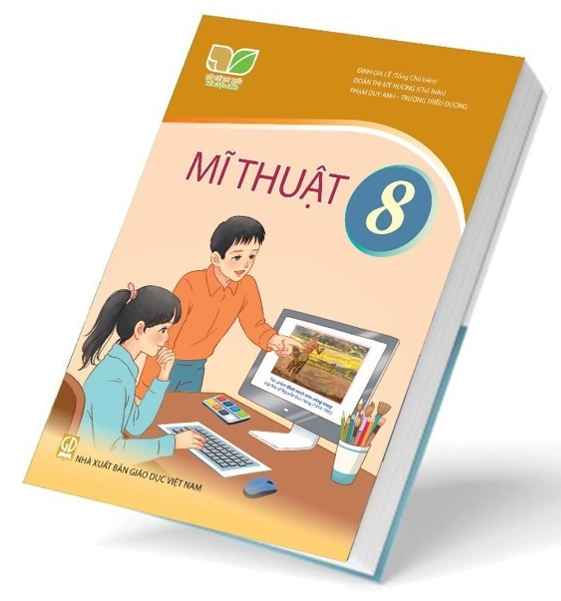 TỔNG CHỦ BIÊN 
PGS.TS Đinh Gia Lê 
Nguyên giảng viên cao cấp Trường Đại học Sư Phạm Nghệ thuật Trung ương; Chuyên ngành nghiên cứu: Mĩ thuật, Văn hoá.
CHỦ BIÊN
PGS.TS Đoàn Thị Mỹ Hương
Nguyên Trưởng Ban Nghiên cứu Nghệ thuật, Viện Văn hoá Nghệ thuật Quốc gia; Chuyên ngành nghiên cứu: Hội hoạ, Lí luận và Lịch sử mĩ thuật.
2
20XX
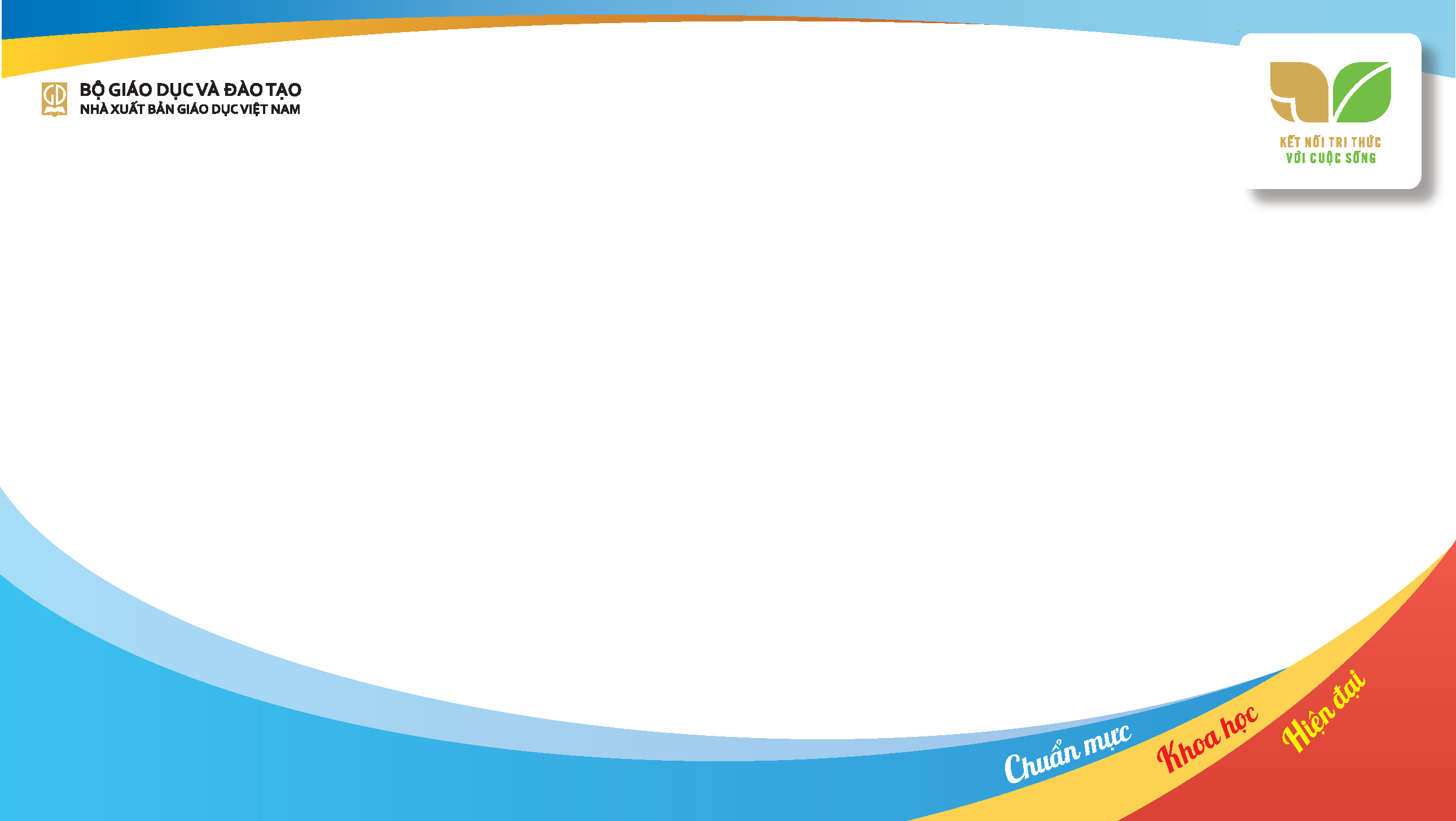 ĐỘI NGŨ TÁC GIẢ
PRESENTATION TITLE
TỔNG CHỦ BIÊN 
PGS.TS Đinh Gia Lê: Nguyên giảng viên cao cấp Trường Đại học Sư Phạm Nghệ thuật Trung ương; Phó Tổng biên tập Nhà xuất bản Giáo dục Việt Nam; Chuyên ngành nghiên cứu: Mĩ thuật, Văn hóa.; Tổng Chủ biên SGK Mĩ thuật 1, 2, 6, 4, 8, 11 (Chương trình giáo dục phổ thông 2018), NXBGDVN.
CHỦ BIÊN
PGS.TS Đoàn Thị Mỹ Hương: Nguyên trưởng ban nghiên cứu Nghệ thuật, Viện Văn hoá Nghệ thuật Quốc gia; Chuyên ngành nghiên cứu: Hội hoạ, Lí luận và Lịch sử mĩ thuật.; Tổng chủ biên SGK Mĩ thuật 1, đồng Tổng Chủ biên SGK Mĩ thuật 2, 6. Đồng chủ biên SGK Mĩ thuật 3, 4. Chủ biên SGK Mĩ thuật 7, 8 (Chương trình giáo dục phổ thông 2018), NXBGDVN
TÁC GIẢ
ThS. Phạm Duy Anh
Nghiên cứu viên tại Nhà Xuất bản Giáo dục Việt Nam; Chuyên ngành nghiên cứu: Nghệ thuật, Văn hoá, Tâm lí. 
ThS. Trương Triều Dương
Giáo viên Mĩ thuật thuộc Hệ thống Giáo dục Vinschool, Hà Nội; Chuyên ngành nghiên cứu: Mĩ thuật.
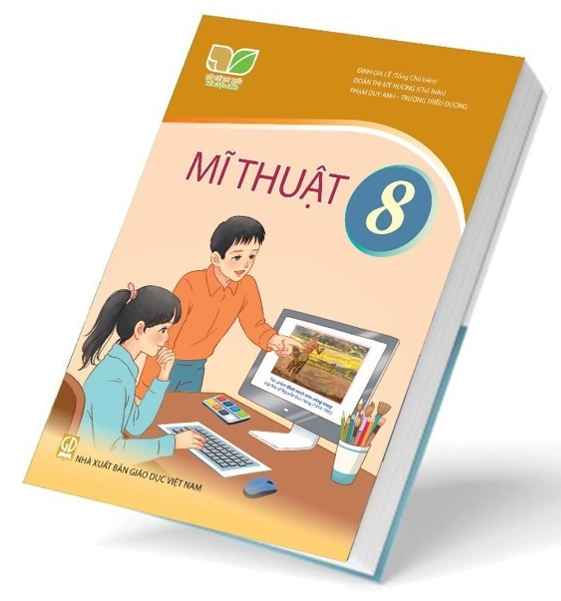 3
20XX
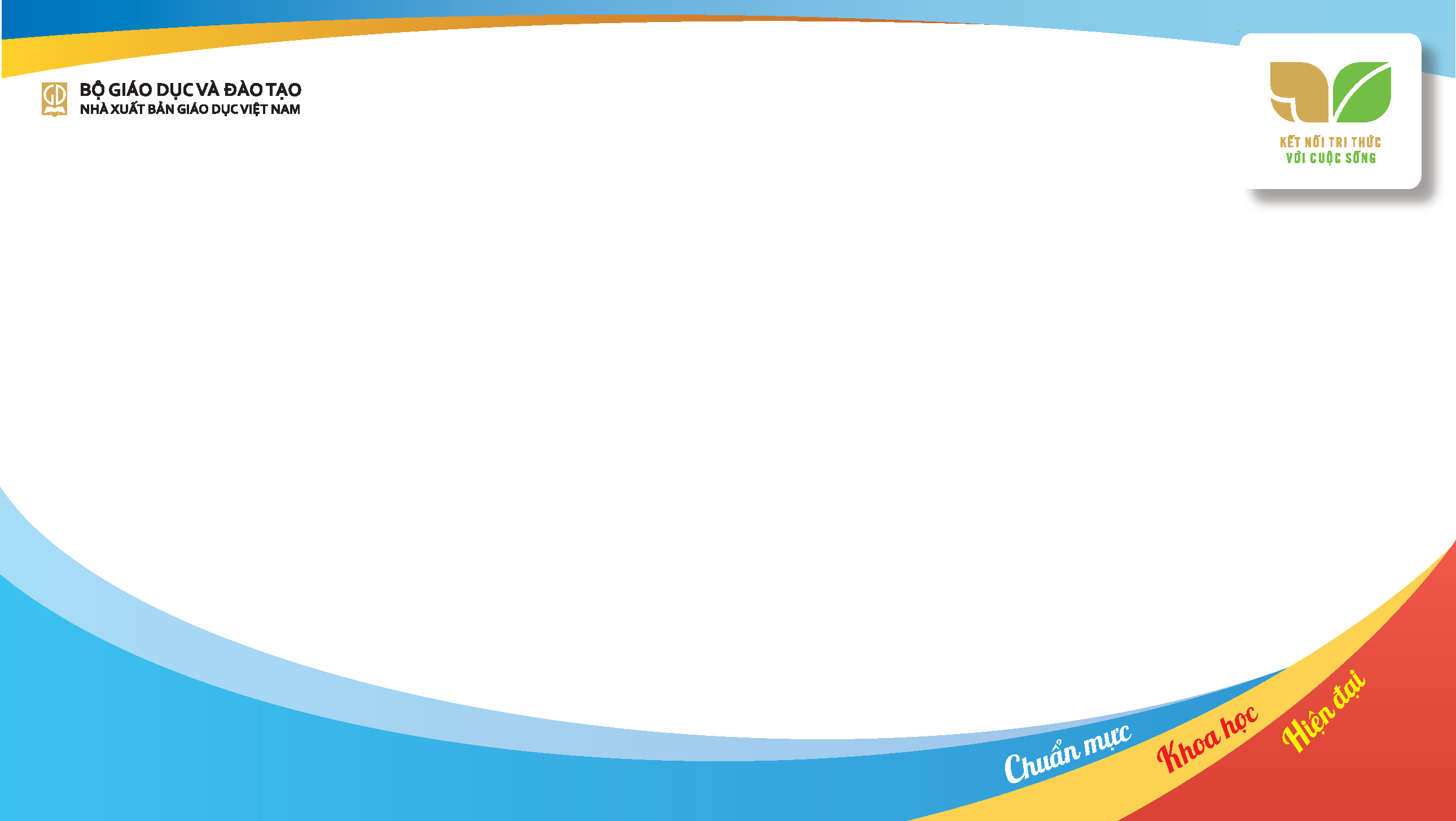 ĐỘI NGŨ TÁC GIẢ
I. KHÁI QUÁT CHUNG VỀ SGK MĨ THUẬT 8
PRESENTATION TITLE
TỔNG CHỦ BIÊN 
PGS.TS Đinh Gia Lê: Nguyên giảng viên cao cấp Trường Đại học Sư Phạm Nghệ thuật Trung ương; Phó Tổng biên tập Nhà xuất bản Giáo dục Việt Nam; Chuyên ngành nghiên cứu: Mĩ thuật, Văn hóa.; Tổng Chủ biên SGK Mĩ thuật 1, 2, 6, 4, 8, 11 (Chương trình giáo dục phổ thông 2018), NXBGDVN.
CHỦ BIÊN
PGS.TS Đoàn Thị Mỹ Hương: Nguyên trưởng ban nghiên cứu Nghệ thuật, Viện Văn hoá Nghệ thuật Quốc gia; Chuyên ngành nghiên cứu: Hội hoạ, Lí luận và Lịch sử mĩ thuật.; Tổng chủ biên SGK Mĩ thuật 1, đồng Tổng Chủ biên SGK Mĩ thuật 2, 6. Đồng chủ biên SGK Mĩ thuật 3, 4. Chủ biên SGK Mĩ thuật 7, 8 (Chương trình giáo dục phổ thông 2018), NXBGDVN
- Nguyên tắc biên soạn
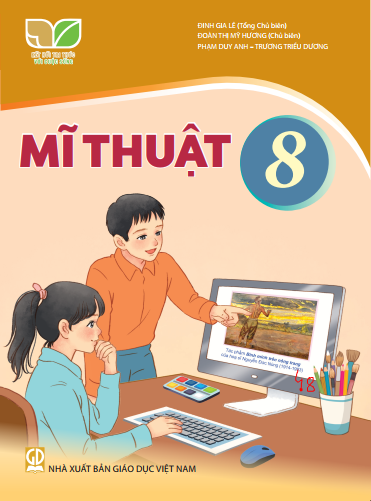 Chuẩn mực:
 
Đáp ứng được nội dung, yêu cầu cần đạt trong Chương trình Mĩ thuật 2018.
Tối ưu:
 
Lựa chọn phù hợp hướng đến nhận thức cho học sinh và giáo viên.
Phát triển:
 
Đối tượng lựa chọn trong sách có sự vận động theo một trật tự và logic chặt chẽ, từ đơn giản đến phức tạp
4
20XX
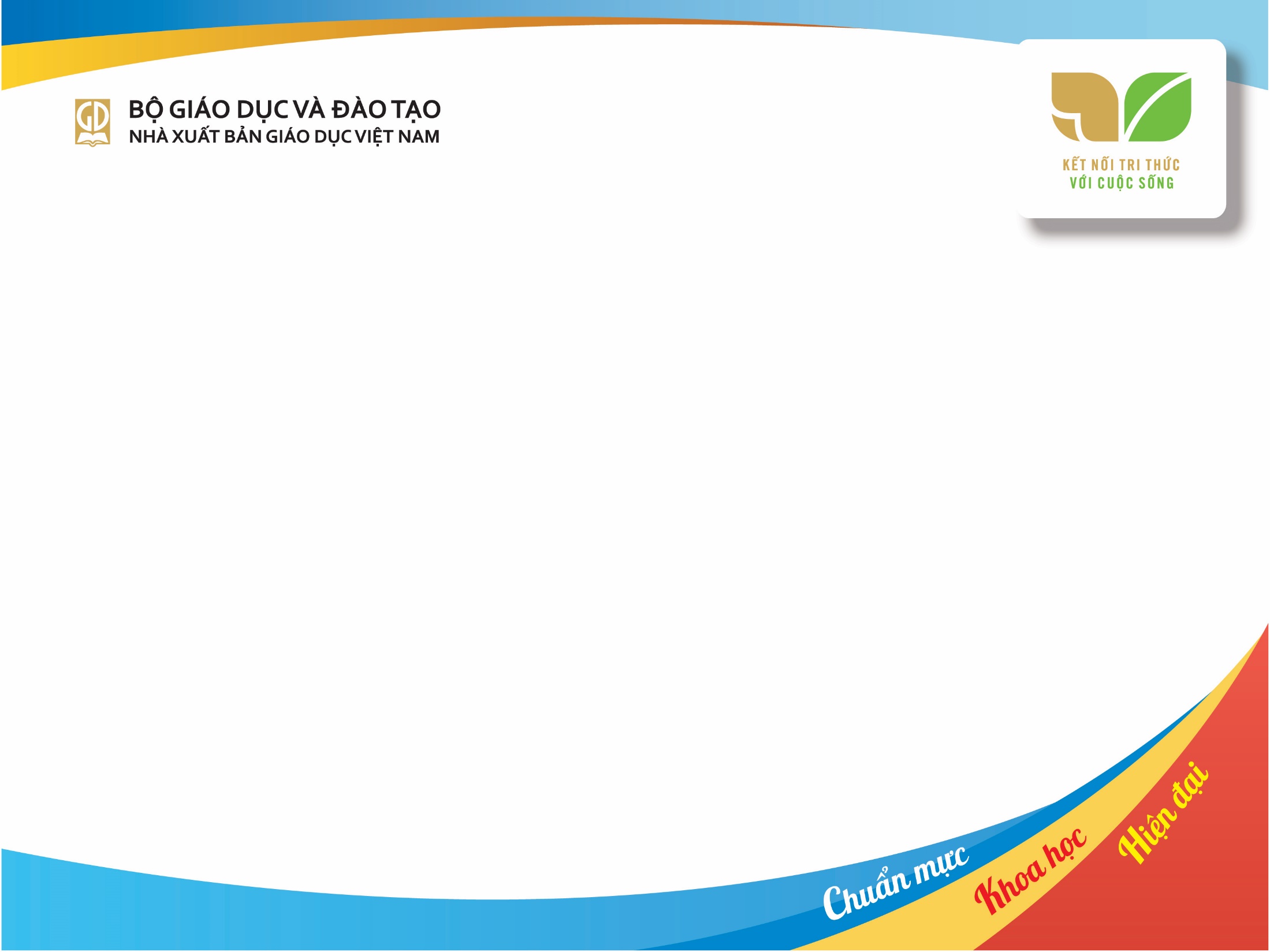 - Đại trà: 100 % học sinh thực hiện được mục tiêu đặt ra của bài học/ chủ đề.
Sách chọn lọc theo hướng tinh giản ở mức hợp lí, đồng thời  phân hoá học sinh theo 3 mức độ:
- Phân hóa: học sinh thực hiện sau khi đã đạt được mức độ an toàn của bài học/ chủ đề.
- Năng khiếu: phát triển được năng lực riêng hay năng khiếu của mỗi cá nhân.
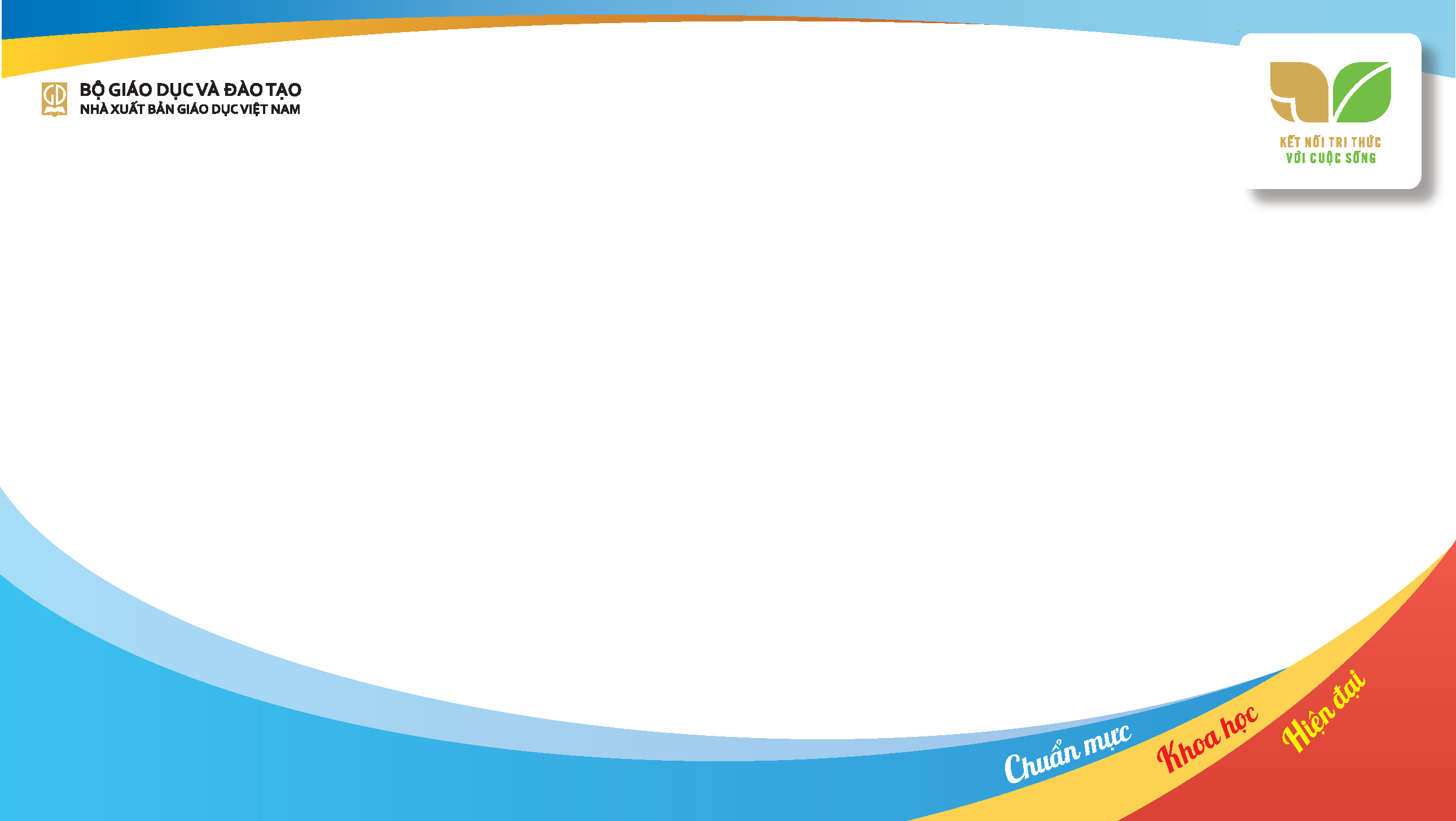 ĐỘI NGŨ TÁC GIẢ
CẤU TRÚC
PRESENTATION TITLE
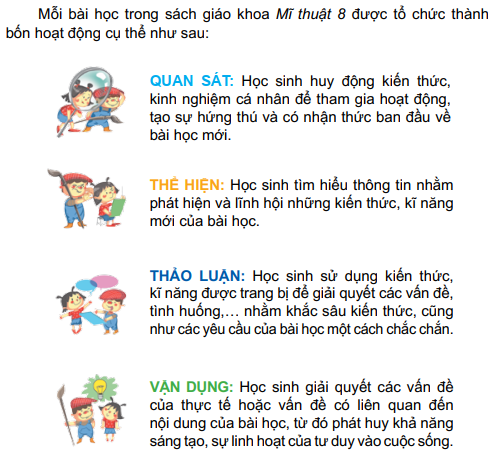 TỔNG CHỦ BIÊN 
PGS.TS Đinh Gia Lê: Nguyên giảng viên cao cấp Trường Đại học Sư Phạm Nghệ thuật Trung ương; Phó Tổng biên tập Nhà xuất bản Giáo dục Việt Nam; Chuyên ngành nghiên cứu: Mĩ thuật, Văn hóa.; Tổng Chủ biên SGK Mĩ thuật 1, 2, 6, 4, 8, 11 (Chương trình giáo dục phổ thông 2018), NXBGDVN.
CHỦ BIÊN
PGS.TS Đoàn Thị Mỹ Hương: Nguyên trưởng ban nghiên cứu Nghệ thuật, Viện Văn hoá Nghệ thuật Quốc gia; Chuyên ngành nghiên cứu: Hội hoạ, Lí luận và Lịch sử mĩ thuật.; Tổng chủ biên SGK Mĩ thuật 1, đồng Tổng Chủ biên SGK Mĩ thuật 2, 6. Đồng chủ biên SGK Mĩ thuật 3, 4. Chủ biên SGK Mĩ thuật 7, 8 (Chương trình giáo dục phổ thông 2018), NXBGDVN
Cấu trúc sách
Gồm các phần: Hướng dẫn sử dụng sách; Lời nói đầu; Mục lục; sách gồm 8 chủ đề, mỗi chủ đề có 2 bài học, mỗi bài học gồm 2 tiết; Một số thuật ngữ dùng trong sách và Bảng phiên âm tên riêng nước ngoài.
Cấu trúc bài học
Mỗi bài học được thiết kế theo 4 hoạt động học đã quen thuộc từ lớp 6, 7 bao gồm: 
Quan sát – Thể hiện – Thảo luận – Vận dụng.
6
20XX
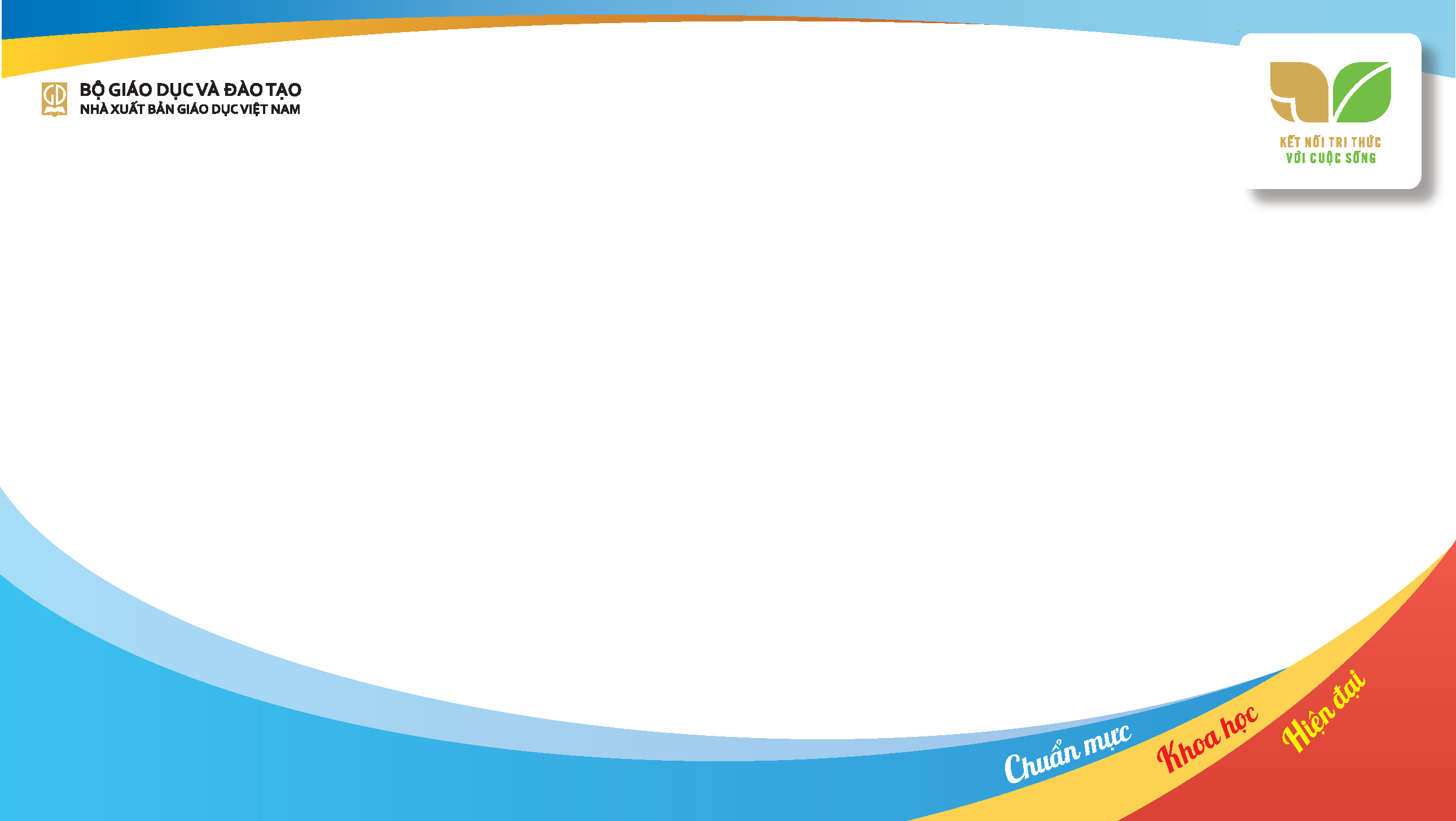 ĐỘI NGŨ TÁC GIẢ
II. NHỮNG ĐIỂM NỔI BẬT
PRESENTATION TITLE
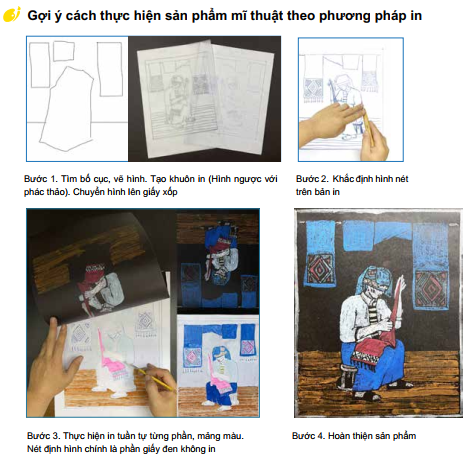 TỔNG CHỦ BIÊN 
PGS.TS Đinh Gia Lê: Nguyên giảng viên cao cấp Trường Đại học Sư Phạm Nghệ thuật Trung ương; Phó Tổng biên tập Nhà xuất bản Giáo dục Việt Nam; Chuyên ngành nghiên cứu: Mĩ thuật, Văn hóa.; Tổng Chủ biên SGK Mĩ thuật 1, 2, 6, 4, 8, 11 (Chương trình giáo dục phổ thông 2018), NXBGDVN.
CHỦ BIÊN
PGS.TS Đoàn Thị Mỹ Hương: Nguyên trưởng ban nghiên cứu Nghệ thuật, Viện Văn hoá Nghệ thuật Quốc gia; Chuyên ngành nghiên cứu: Hội hoạ, Lí luận và Lịch sử mĩ thuật.; Tổng chủ biên SGK Mĩ thuật 1, đồng Tổng Chủ biên SGK Mĩ thuật 2, 6. Đồng chủ biên SGK Mĩ thuật 3, 4. Chủ biên SGK Mĩ thuật 7, 8 (Chương trình giáo dục phổ thông 2018), NXBGDVN
Về nội dung:
Thông qua các hoạt động trải nghiệm, học sinh được tiếp tục hình thành, phát triển năng lực mĩ thuật dựa trên nền tảng kiến thức, kĩ năng đã được học. Do vậy, các kĩ năng: vẽ, xây dựng mô hình 3D, đắp nổi đất nặn, in tranh, thiết kế đồ hoạ, thiết kế thời trang, thiết kế công nghiệp luôn là những gợi mở giúp học sinh thực hành, sáng tạo sản phẩm mĩ thuật.
7
20XX
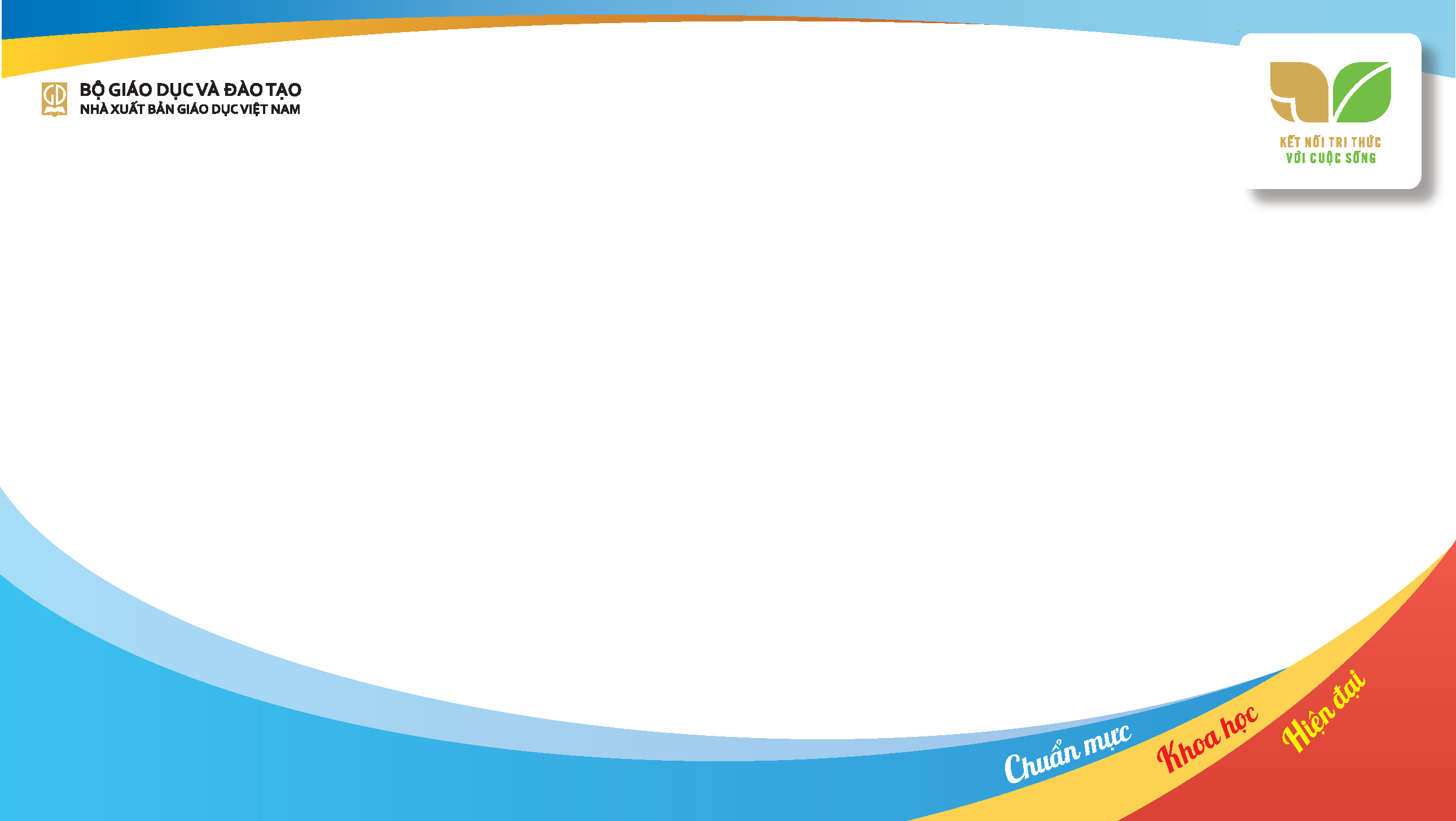 ĐỘI NGŨ TÁC GIẢ
PRESENTATION TITLE
TỔNG CHỦ BIÊN 
PGS.TS Đinh Gia Lê: Nguyên giảng viên cao cấp Trường Đại học Sư Phạm Nghệ thuật Trung ương; Phó Tổng biên tập Nhà xuất bản Giáo dục Việt Nam; Chuyên ngành nghiên cứu: Mĩ thuật, Văn hóa.; Tổng Chủ biên SGK Mĩ thuật 1, 2, 6, 4, 8, 11 (Chương trình giáo dục phổ thông 2018), NXBGDVN.
CHỦ BIÊN
PGS.TS Đoàn Thị Mỹ Hương: Nguyên trưởng ban nghiên cứu Nghệ thuật, Viện Văn hoá Nghệ thuật Quốc gia; Chuyên ngành nghiên cứu: Hội hoạ, Lí luận và Lịch sử mĩ thuật.; Tổng chủ biên SGK Mĩ thuật 1, đồng Tổng Chủ biên SGK Mĩ thuật 2, 6. Đồng chủ biên SGK Mĩ thuật 3, 4. Chủ biên SGK Mĩ thuật 7, 8 (Chương trình giáo dục phổ thông 2018), NXBGDVN
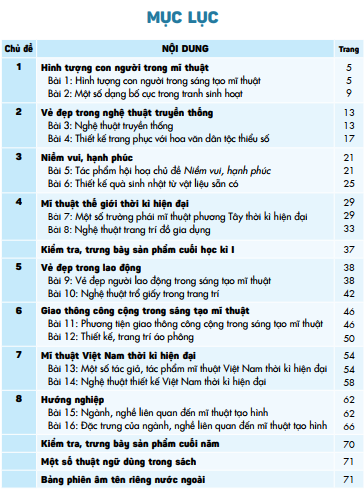 Các bài học trong sách giáo khoa (SGK) Mĩ thuật 8 giúp học sinh biết cách thể hiện dáng người, các bước kí họa dáng người; dạng bố cục trong tranh sinh hoạt theo các nguyên lí: cân bằng, tạo hình nhịp điệu, dạng hình học (hình tròn, tam giác, chữ nhật, ê-líp,…); Xây dựng hình tượng con người trong tranh sinh hoạt;…
8
20XX
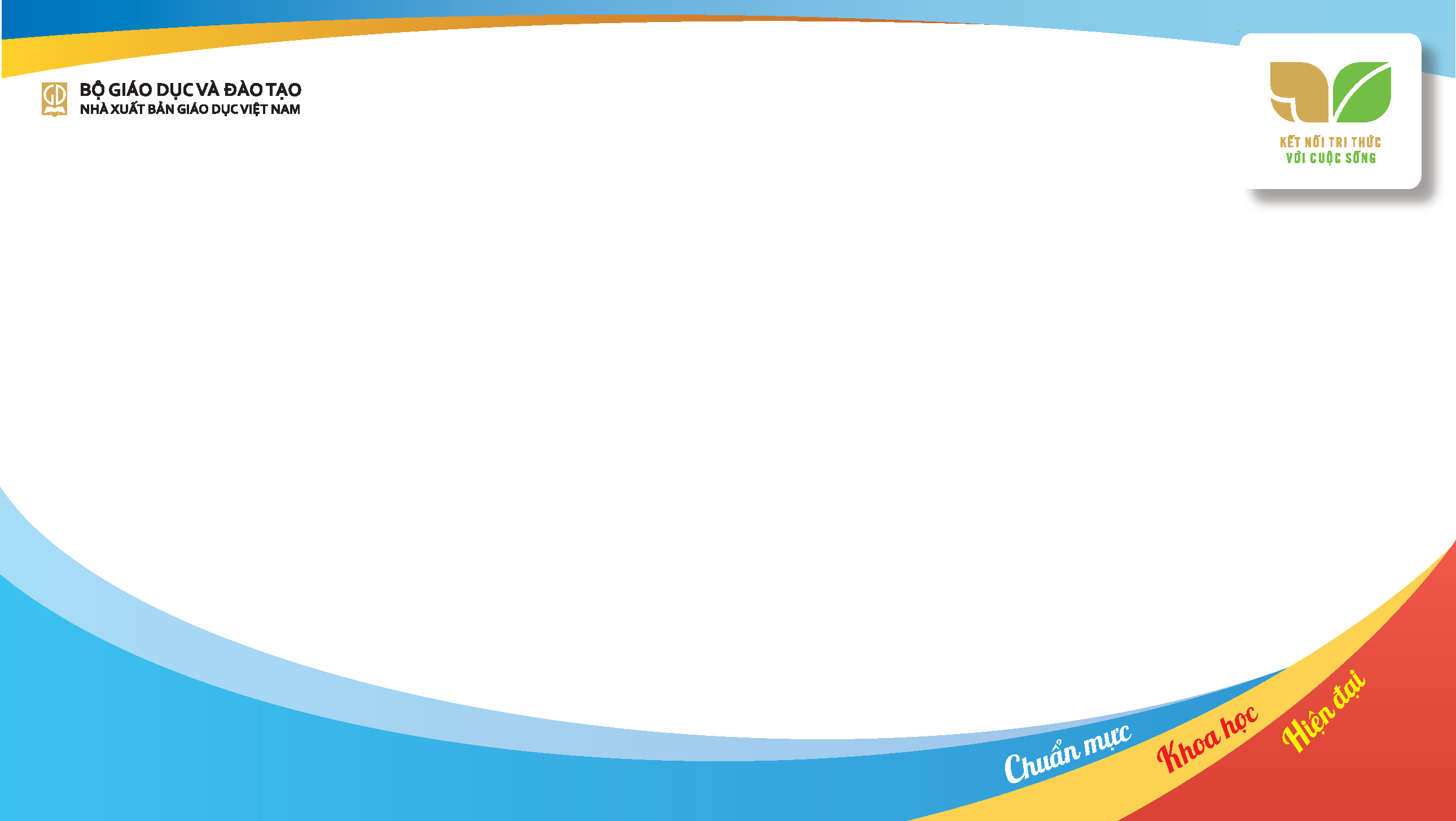 ĐỘI NGŨ TÁC GIẢ
PRESENTATION TITLE
TỔNG CHỦ BIÊN 
PGS.TS Đinh Gia Lê: Nguyên giảng viên cao cấp Trường Đại học Sư Phạm Nghệ thuật Trung ương; Phó Tổng biên tập Nhà xuất bản Giáo dục Việt Nam; Chuyên ngành nghiên cứu: Mĩ thuật, Văn hóa.; Tổng Chủ biên SGK Mĩ thuật 1, 2, 6, 4, 8, 11 (Chương trình giáo dục phổ thông 2018), NXBGDVN.
CHỦ BIÊN
PGS.TS Đoàn Thị Mỹ Hương: Nguyên trưởng ban nghiên cứu Nghệ thuật, Viện Văn hoá Nghệ thuật Quốc gia; Chuyên ngành nghiên cứu: Hội hoạ, Lí luận và Lịch sử mĩ thuật.; Tổng chủ biên SGK Mĩ thuật 1, đồng Tổng Chủ biên SGK Mĩ thuật 2, 6. Đồng chủ biên SGK Mĩ thuật 3, 4. Chủ biên SGK Mĩ thuật 7, 8 (Chương trình giáo dục phổ thông 2018), NXBGDVN
Bên cạnh đó, SGK Mĩ thuật 8 giúp học sinh khai thác tạo hình của một số trường phái mĩ thuật phương Tây thời kì hiện đại. Mô phỏng một sản phẩm mĩ thuật 2D hoặc 3D; Nghệ thuật trang trí đồ gia dụng; Nghệ thuật trổ giấy trong trang trí, thiết kế phương tiện giao thông tạo cảm giác 3D trên giấy. Tìm hiểu sản phẩm mĩ thuật ứng dụng;…
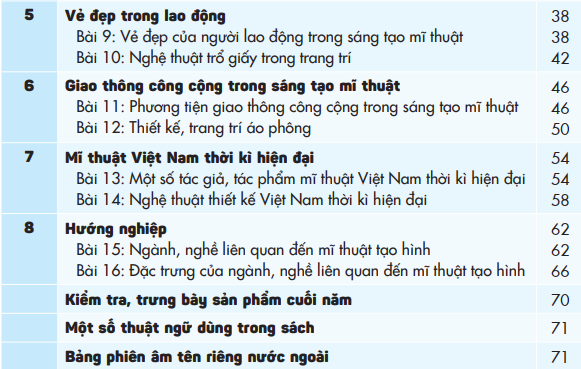 9
20XX
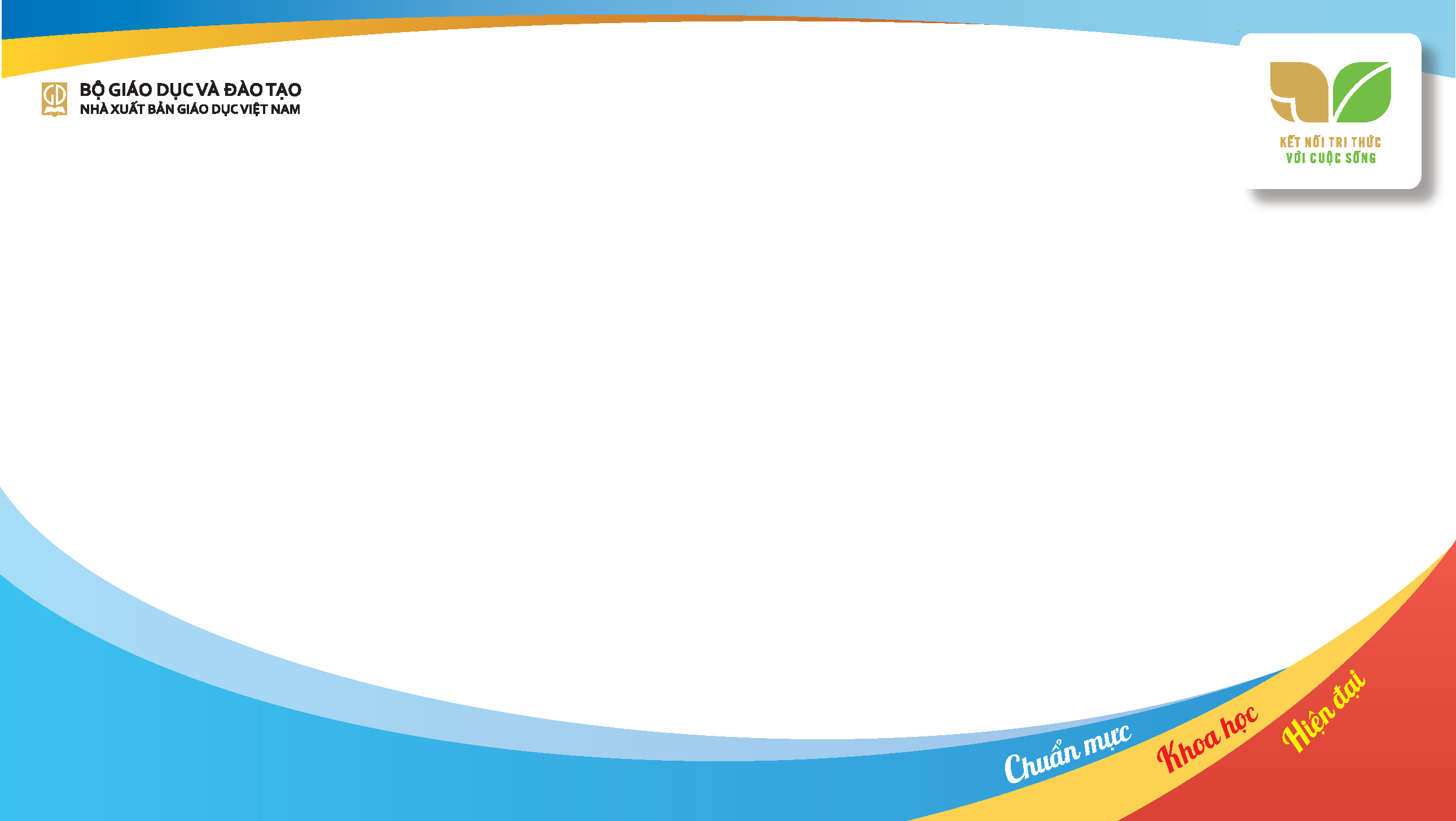 ĐỘI NGŨ TÁC GIẢ
PRESENTATION TITLE
TỔNG CHỦ BIÊN 
PGS.TS Đinh Gia Lê: Nguyên giảng viên cao cấp Trường Đại học Sư Phạm Nghệ thuật Trung ương; Phó Tổng biên tập Nhà xuất bản Giáo dục Việt Nam; Chuyên ngành nghiên cứu: Mĩ thuật, Văn hóa.; Tổng Chủ biên SGK Mĩ thuật 1, 2, 6, 4, 8, 11 (Chương trình giáo dục phổ thông 2018), NXBGDVN.
CHỦ BIÊN
PGS.TS Đoàn Thị Mỹ Hương: Nguyên trưởng ban nghiên cứu Nghệ thuật, Viện Văn hoá Nghệ thuật Quốc gia; Chuyên ngành nghiên cứu: Hội hoạ, Lí luận và Lịch sử mĩ thuật.; Tổng chủ biên SGK Mĩ thuật 1, đồng Tổng Chủ biên SGK Mĩ thuật 2, 6. Đồng chủ biên SGK Mĩ thuật 3, 4. Chủ biên SGK Mĩ thuật 7, 8 (Chương trình giáo dục phổ thông 2018), NXBGDVN
Chủ đề hướng nghiệp
Giúp học sinh tìm hiểu về ngành, nghề và đặc trưng của ngành nghề liên quan đến mĩ thuật tạo hình. Thông qua những bài thực hành như: thuyết trình theo nhóm thể hiện theo các hình thức trình bày PowerPoint, sơ đồ tư duy, video clip, hoặc viết bài luận ngắn để giới thiệu những kiến thức HS đã thu nạp được.
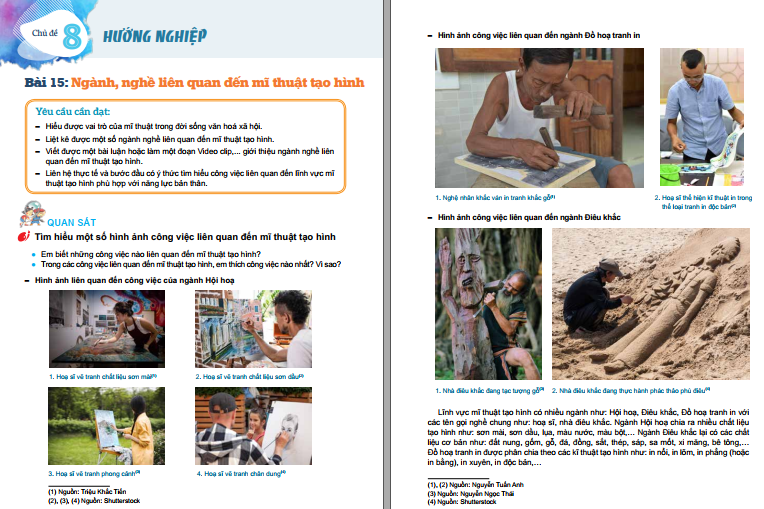 10
20XX
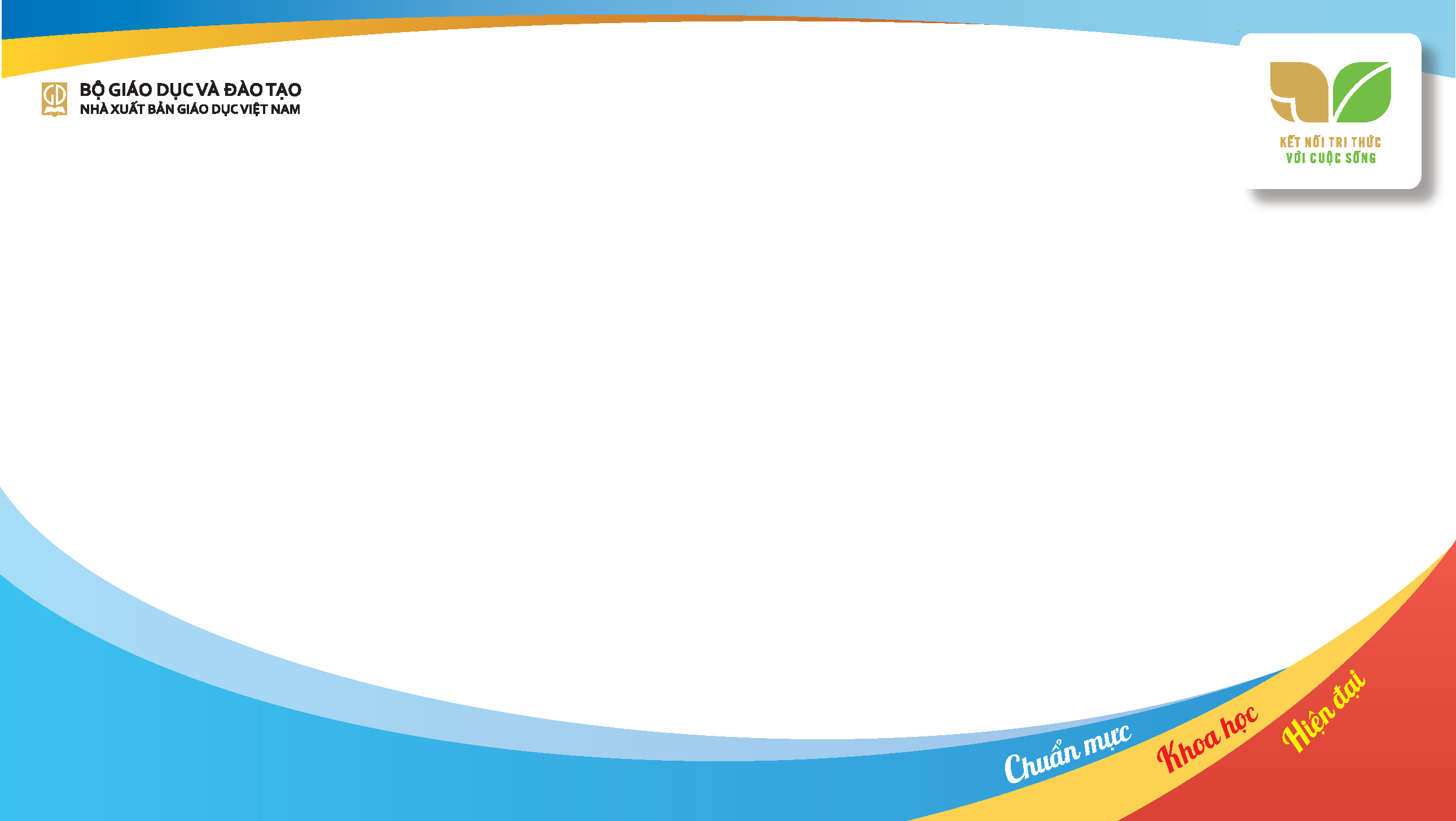 ĐỘI NGŨ TÁC GIẢ
PRESENTATION TITLE
TỔNG CHỦ BIÊN 
PGS.TS Đinh Gia Lê: Nguyên giảng viên cao cấp Trường Đại học Sư Phạm Nghệ thuật Trung ương; Phó Tổng biên tập Nhà xuất bản Giáo dục Việt Nam; Chuyên ngành nghiên cứu: Mĩ thuật, Văn hóa.; Tổng Chủ biên SGK Mĩ thuật 1, 2, 6, 4, 8, 11 (Chương trình giáo dục phổ thông 2018), NXBGDVN.
CHỦ BIÊN
PGS.TS Đoàn Thị Mỹ Hương: Nguyên trưởng ban nghiên cứu Nghệ thuật, Viện Văn hoá Nghệ thuật Quốc gia; Chuyên ngành nghiên cứu: Hội hoạ, Lí luận và Lịch sử mĩ thuật.; Tổng chủ biên SGK Mĩ thuật 1, đồng Tổng Chủ biên SGK Mĩ thuật 2, 6. Đồng chủ biên SGK Mĩ thuật 3, 4. Chủ biên SGK Mĩ thuật 7, 8 (Chương trình giáo dục phổ thông 2018), NXBGDVN
Về hình thức, trình bày:
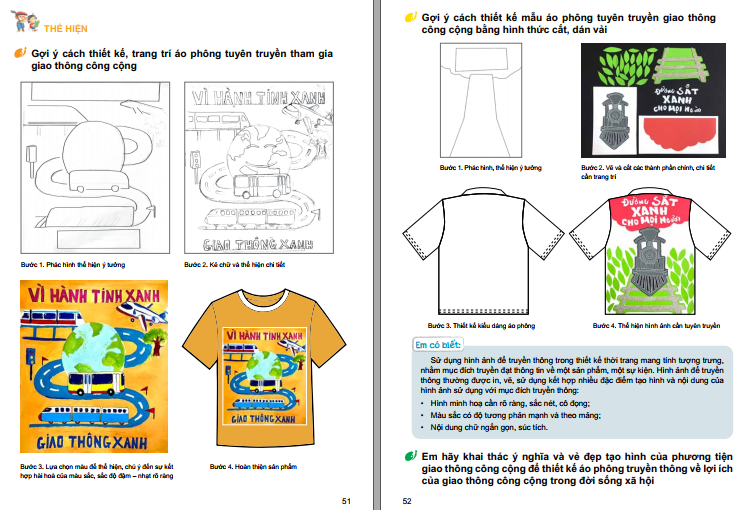 Hình thức trình bày luôn tạo nên sự hấp dẫn, thống nhất trong tổng thể bộ sách mĩ thuật cấp THCS như: chú trọng màu sắc, hình ảnh minh hoạ… hướng đến những tiêu chí về giáo dục thẩm mĩ cho HS, phù hợp lứa tuổi, tạo sự thuận tiện sử dụng đối với giáo viên và học sinh.
11
20XX
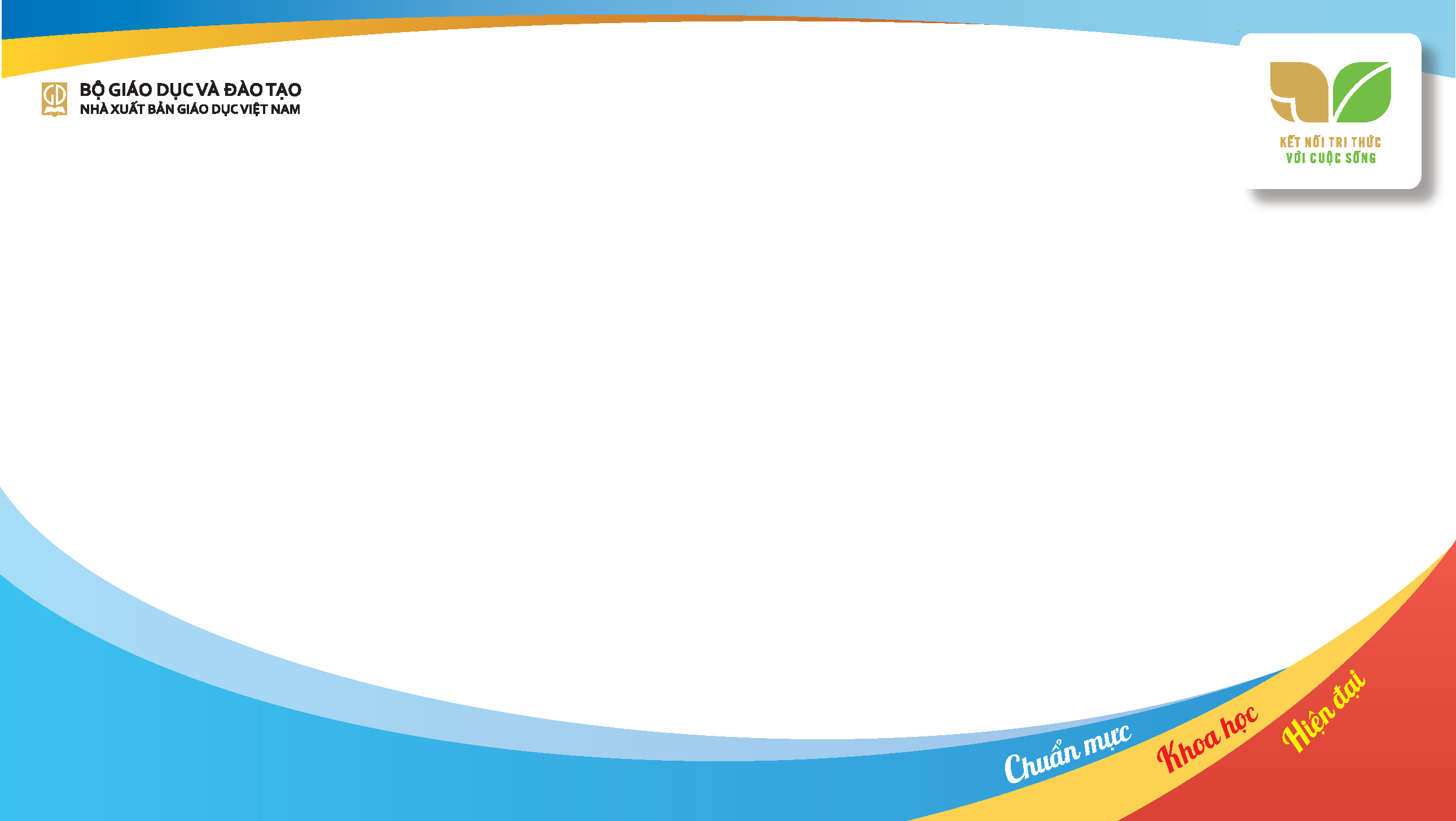 ĐỘI NGŨ TÁC GIẢ
CÁC DẠNG BÀI CƠ BẢN
PRESENTATION TITLE
TỔNG CHỦ BIÊN 
PGS.TS Đinh Gia Lê: Nguyên giảng viên cao cấp Trường Đại học Sư Phạm Nghệ thuật Trung ương; Phó Tổng biên tập Nhà xuất bản Giáo dục Việt Nam; Chuyên ngành nghiên cứu: Mĩ thuật, Văn hóa.; Tổng Chủ biên SGK Mĩ thuật 1, 2, 6, 4, 8, 11 (Chương trình giáo dục phổ thông 2018), NXBGDVN.
CHỦ BIÊN
PGS.TS Đoàn Thị Mỹ Hương: Nguyên trưởng ban nghiên cứu Nghệ thuật, Viện Văn hoá Nghệ thuật Quốc gia; Chuyên ngành nghiên cứu: Hội hoạ, Lí luận và Lịch sử mĩ thuật.; Tổng chủ biên SGK Mĩ thuật 1, đồng Tổng Chủ biên SGK Mĩ thuật 2, 6. Đồng chủ biên SGK Mĩ thuật 3, 4. Chủ biên SGK Mĩ thuật 7, 8 (Chương trình giáo dục phổ thông 2018), NXBGDVN
Mĩ thuật tạo hình
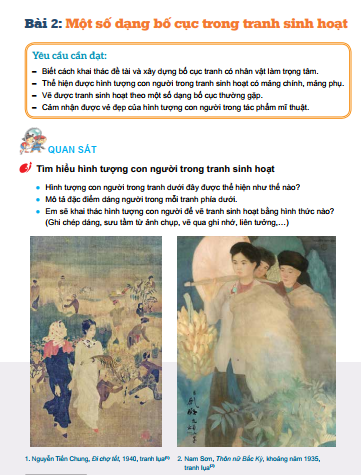 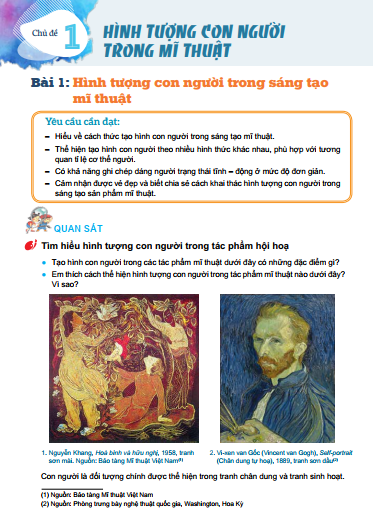 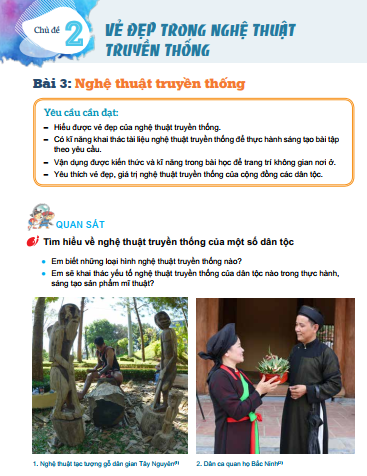 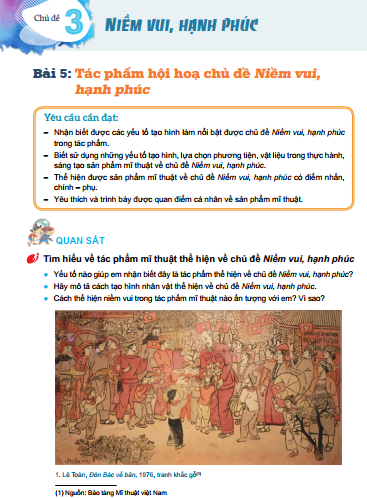 12
20XX
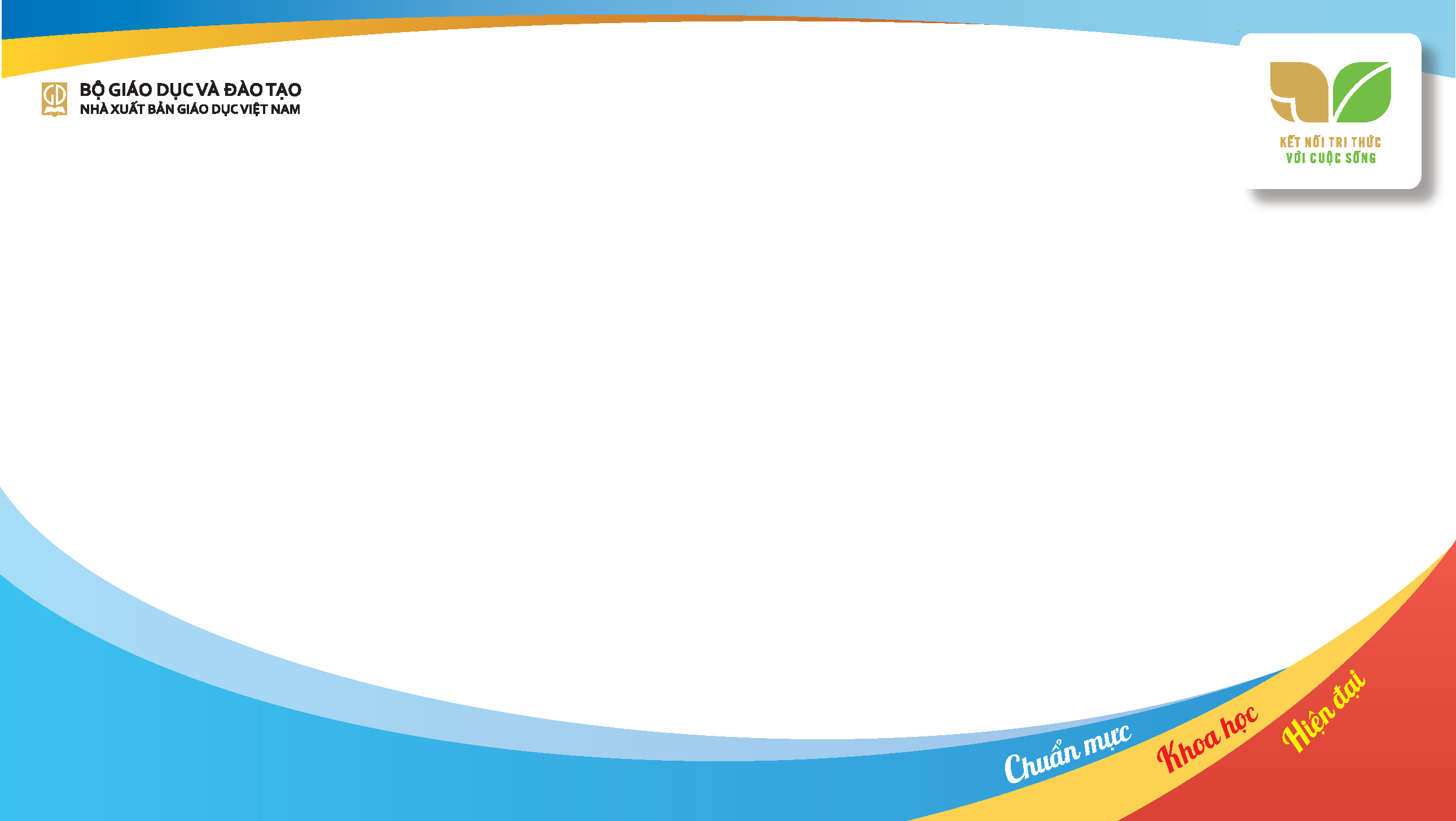 ĐỘI NGŨ TÁC GIẢ
CÁC DẠNG BÀI CƠ BẢN
PRESENTATION TITLE
TỔNG CHỦ BIÊN 
PGS.TS Đinh Gia Lê: Nguyên giảng viên cao cấp Trường Đại học Sư Phạm Nghệ thuật Trung ương; Phó Tổng biên tập Nhà xuất bản Giáo dục Việt Nam; Chuyên ngành nghiên cứu: Mĩ thuật, Văn hóa.; Tổng Chủ biên SGK Mĩ thuật 1, 2, 6, 4, 8, 11 (Chương trình giáo dục phổ thông 2018), NXBGDVN.
CHỦ BIÊN
PGS.TS Đoàn Thị Mỹ Hương: Nguyên trưởng ban nghiên cứu Nghệ thuật, Viện Văn hoá Nghệ thuật Quốc gia; Chuyên ngành nghiên cứu: Hội hoạ, Lí luận và Lịch sử mĩ thuật.; Tổng chủ biên SGK Mĩ thuật 1, đồng Tổng Chủ biên SGK Mĩ thuật 2, 6. Đồng chủ biên SGK Mĩ thuật 3, 4. Chủ biên SGK Mĩ thuật 7, 8 (Chương trình giáo dục phổ thông 2018), NXBGDVN
Mĩ thuật ứng dụng
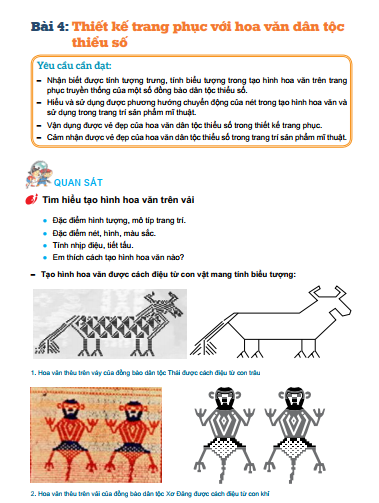 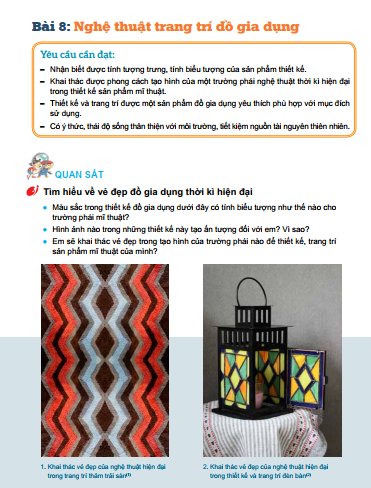 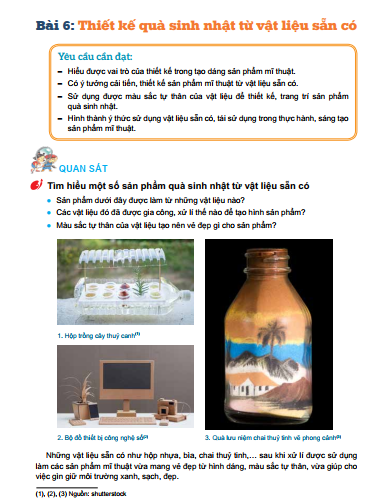 13
20XX
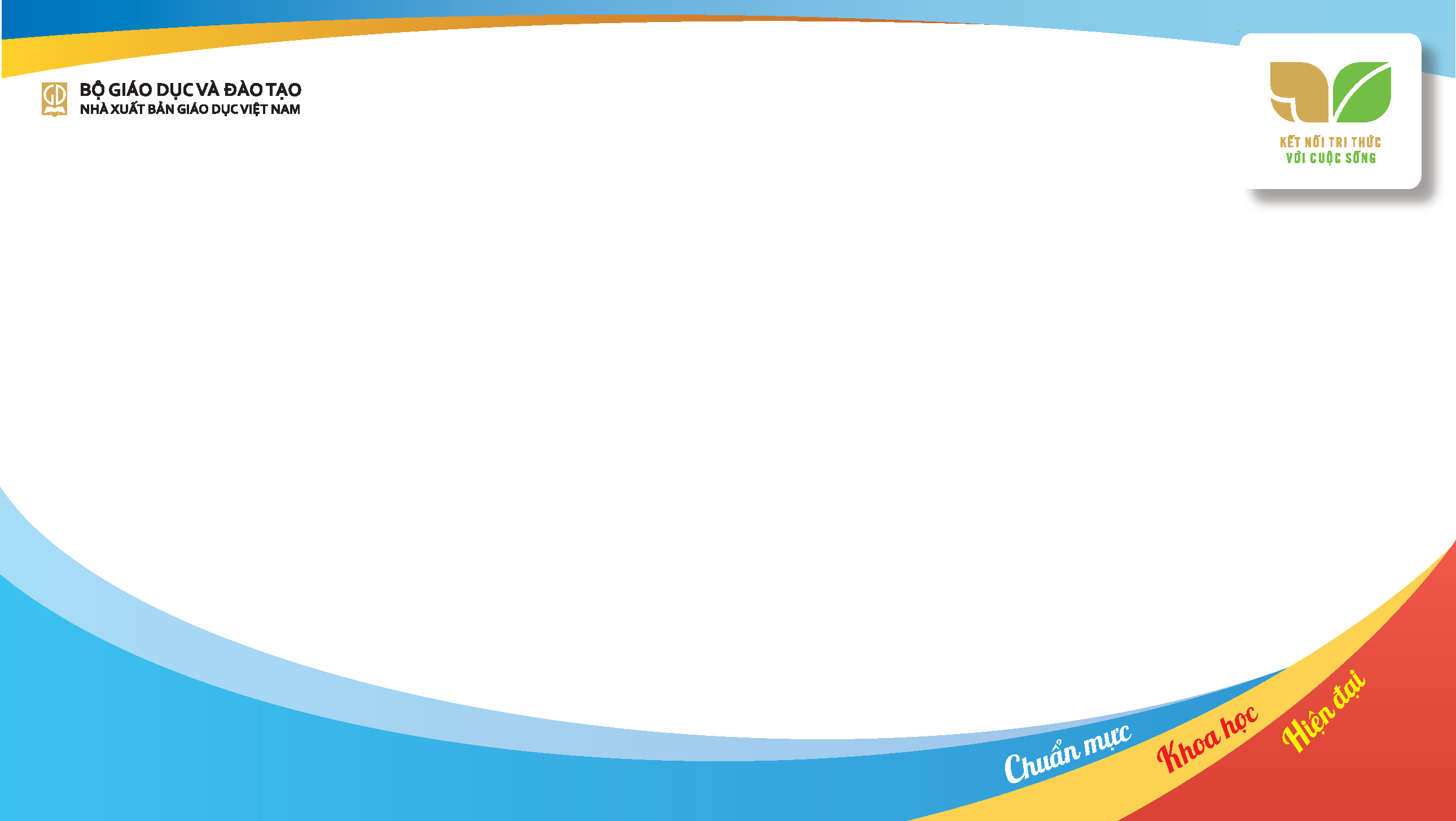 ĐỘI NGŨ TÁC GIẢ
CÁC DẠNG BÀI CƠ BẢN
PRESENTATION TITLE
TỔNG CHỦ BIÊN 
PGS.TS Đinh Gia Lê: Nguyên giảng viên cao cấp Trường Đại học Sư Phạm Nghệ thuật Trung ương; Phó Tổng biên tập Nhà xuất bản Giáo dục Việt Nam; Chuyên ngành nghiên cứu: Mĩ thuật, Văn hóa.; Tổng Chủ biên SGK Mĩ thuật 1, 2, 6, 4, 8, 11 (Chương trình giáo dục phổ thông 2018), NXBGDVN.
CHỦ BIÊN
PGS.TS Đoàn Thị Mỹ Hương: Nguyên trưởng ban nghiên cứu Nghệ thuật, Viện Văn hoá Nghệ thuật Quốc gia; Chuyên ngành nghiên cứu: Hội hoạ, Lí luận và Lịch sử mĩ thuật.; Tổng chủ biên SGK Mĩ thuật 1, đồng Tổng Chủ biên SGK Mĩ thuật 2, 6. Đồng chủ biên SGK Mĩ thuật 3, 4. Chủ biên SGK Mĩ thuật 7, 8 (Chương trình giáo dục phổ thông 2018), NXBGDVN
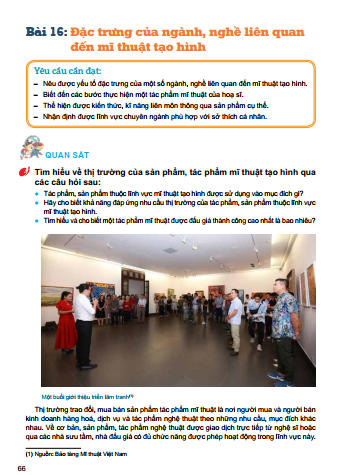 Hướng nghiệp
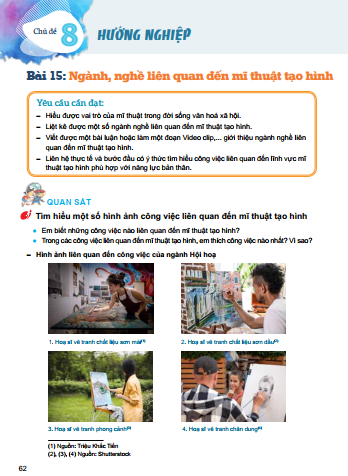 14
20XX
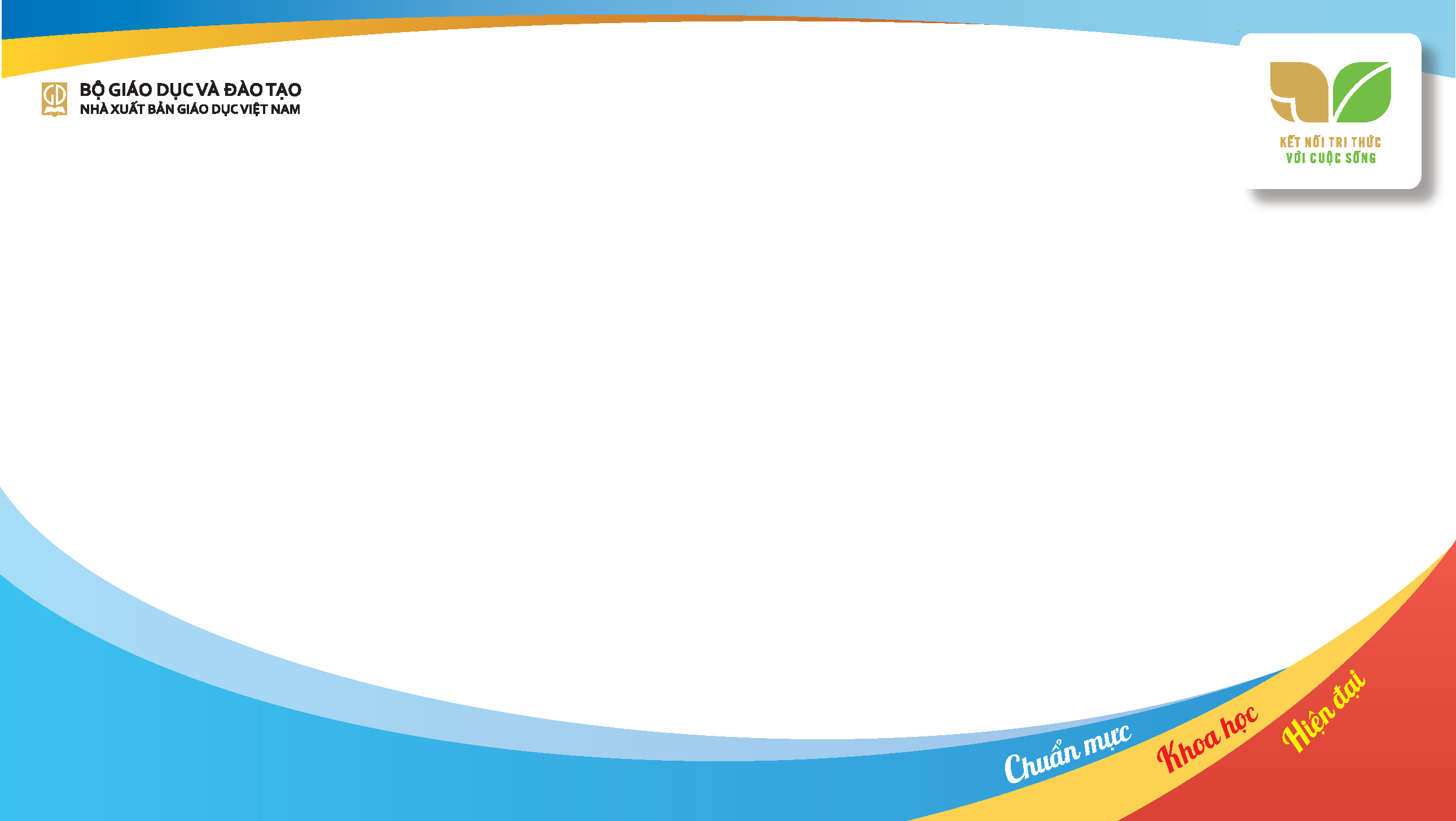 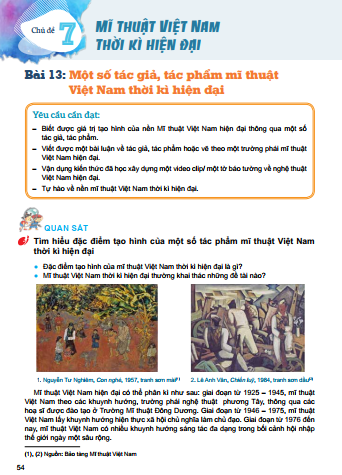 Các yếu tố, nguyên lí tạo hình được giới thiệu thông qua việc lồng ghép với các thể loại: Hội hoạ, đồ hoạ (tranh in), điêu khắc, lịch sử mĩ thuật. 
Ví dụ như thông qua việc tìm hiểu các tác phẩm mĩ thuật của danh họa Việt Nam và thực hiện các sản phẩm mĩ thuật 2D, 3D liên quan đến chủ đề.
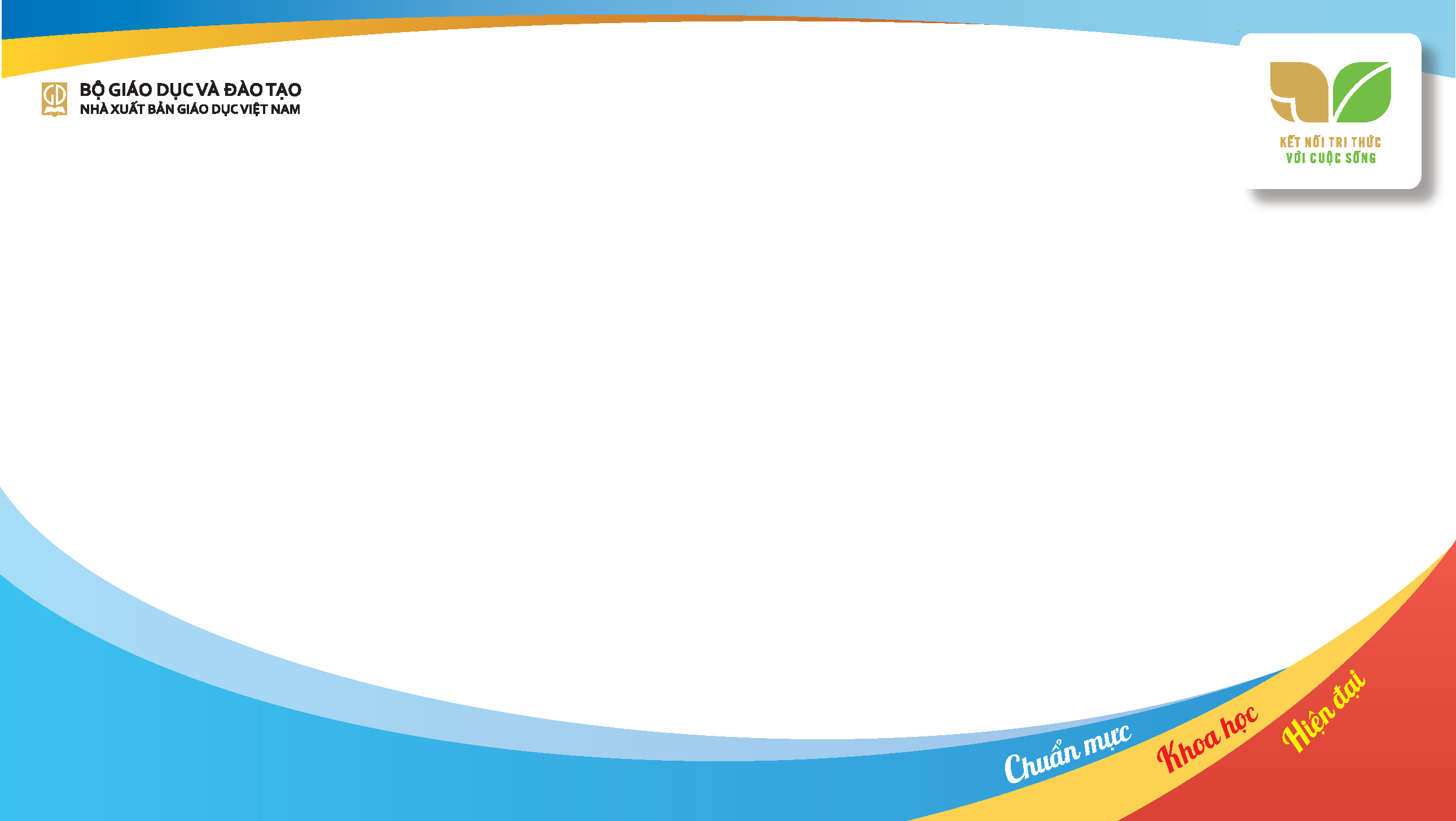 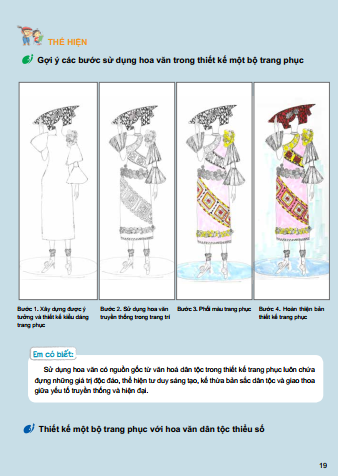 Cùng với đó, HS được thực hành, sáng tạo các sản phẩm mĩ thuật có tính kết nối tri thức với cuộc sống thuộc các lĩnh vực mĩ thuật ứng dụng: Thiết kế đồ hoạ; Thiết kế thời trang và Thiết kế công nghiệp. Theo đó, học sinh được làm quen với loại hình thiết kế đồ gia dụng, thiết kế trang phục với hoa văn dân tộc thiểu số,…
Những hình thức sáng tạo này giúp cho môn học gần gũi hơn và có tính thực tiễn.
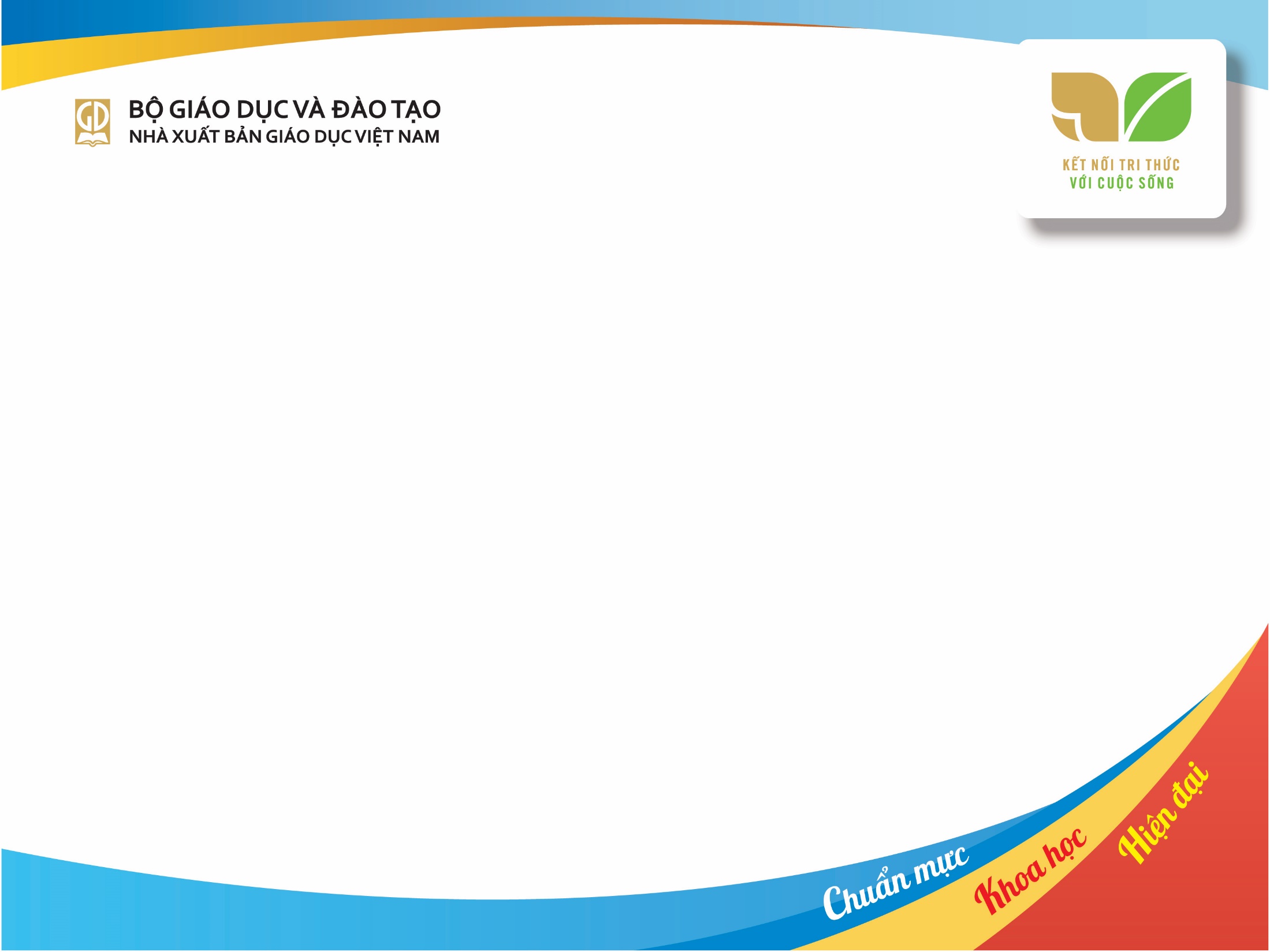 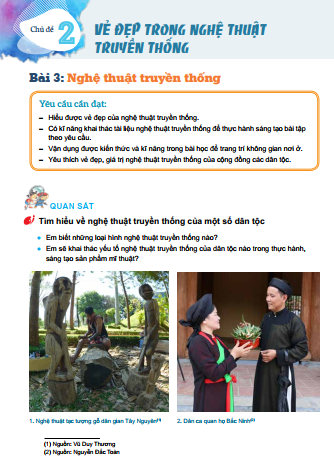 Các nội dung ở bài có sự tích hợp liên môn khá chặt chẽ với định hướng chủ đề về văn hoá và xã hội. Đây cũng là cách góp phần trao truyền những giá trị truyền thống quý báu của nhân loại và dân tộc đến với các thế hệ sau một cách nhẹ nhàng, gần gũi theo nội dung quy định trong Chương trình môn Mĩ thuật 2018.
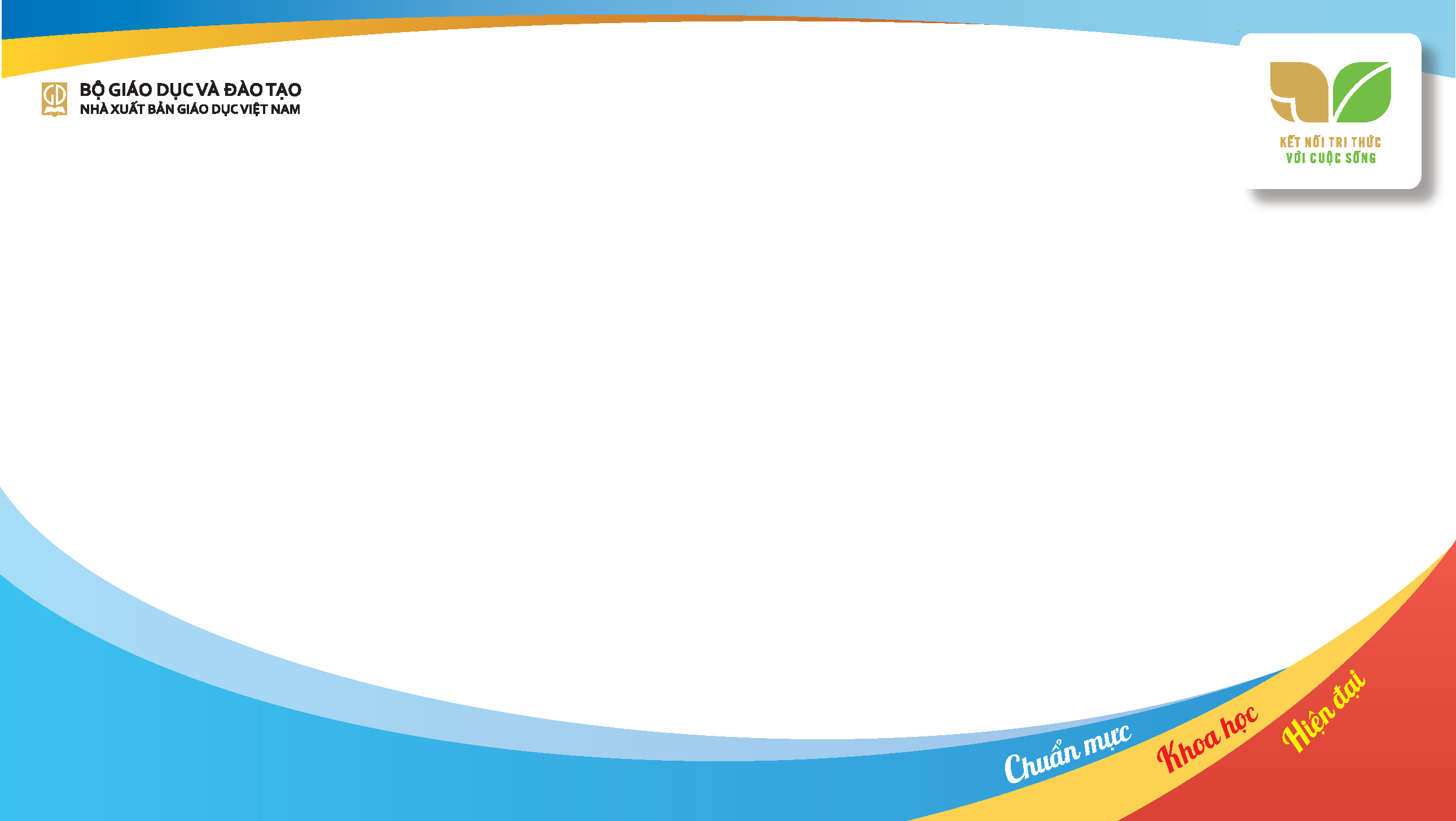 Khung kế hoạch dạy học
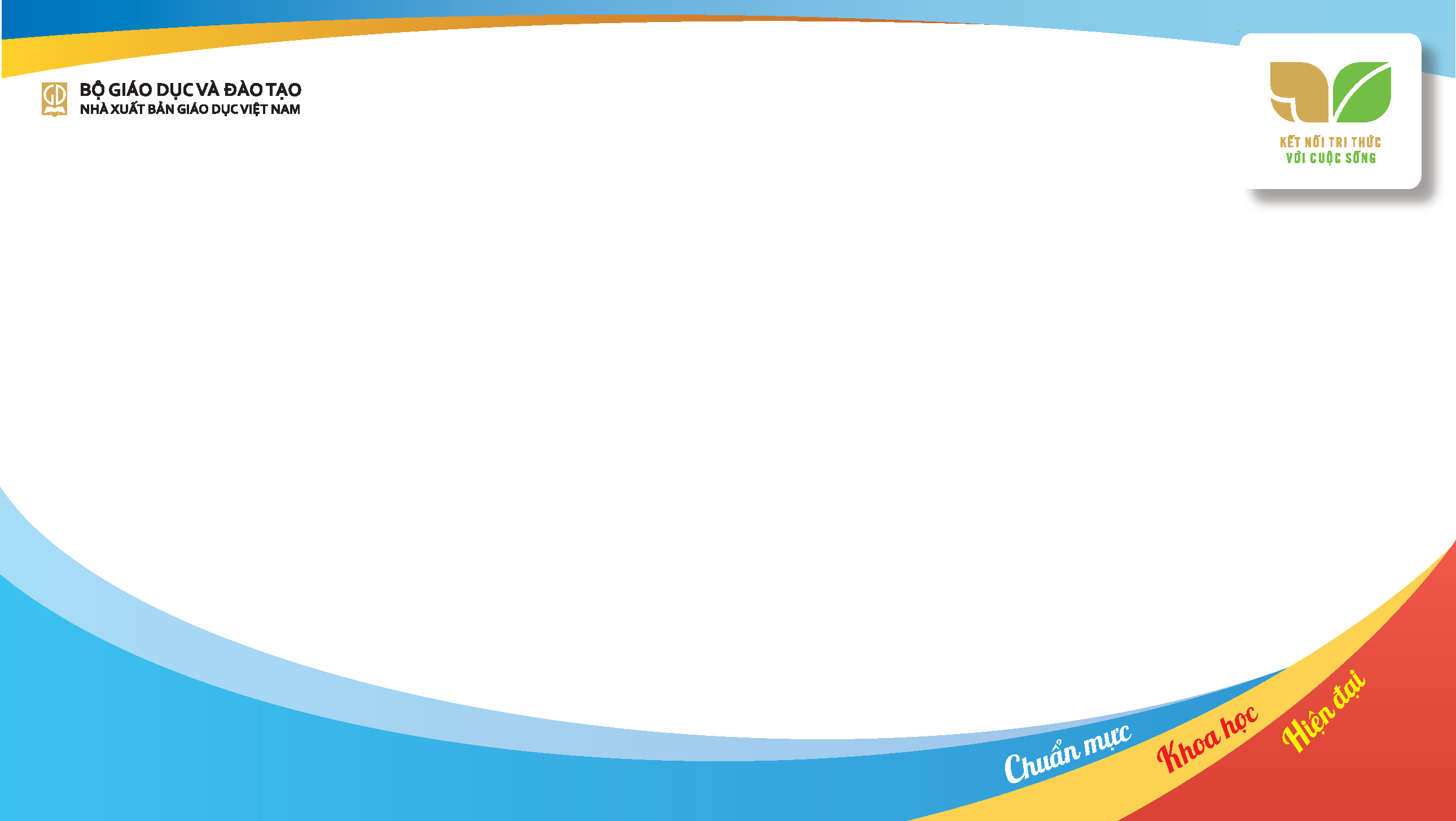 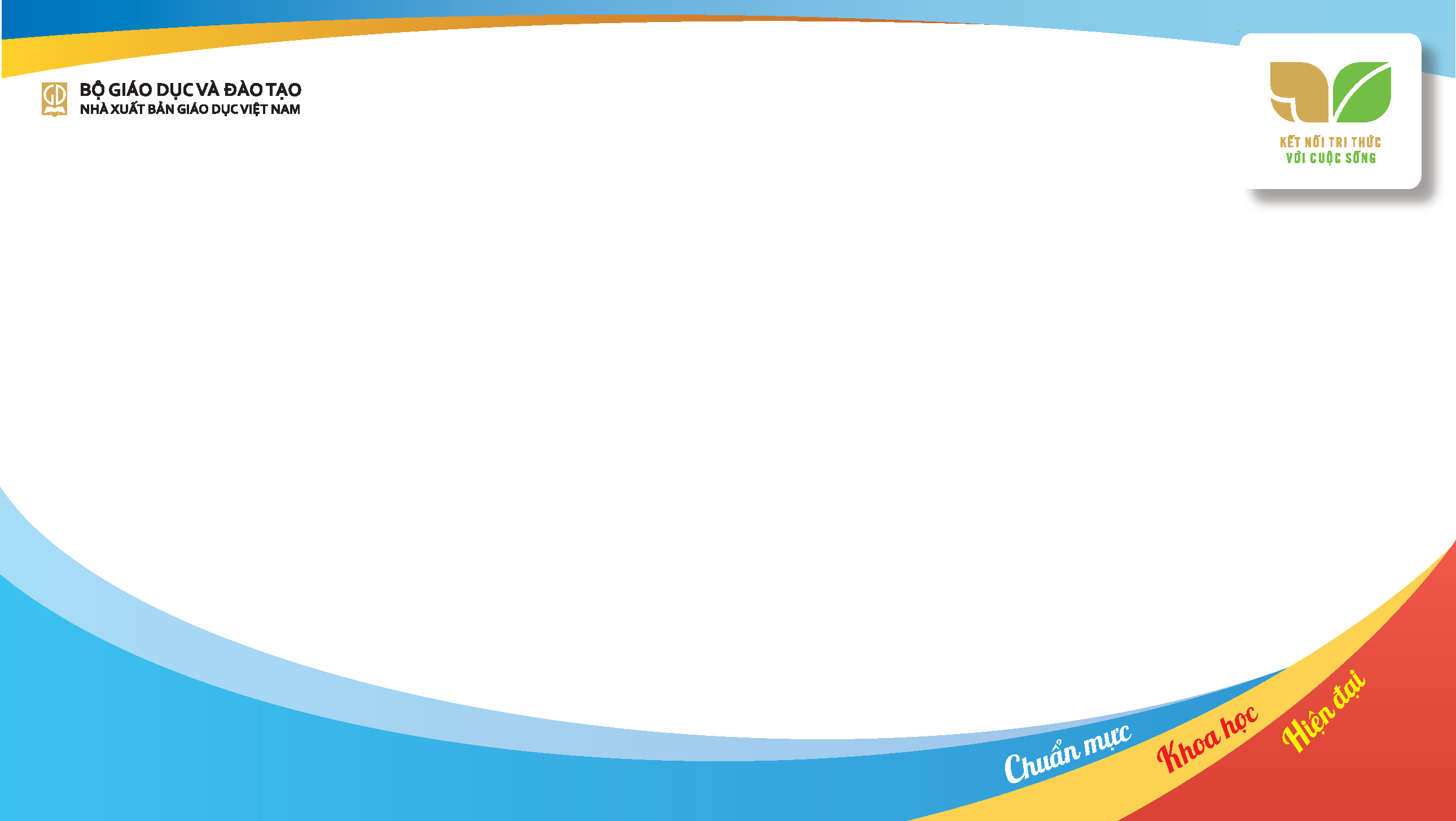 Khung kế hoạch dạy học
Theo công văn 2613/BGDĐT-GDTrH Bộ Giáo dục và Đào tạo, căn cứ theo điều kiện dạy học tại địa phương, GV có thể bố trí dạy học theo hình thức 01 buổi/tuần hay 02 buổi/ tuần một cách linh hoạt, để đảm bảo đủ 35 tiết/ năm học và đảm bảo thời gian kiểm tra, trưng bày cuối học kì I, cuối năm đúng theo kế hoạch của nhà trường.
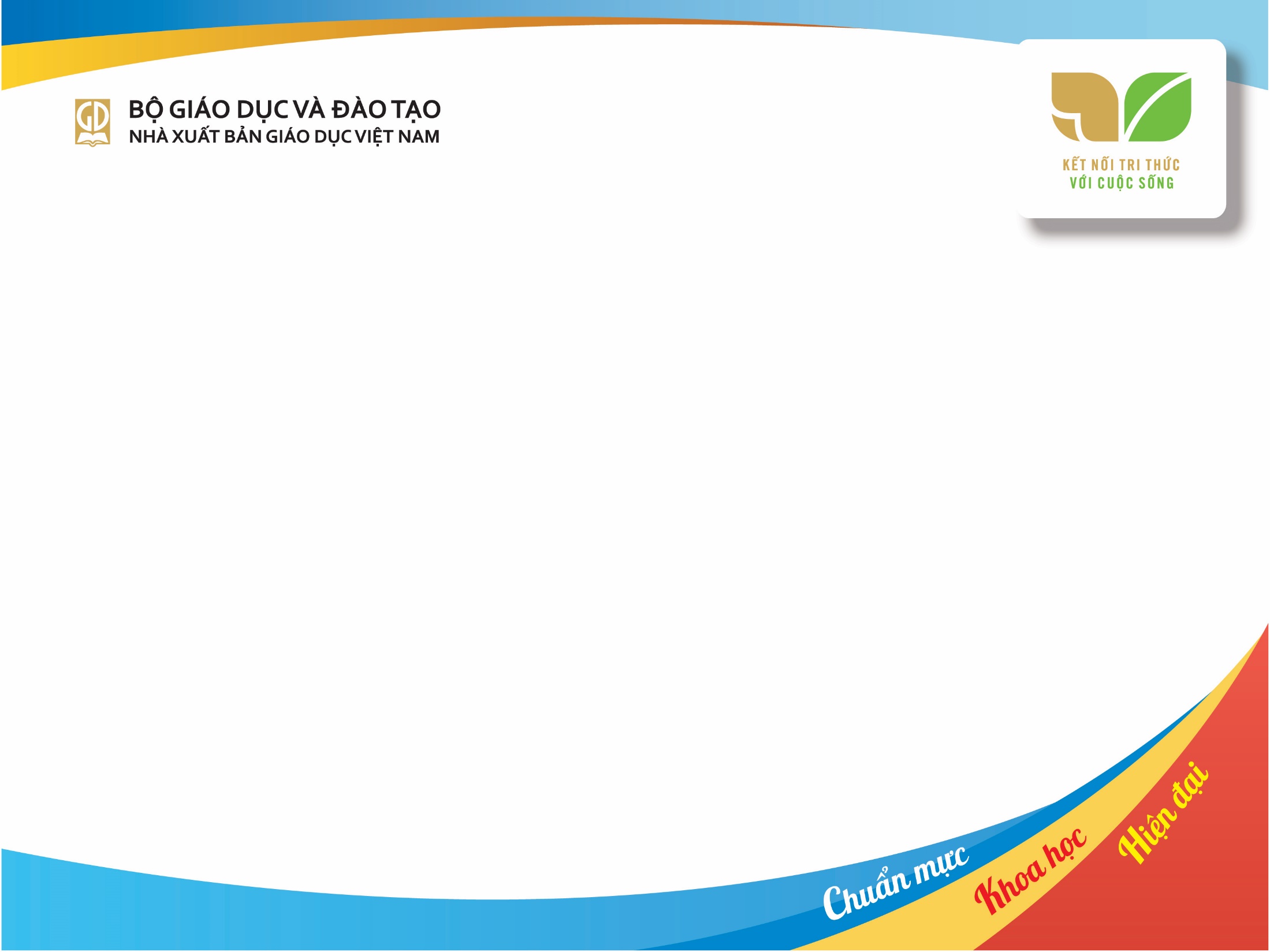 3. PHƯƠNG PHÁP DẠY HỌC/ TỔ CHỨC HOẠT ĐỘNG CỦA SGK MĨ THUẬT 8
3.1. Những yêu cầu cơ bản về phương pháp dạy học môn Mĩ thuật
Phương pháp dạy học mĩ thuật theo hướng tích hợp hướng đến việc hình thành, phát triển được các kĩ năng sau: 
Một là, HS được trải nghiệm và trình bày hiểu biết của mình thông qua tác phẩm, SPMT. 
Hai là, HS chủ động tạo ra những SPMT, cũng như hình thành thái độ hợp tác và chia sẻ kinh nghiệm với các thành viên trong nhóm. 
Ba là, HS biết cách biểu đạt ý kiến, ấn tượng và cảm giác của bản thân trước sản phẩm, tác phẩm mĩ thuật. 
Bốn là, HS hiểu, phân tích và diễn giải các yếu tố cấu thành của mĩ thuật theo các mức độ khác nhau.
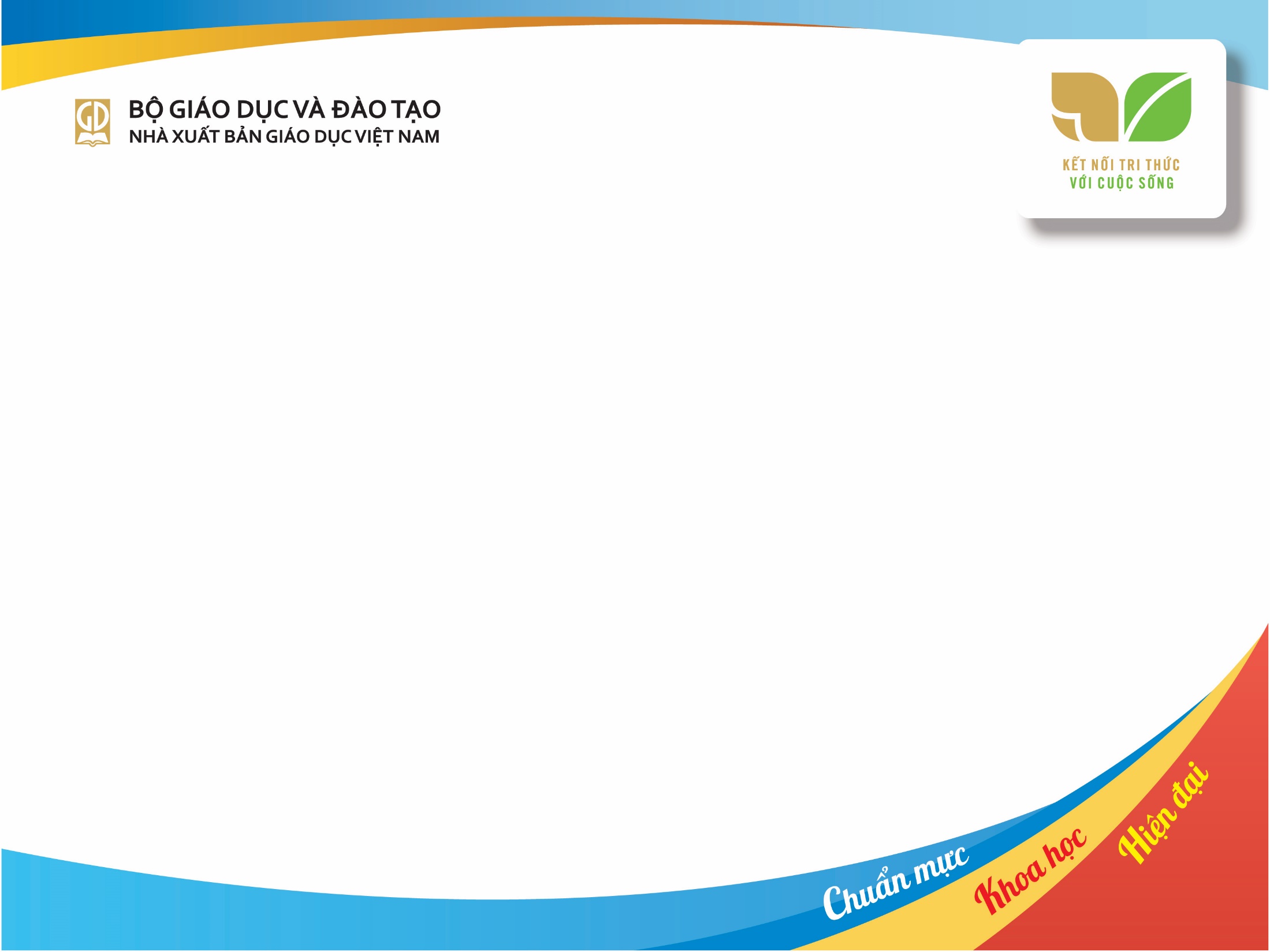 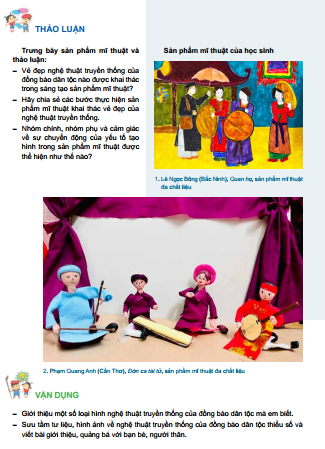 Phương pháp và hình thức tổ chức dạy học, nhấn mạnh việc sử dụng đa dạng chất liệu, vật liệu sưu tầm trong thực hành, sáng tạo; chú trọng việc tích hợp và lồng ghép HĐ thảo luận với thực hành. Theo đó, HS vừa là người sáng tạo nghệ thuật, vừa là người thưởng thức nghệ thuật.
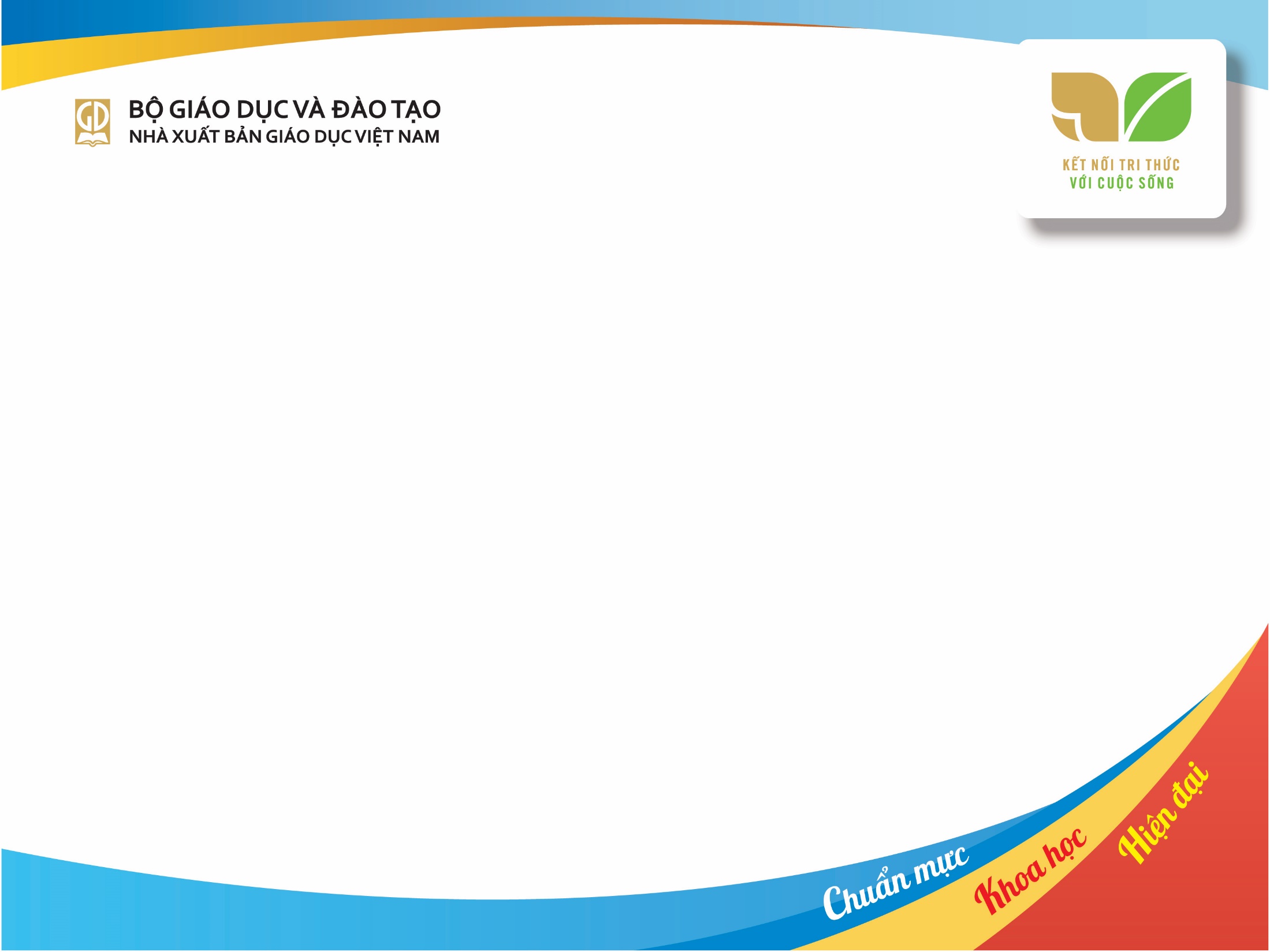 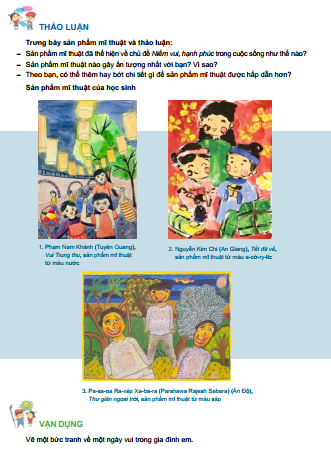 – Phương pháp giáo dục phải phát huy tính tích cực, tự giác, chủ động sáng tạo của người học. Cần tích hợp, lồng ghép lí thuyết, thực hành và thảo luận nghệ thuật; chú trọng tổ chức, định hướng các HĐ học tập, thực hành, sáng tạo thông qua trải nghiệm đa giác quan, đa dạng không gian và hình thức HĐ học tập.
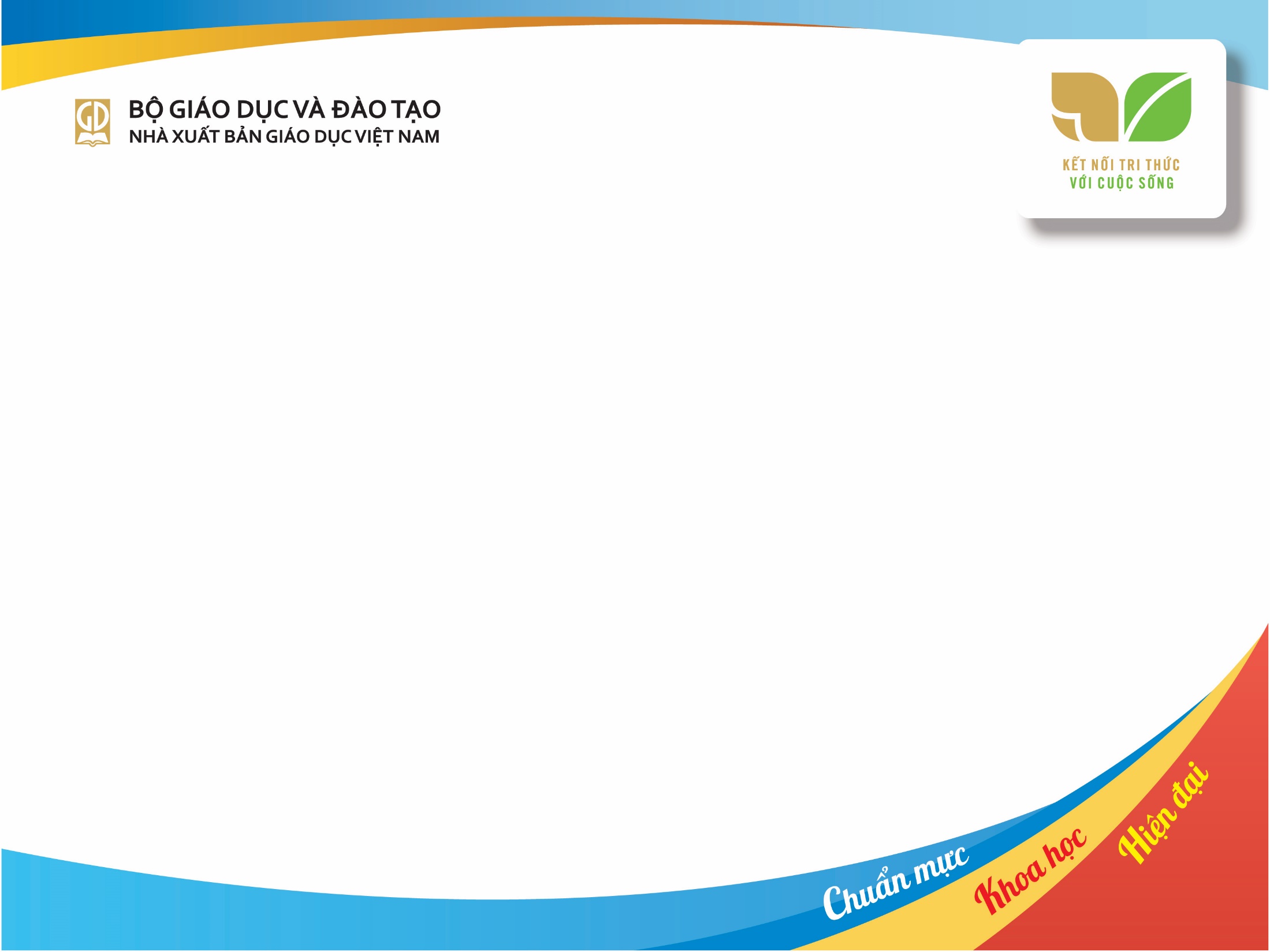 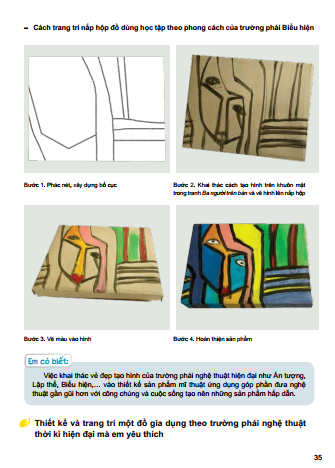 – Phương pháp giáo dục kích thích trí tưởng tượng, tư duy hình ảnh thẩm mĩ, huy động kiến thức, kinh nghiệm của HS; kết hợp liên hệ, kiến thức, kĩ năng của môn Mĩ thuật với kiến thức, kĩ năng của các môn học, HĐ giáo dục khác và những vấn đề gắn với thực tiễn (ở địa phương, trong cuộc sống,...) một cách phù hợp, thiết thực,…
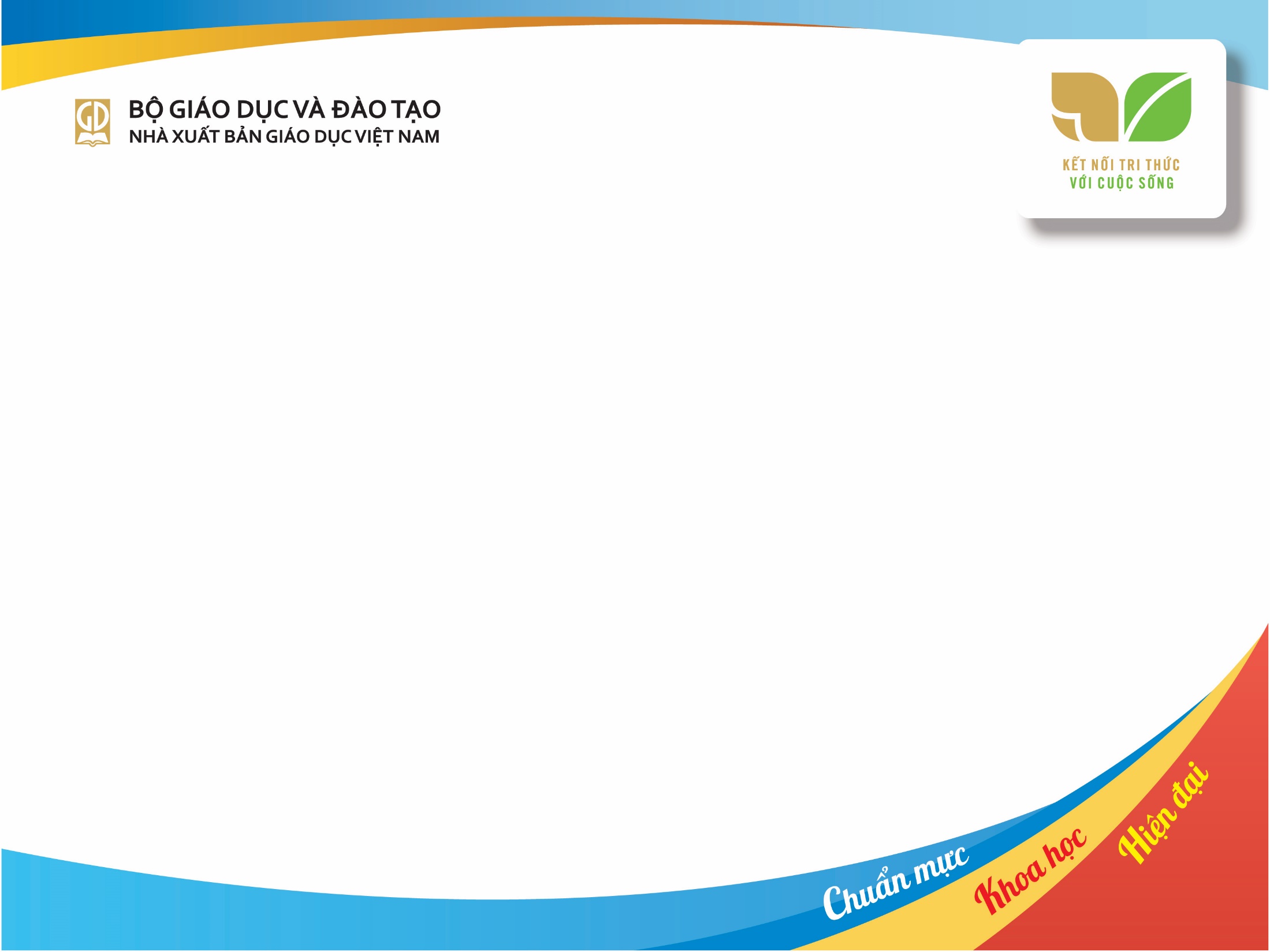 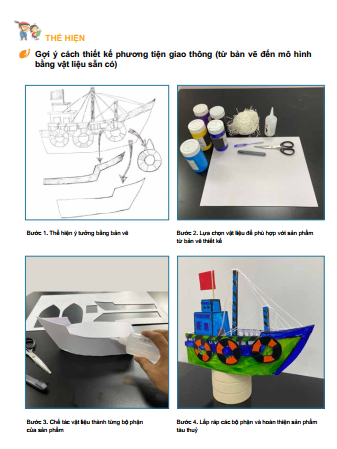 – Phương pháp giáo dục hướng đến phát triển khả năng giải quyết vấn đề, tư duy độc lập, phân tích, phản biện thẩm mĩ; tăng cường vận dụng các chất liệu, vật liệu sẵn có ở địa phương, vật liệu sưu tầm, tái sử dụng; phối hợp sử dụng các công cụ, phương tiện học tập với việc khai thác, sử dụng thiết bị công nghệ, nguồn internet một cách phù hợp trong tiến trình dạy học, giáo dục,…
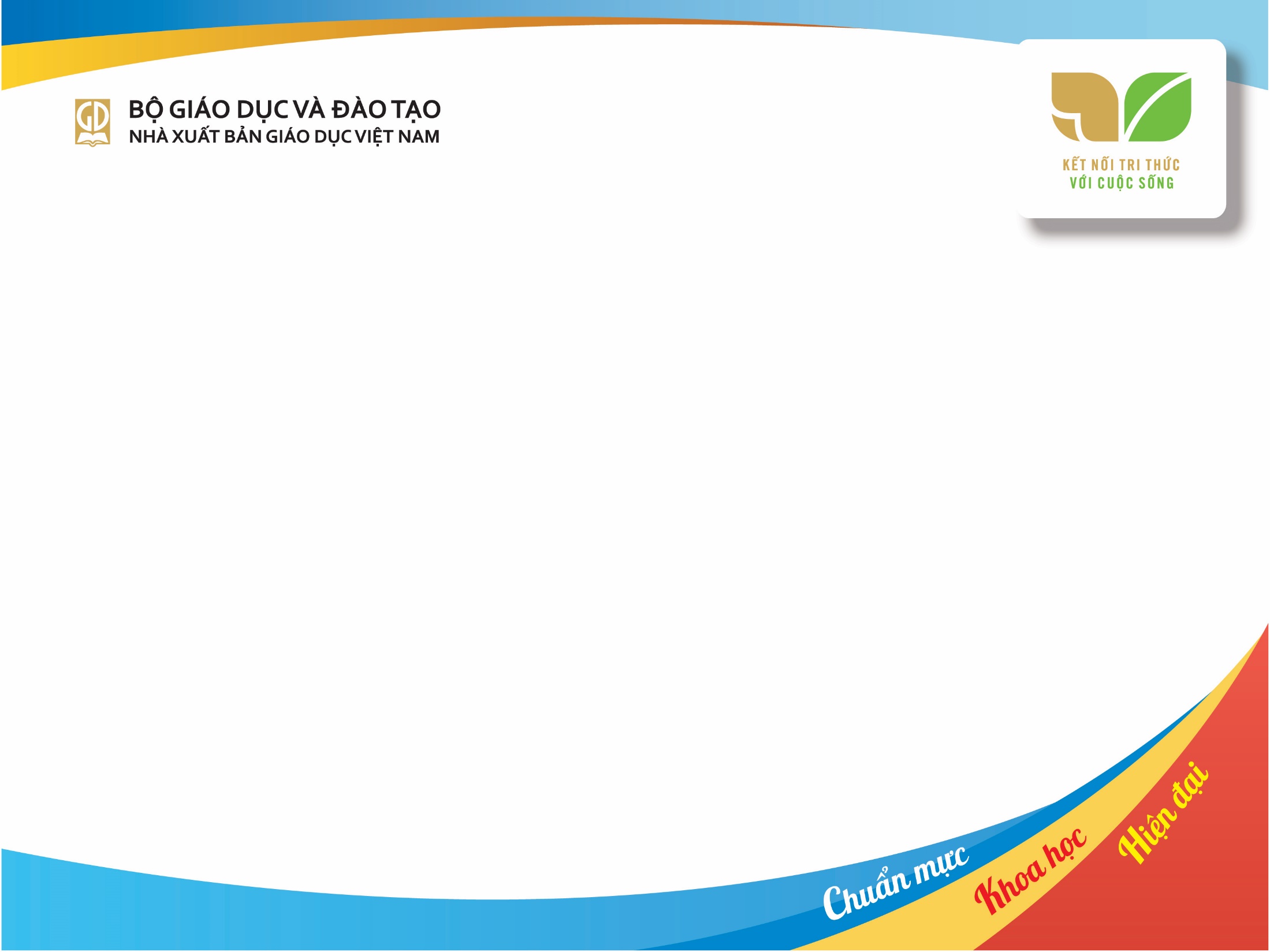 SGK Mĩ thuật 8 sử dụng một số phương pháp dạy học truyền thống kết hợp với một số phương pháp dạy học mới theo quan điểm dạy học tích cực, cụ thể: phương pháp trực quan (quan sát bài vẽ, tranh ảnh minh hoạ, mẫu); phương pháp vấn đáp, gợi mở (gợi mở ý tưởng,...); phương pháp hợp tác nhóm; phương pháp hình học; phương pháp mô phỏng; phương pháp vẽ theo trí nhớ; phương pháp dạy học tích hợp, dạy học theo chủ đề; dạy học khám phá; dạy học thực hành, sáng tạo; dạy học đa phương tiện,…
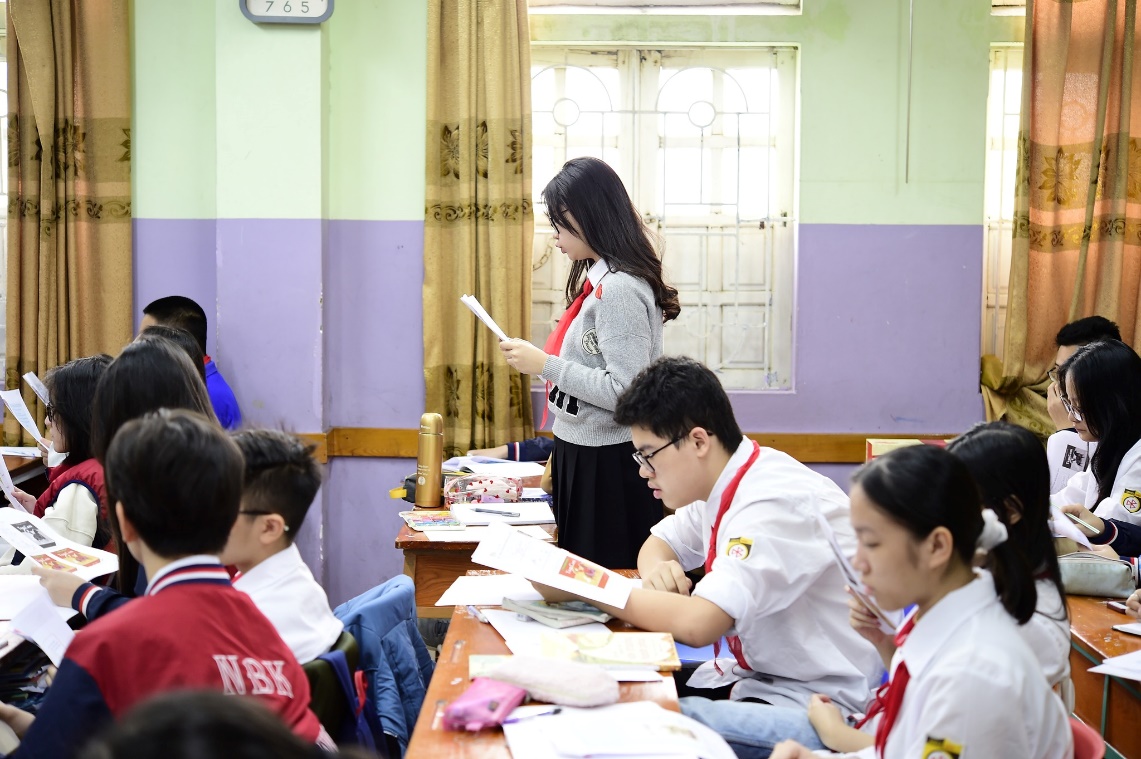 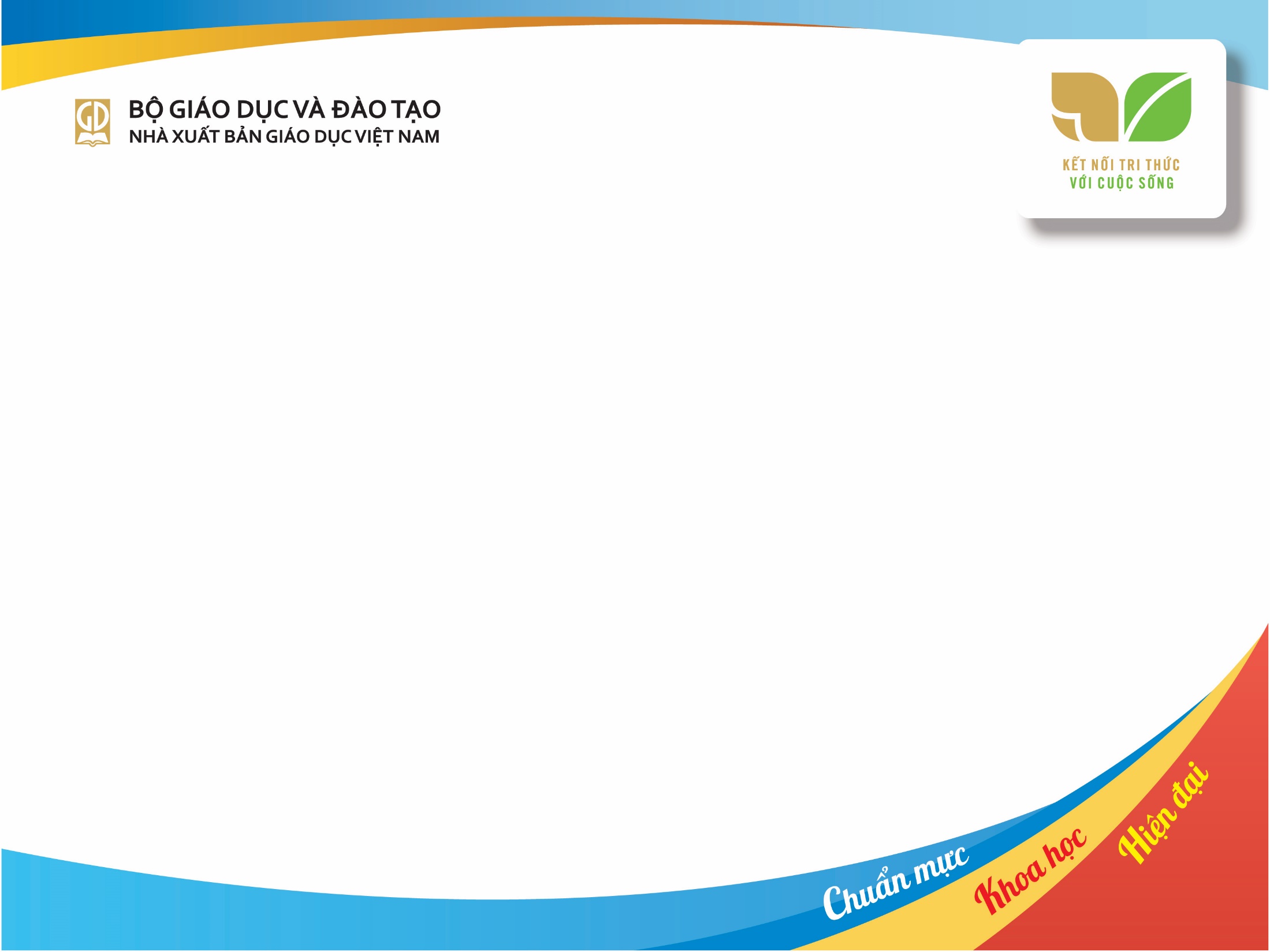 Ngoài ra, SGK Mĩ thuật  còn kết hợp một số kĩ thuật dạy học như: 
Động não: Kĩ thuật phát huy khả năng quan sát, tìm hiểu chủ đề  phù hợp phần quan sát, thảo luận, trao đổi nhóm qua việc đặt câu hỏi.
Khăn trải bàn: Kĩ thuật tổ chức HĐ mang tính hợp tác, thúc đẩy sự tích cực, trách nhiệm, tương tác của các cá nhân  dùng trong phần thực hành nhóm.
Phòng tranh: Nhóm HS viết ý tưởng lên giấy, lên bảng,… HS cùng trao đổi tìm phương án tối ưu.
Công đoạn: Nhóm trưởng trao đổi cùng thực hiện một sản phẩm, sau đó, phân công các thành viên thực hiện và ghép sản phẩm cá nhân thành nhóm.
Đặt câu hỏi: Lưu ý câu hỏi liên quan đến thực hiện mục tiêu chủ đề, ngắn gọn; phù hợp năng lực, vốn kinh nghiệm của HS, tránh dùng câu hỏi đa nghĩa, gây khó với HS.
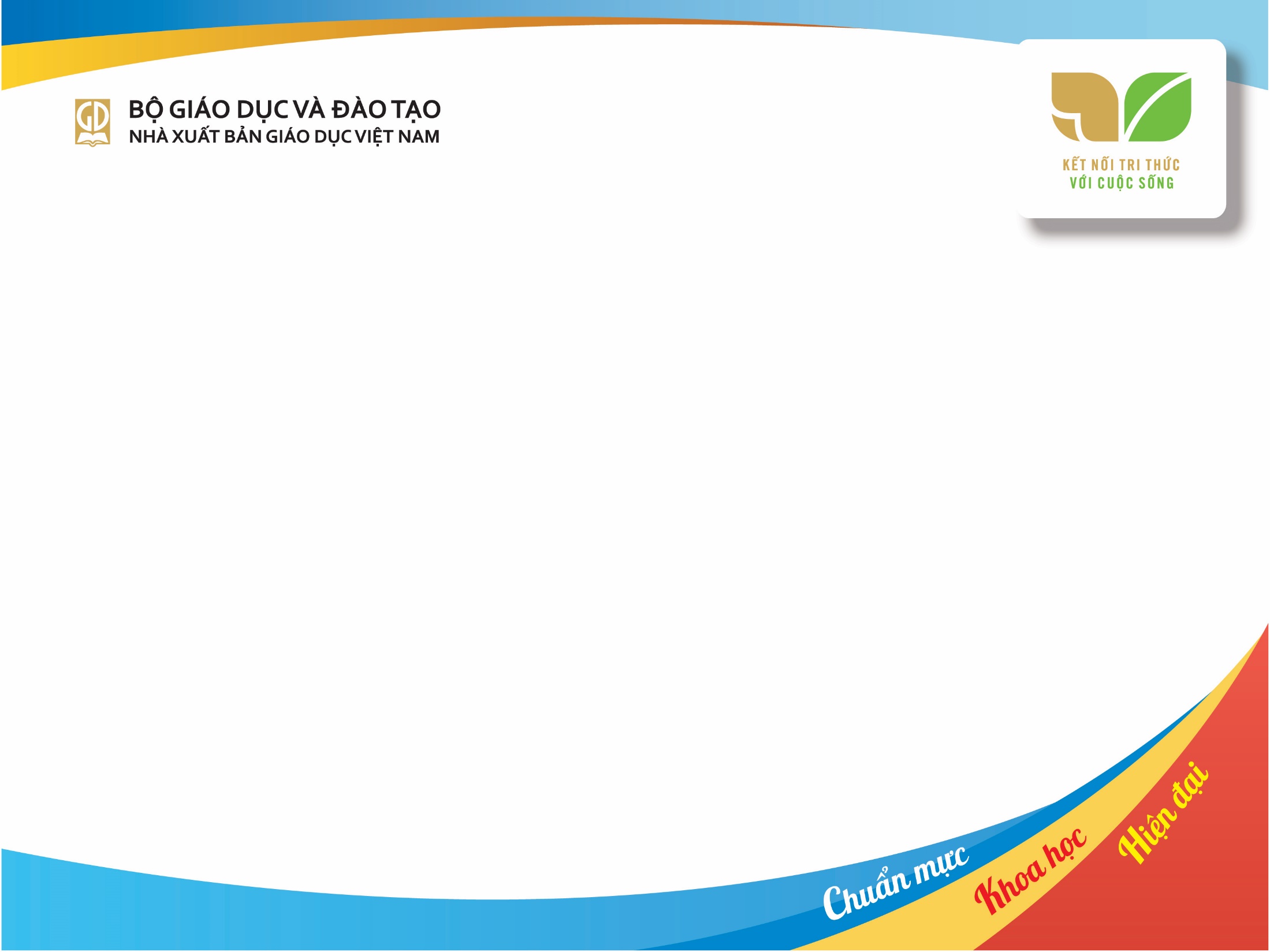 Tựu chung lại có hai vấn đề trọng tâm về phương pháp: 
Một là, giáo viên bằng các kĩ năng dạy học nêu tình huống và giúp học sinh phát hiện vấn đề qua những sự vật, hiện tượng xung quanh mình. 
Hai là, với những vấn đề phát hiện được, giáo viên tạo điều kiện cho học sinh giải quyết vấn đề theo nhiều cách thông qua bài thực hành (không còn khuôn mẫu vào một cách nhất định) và mỗi cách giải quyết phản ánh nhận thức, kĩ năng của mỗi học sinh. Điều này tạo nên sự hứng khởi với môn Mĩ thuật khi mỗi học sinh hứng thú làm việc và có sản phẩm cho chính mình.
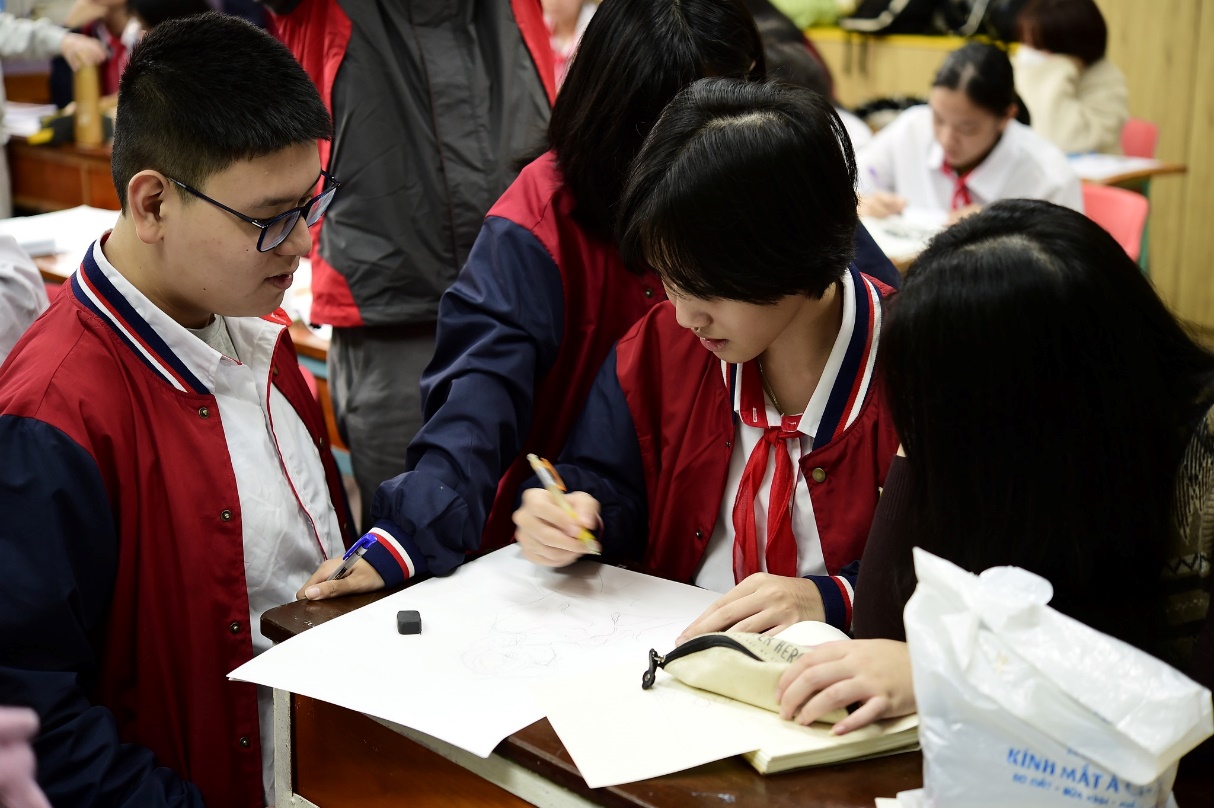 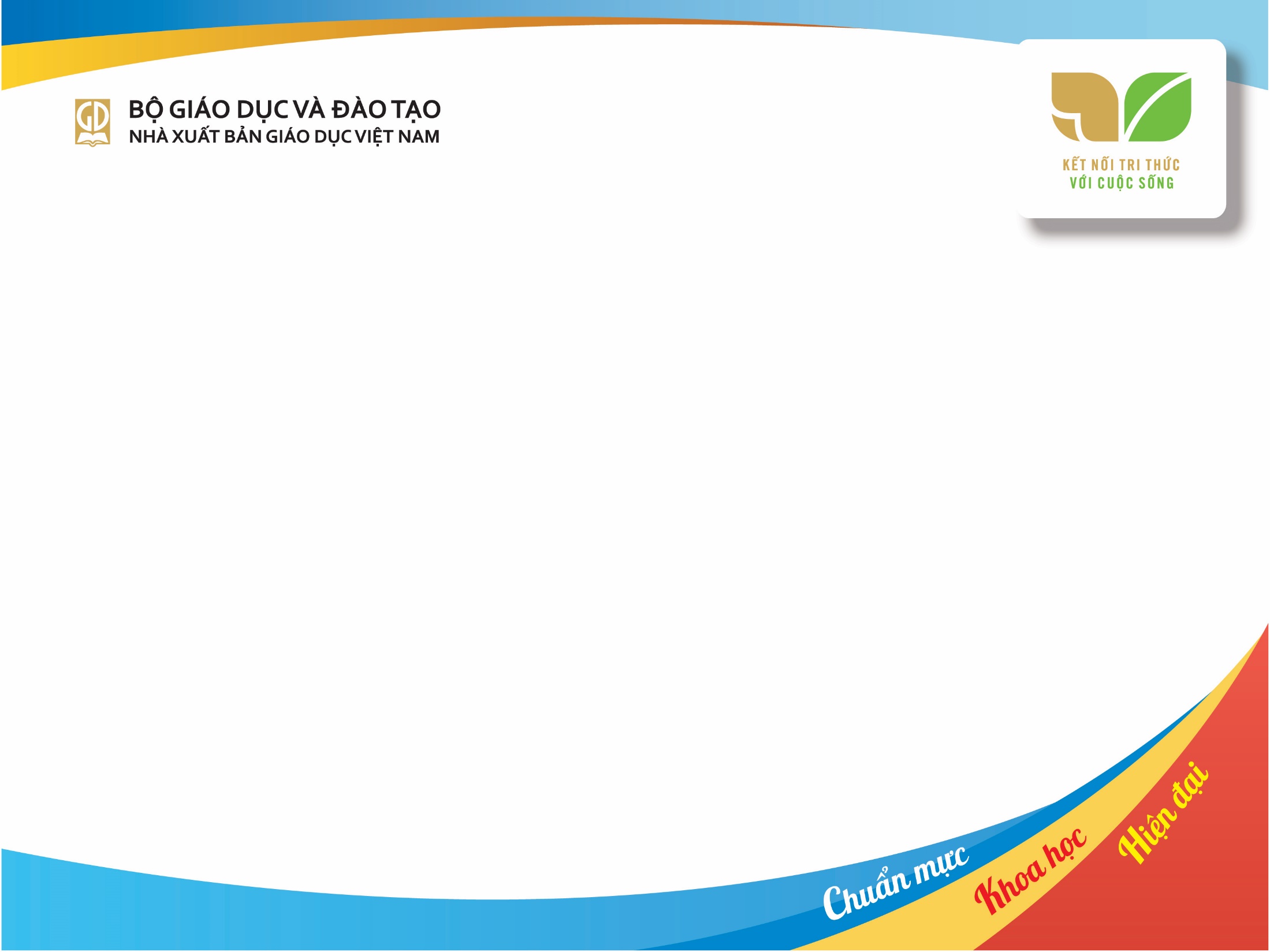 Để chủ động lựa chọn sử dụng phương pháp dạy học đạt được mục tiêu đề ra, GV cần tổ chức cho HS giải quyết, xử lí vấn đề theo hướng:
– Các nhóm HS có thể giải quyết cùng một vấn đề, tình huống hoặc các vấn đề, tình huống khác nhau, căn cứ theo mục đích của HĐ.
– GV cần hướng dẫn HS xác định rõ vấn đề trước khi đi vào giải quyết. Trong HĐ nhóm, GV cần phân bổ thời gian cho nhóm thảo luận để liệt kê ra những cách thức có thể sử dụng để giải quyết vấn đề.
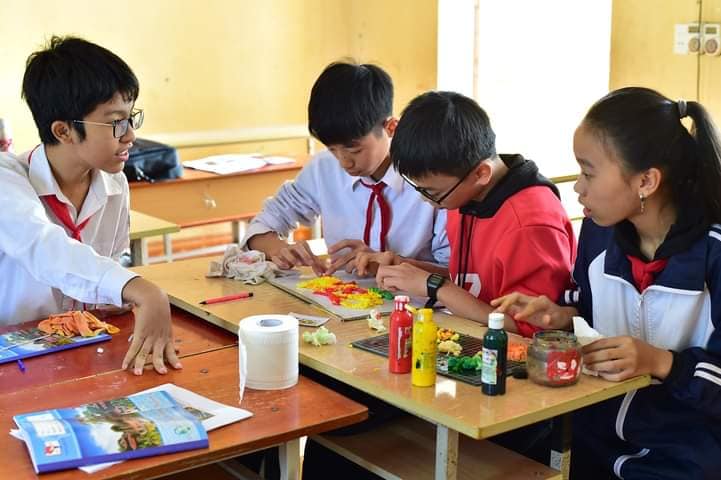 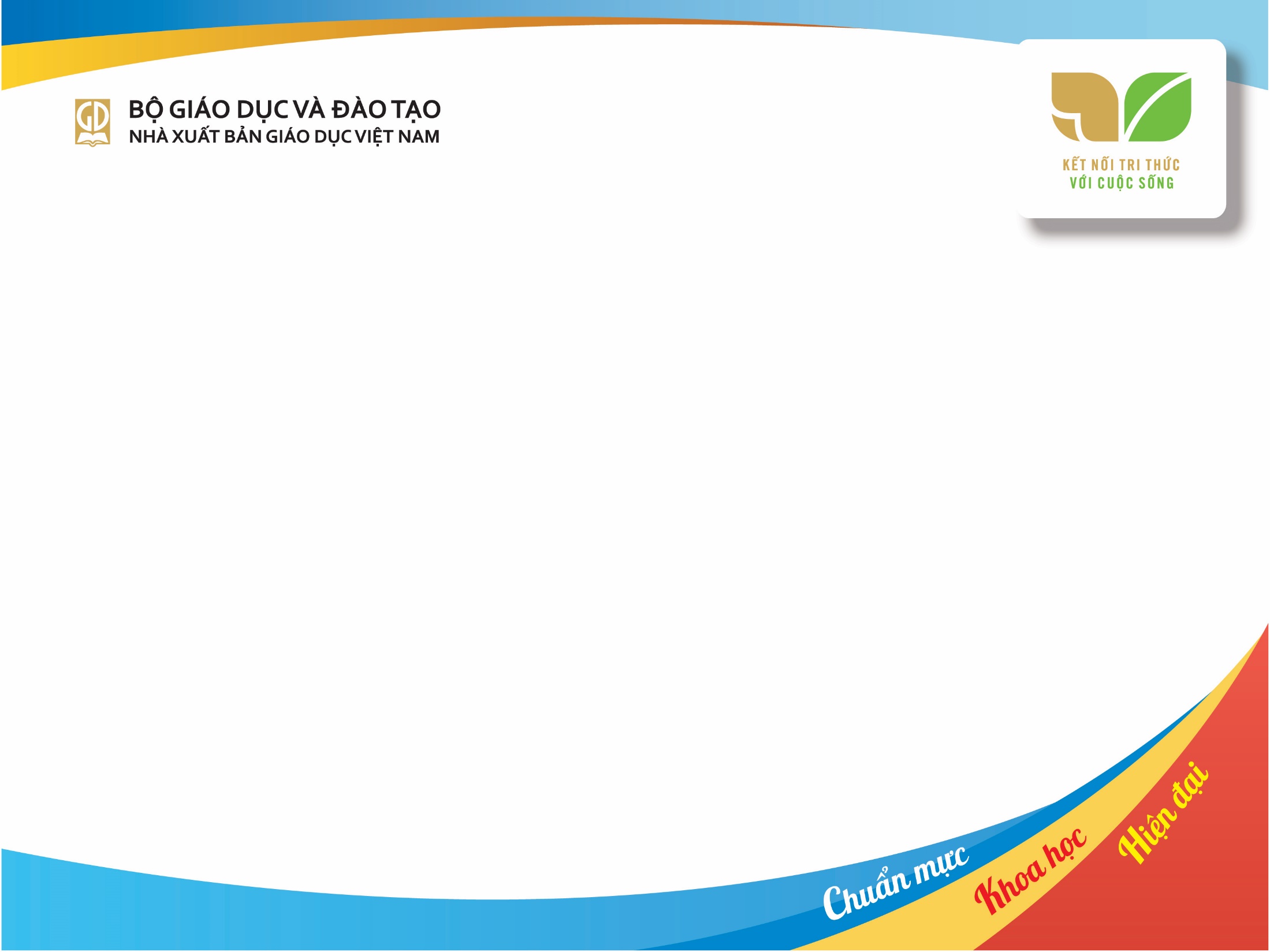 – GV cần tìm hiểu đúng mục đích, mục tiêu của bài dạy để có cách tạo tình huống, gợi vấn đề và tận dụng các cơ hội để tạo ra tình huống phù hợp, đồng thời tạo điều kiện để HS tự giải quyết vấn đề. 
Có thể nhận định rằng, phương pháp dạy học môn Mĩ thuật hướng tới mục tiêu đa dạng trong cách giải quyết vấn đề có thể áp dụng trong các giai đoạn của quá trình dạy học mĩ thuật, từ những bài hình thành kiến thức, củng cố kiến thức đến các bài luyện kĩ năng, vận dụng kiến thức. Phương pháp này giúp HS phát huy khả năng sáng tạo, hình thành tư duy năng động, yêu thích môn học và làm quen với việc xây dựng nhiều giải pháp cho một tình huống, một vấn đề và điều này là cần thiết trong lĩnh vực giáo dục nghệ thuật.
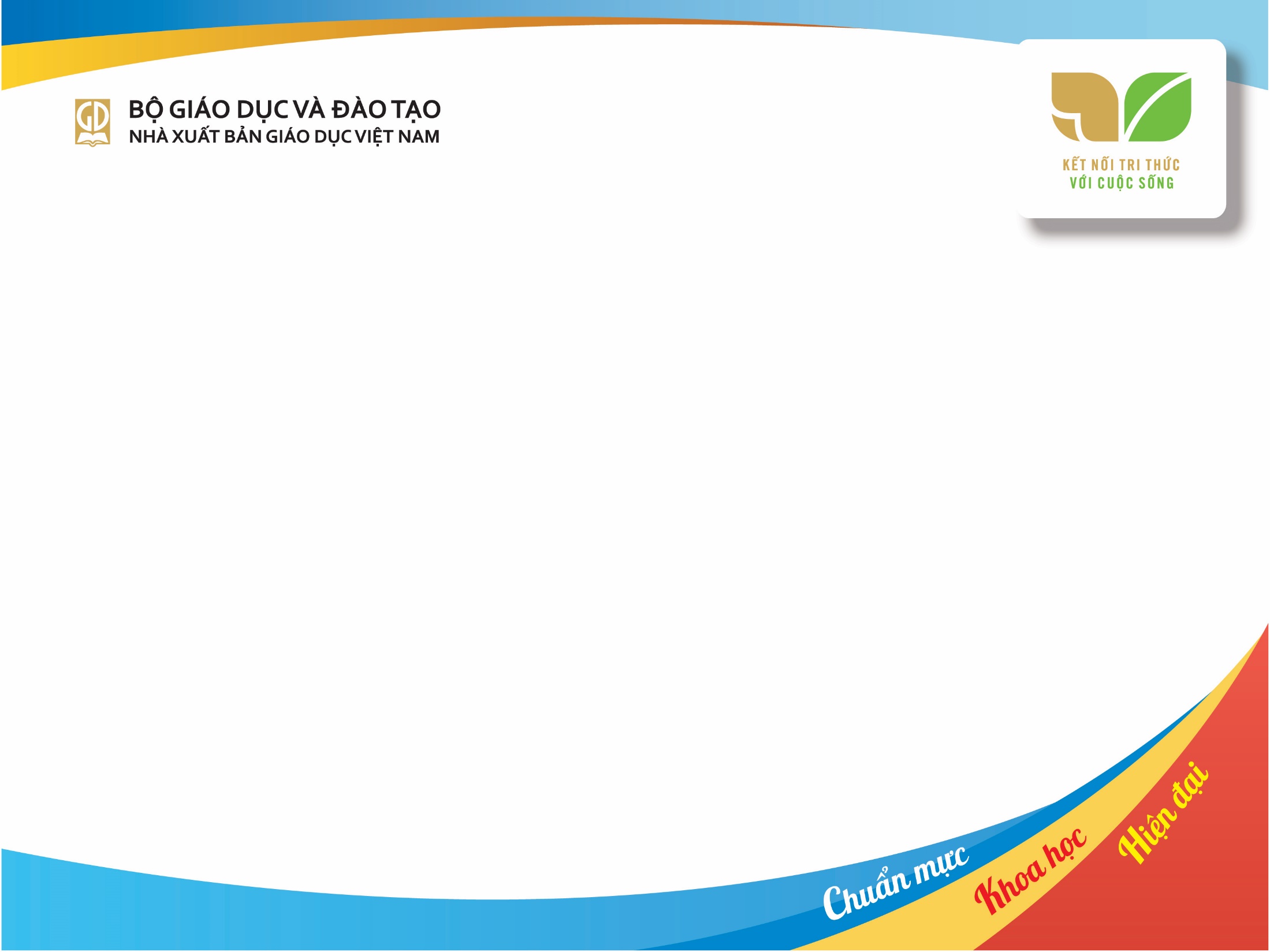 3.2. Hướng dẫn và gợi ý hình thức tổ chức dạy học/ tổ chức hoạt động trong môn Mĩ thuật
GV tổ chức các HĐ của HS theo tiến trình đã được thiết kế trong SGK gồm 4 HĐ sau:
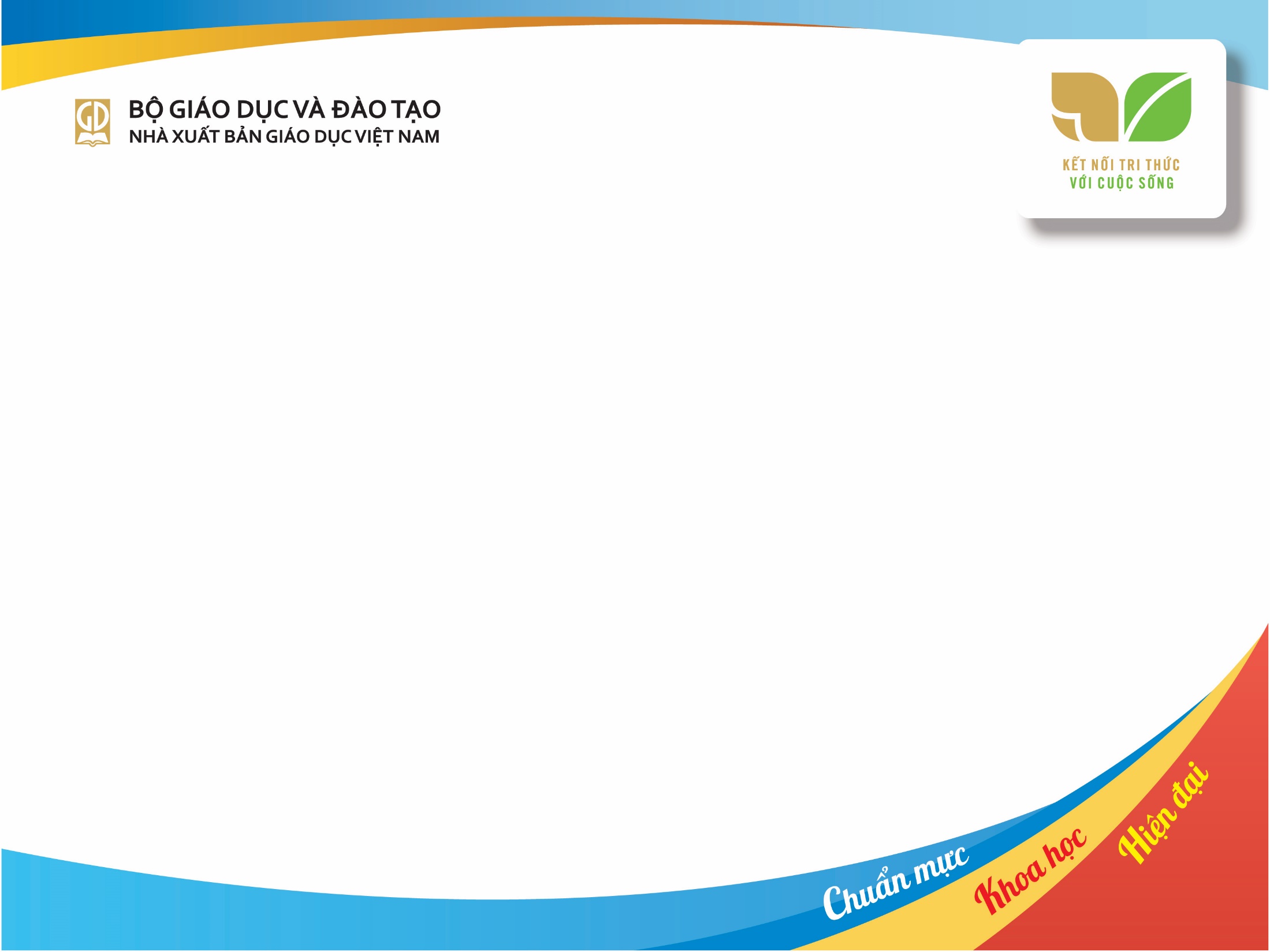 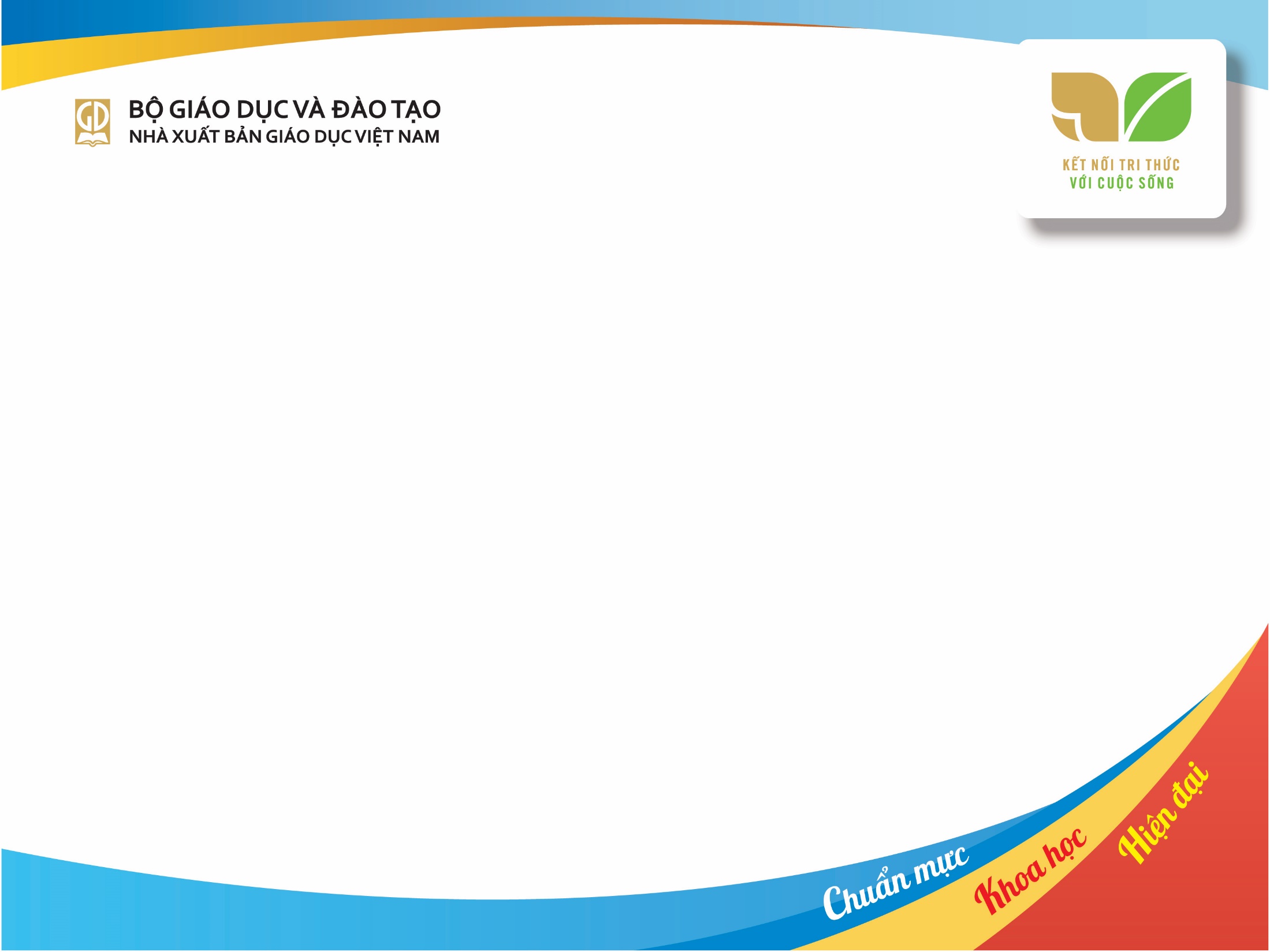 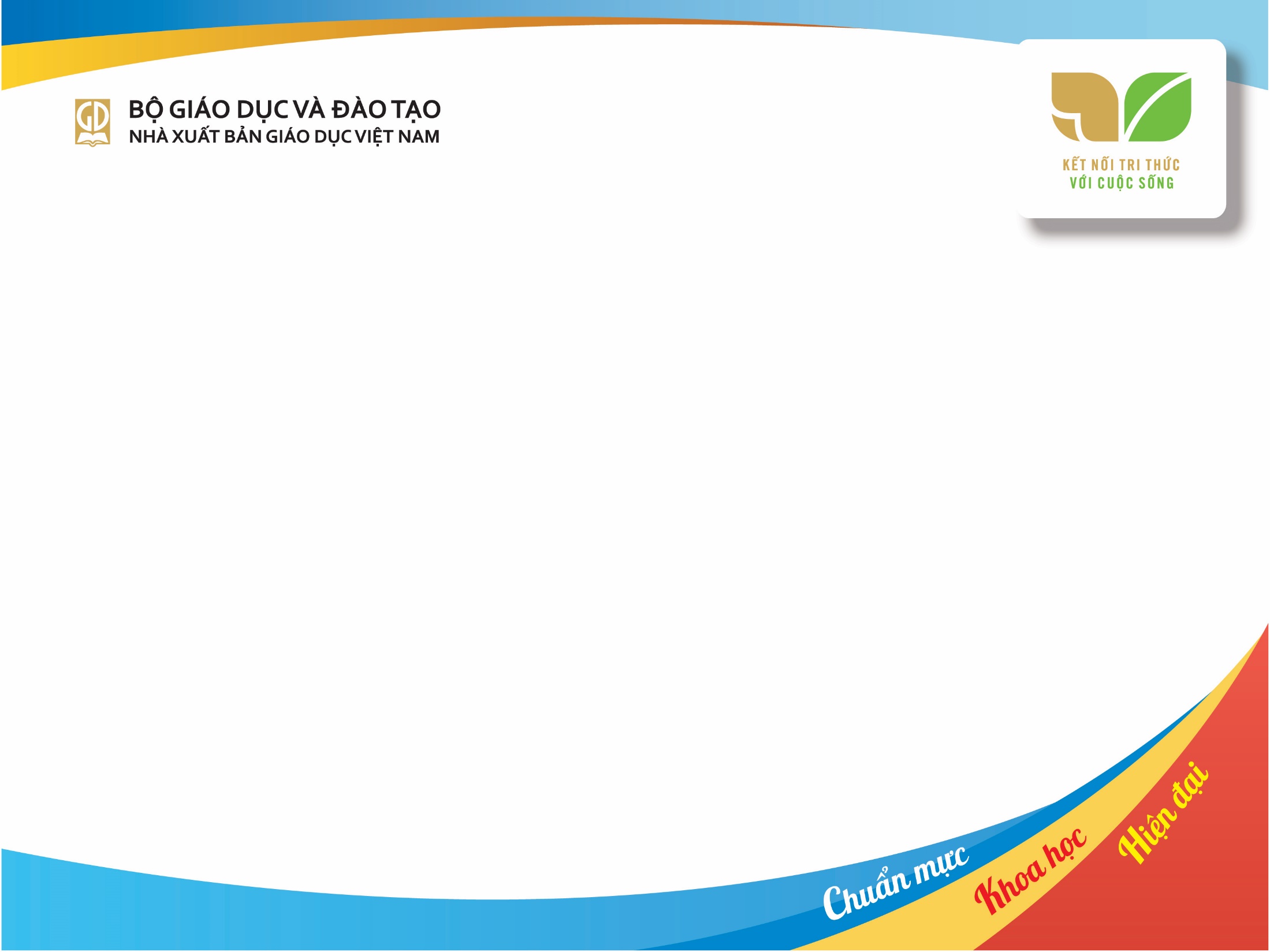 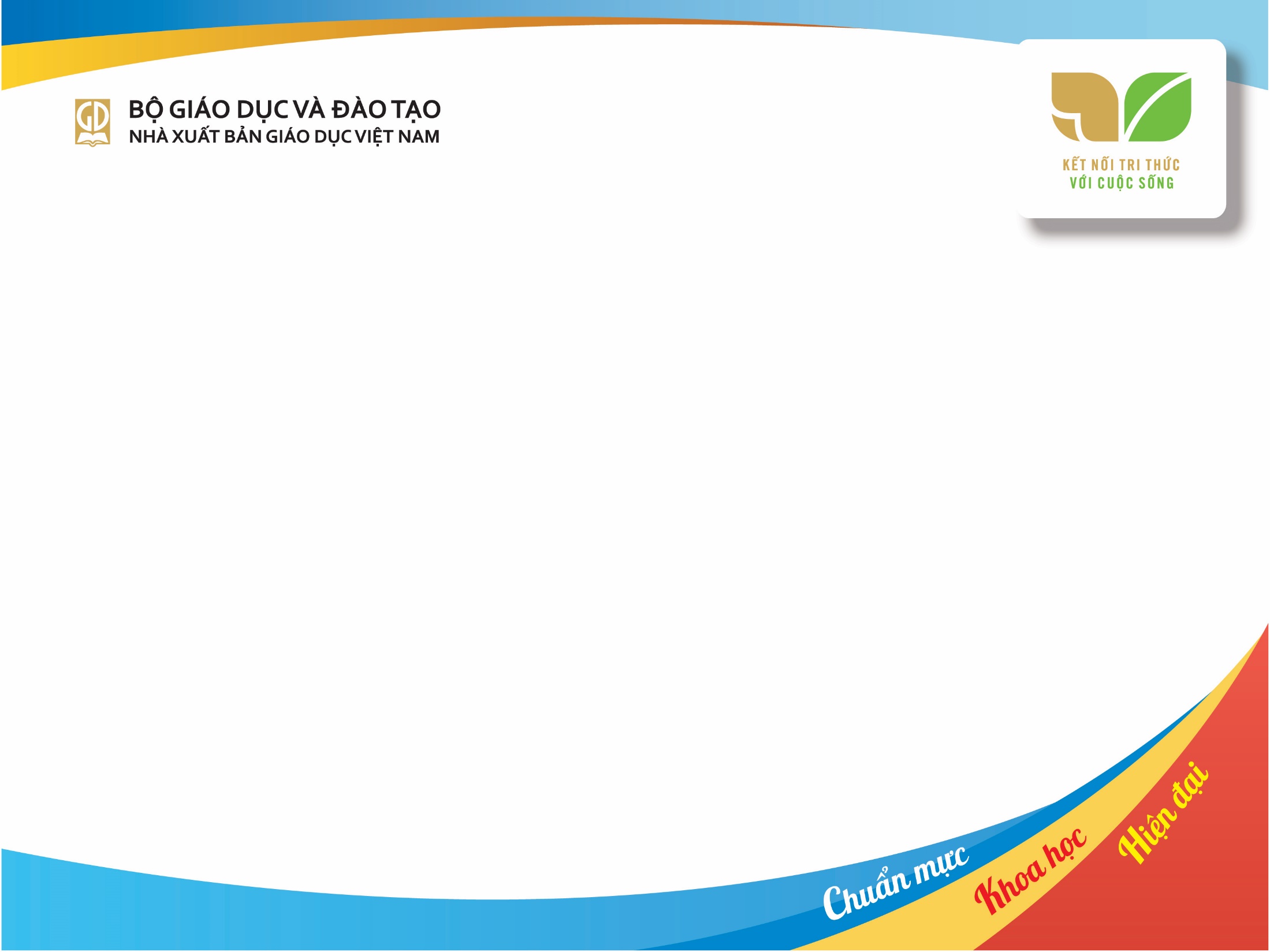 3.3. Gợi ý, hướng dẫn tổ chức dạy học một số dạng bài
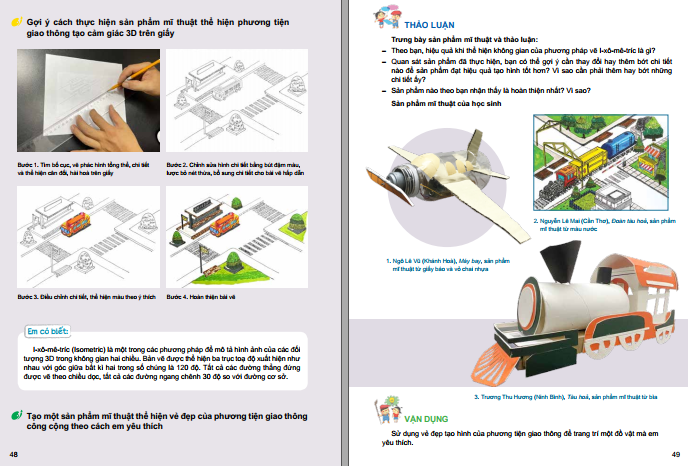 DẠNG BÀI MĨ THUẬT TẠO HÌNH
Ở dạng bài này, GV lưu ý 2 điểm chính:
HS biết cách khai thác ý tưởng từ định hướng chủ đề và lựa chọn cách thể hiện, chất liệu phù hợp;
HS chủ động sử dụng yếu tố/ nguyên lí tạo hình để thể hiện ý tưởng thành các sản phẩm mĩ thuật cụ thể (2D, 3D).
Hay có thể hiểu rằng, tên chủ đề là cái “cớ vật chất” để HS hình thành, củng cố những kiến thức, kĩ năng liên quan đến môn học.
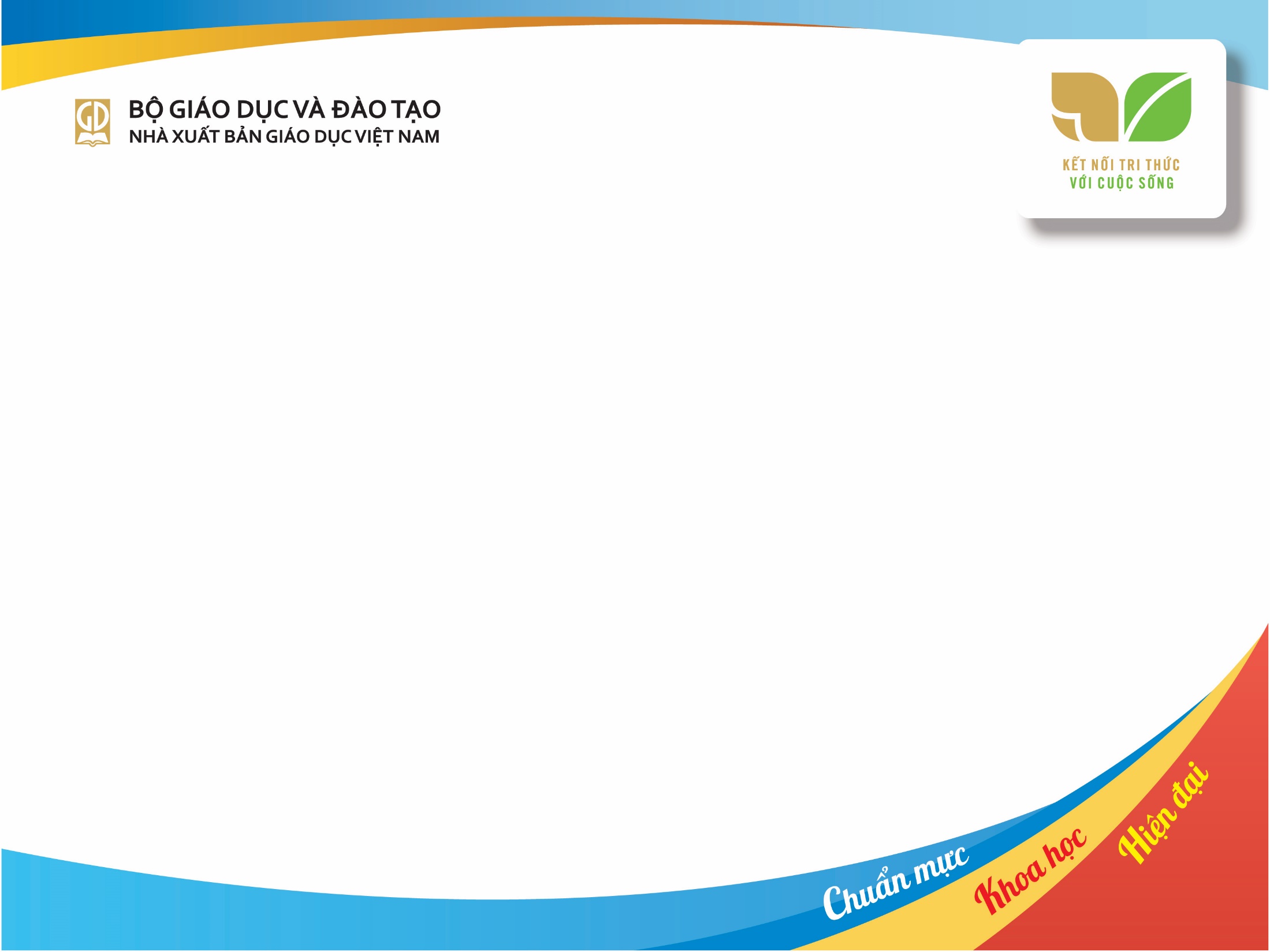 DẠNG BÀI MĨ THUẬT TẠO HÌNH
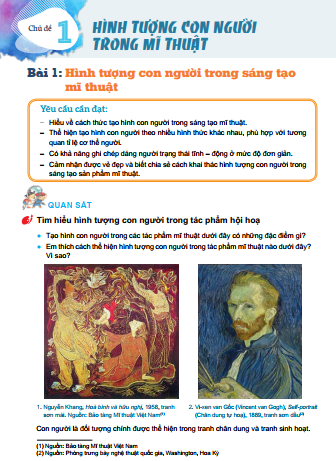 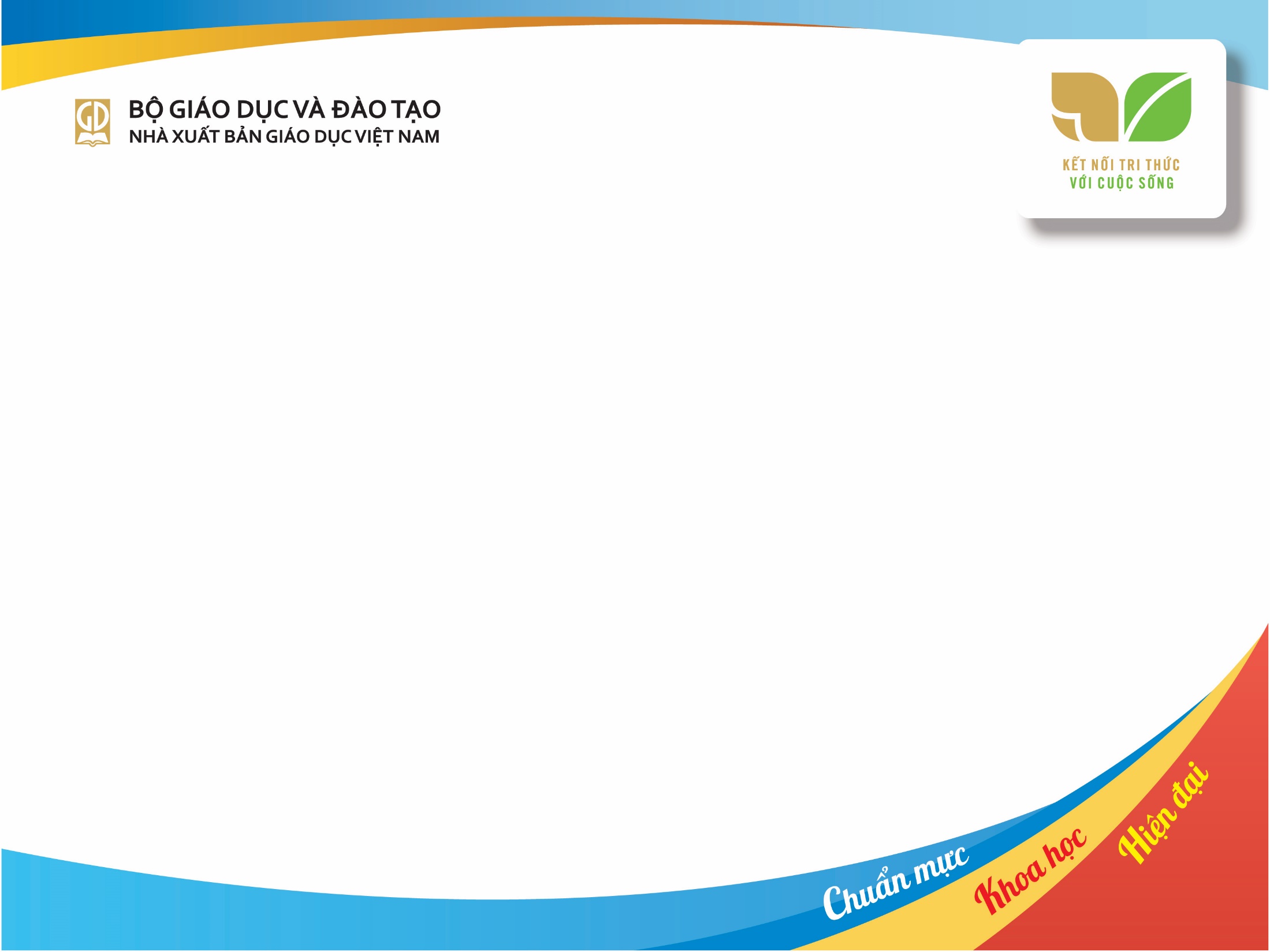 DẠNG BÀI MĨ THUẬT TẠO HÌNH
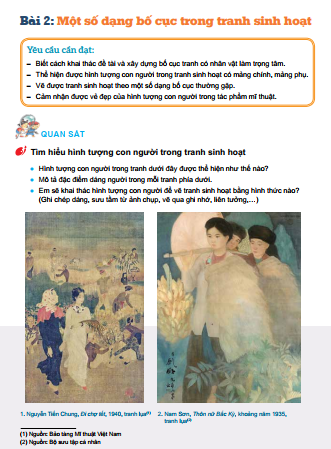 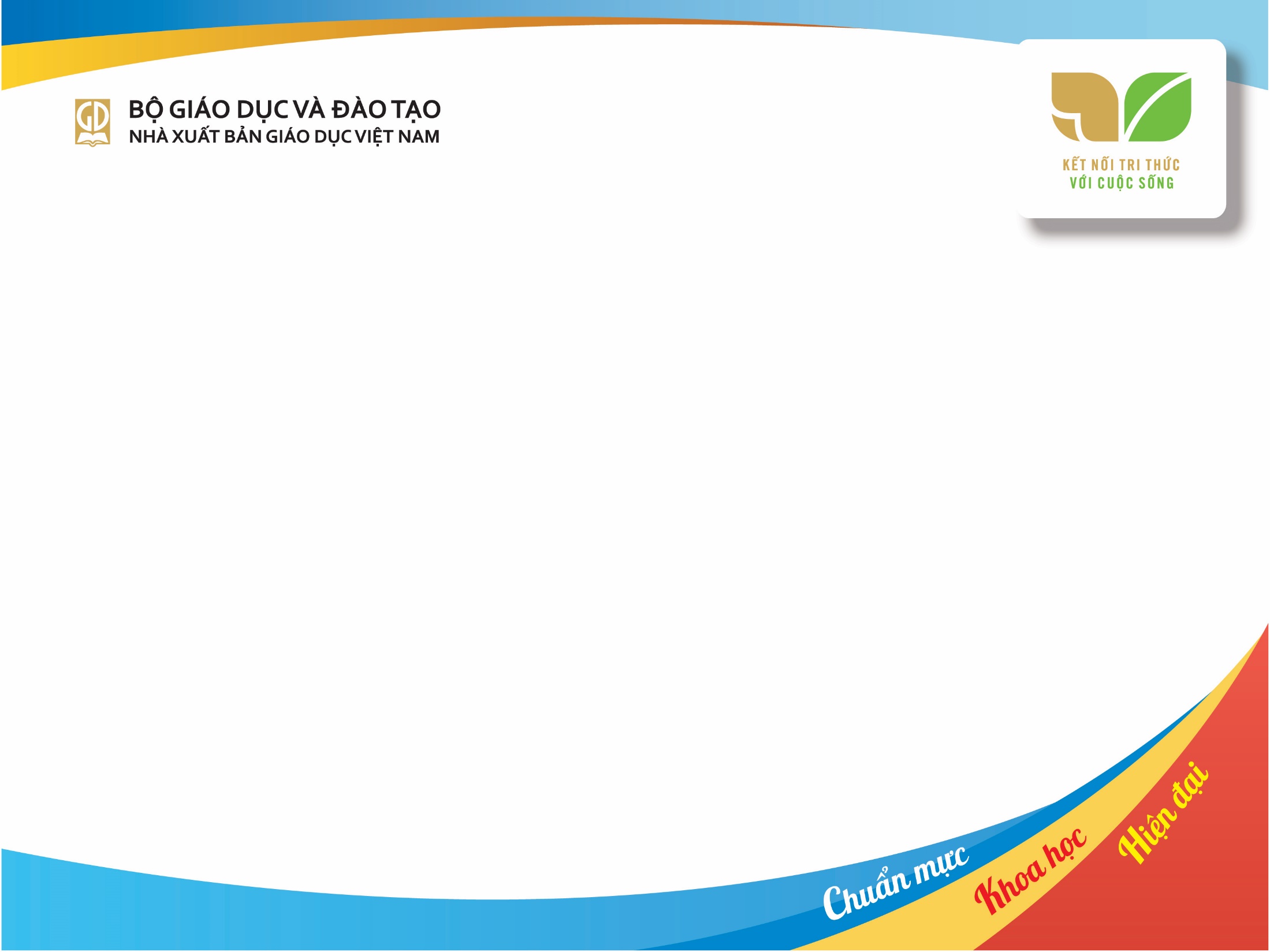 DẠNG BÀI MĨ THUẬT TẠO HÌNH
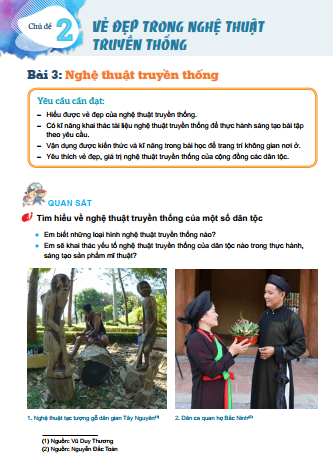 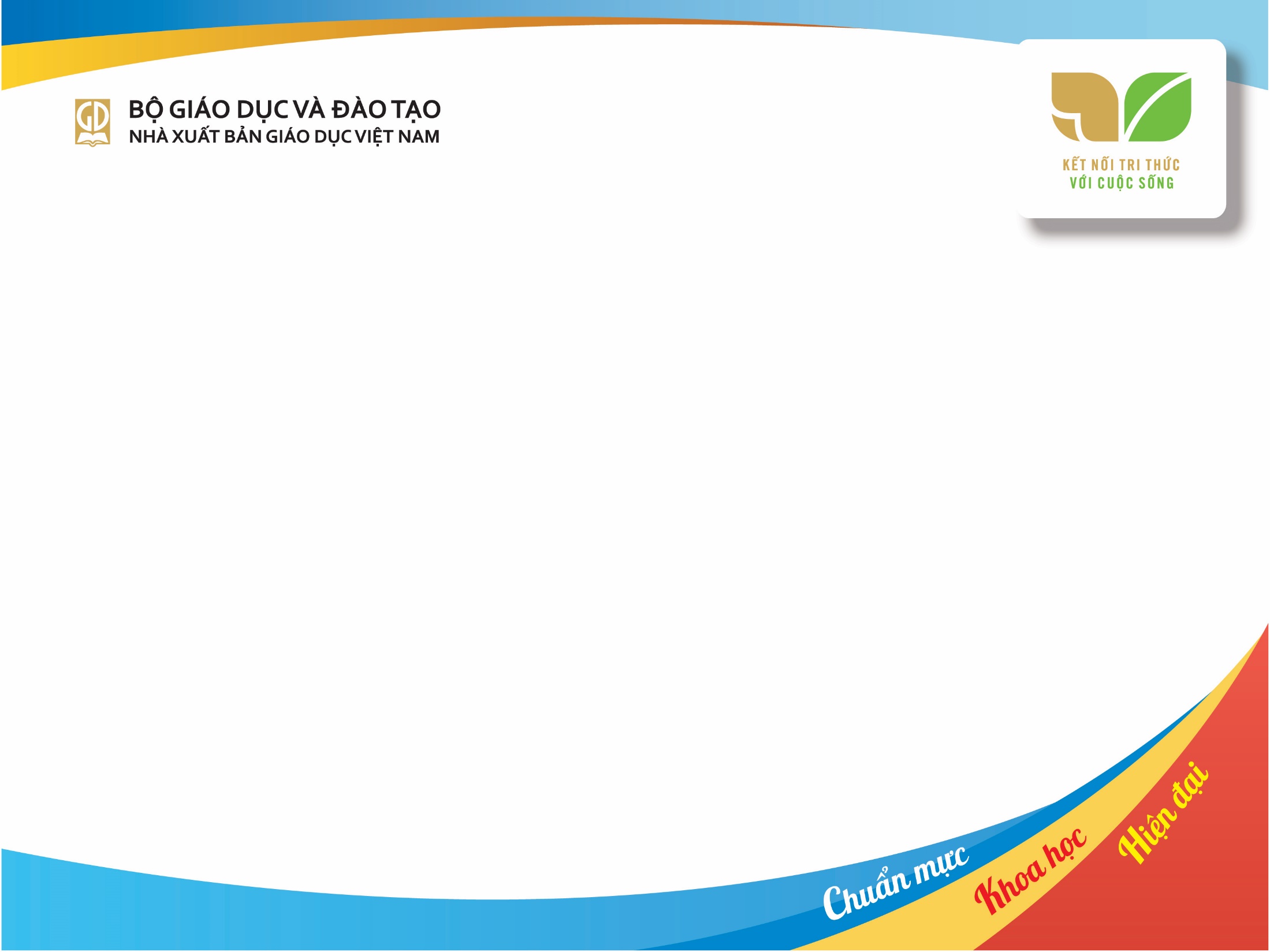 DẠNG BÀI MĨ THUẬT TẠO HÌNH
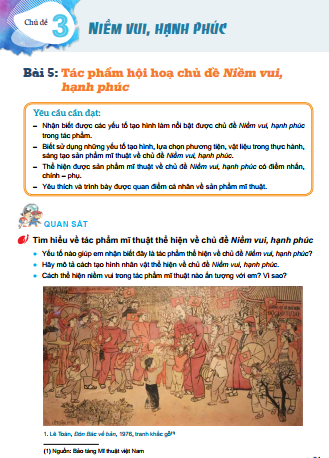 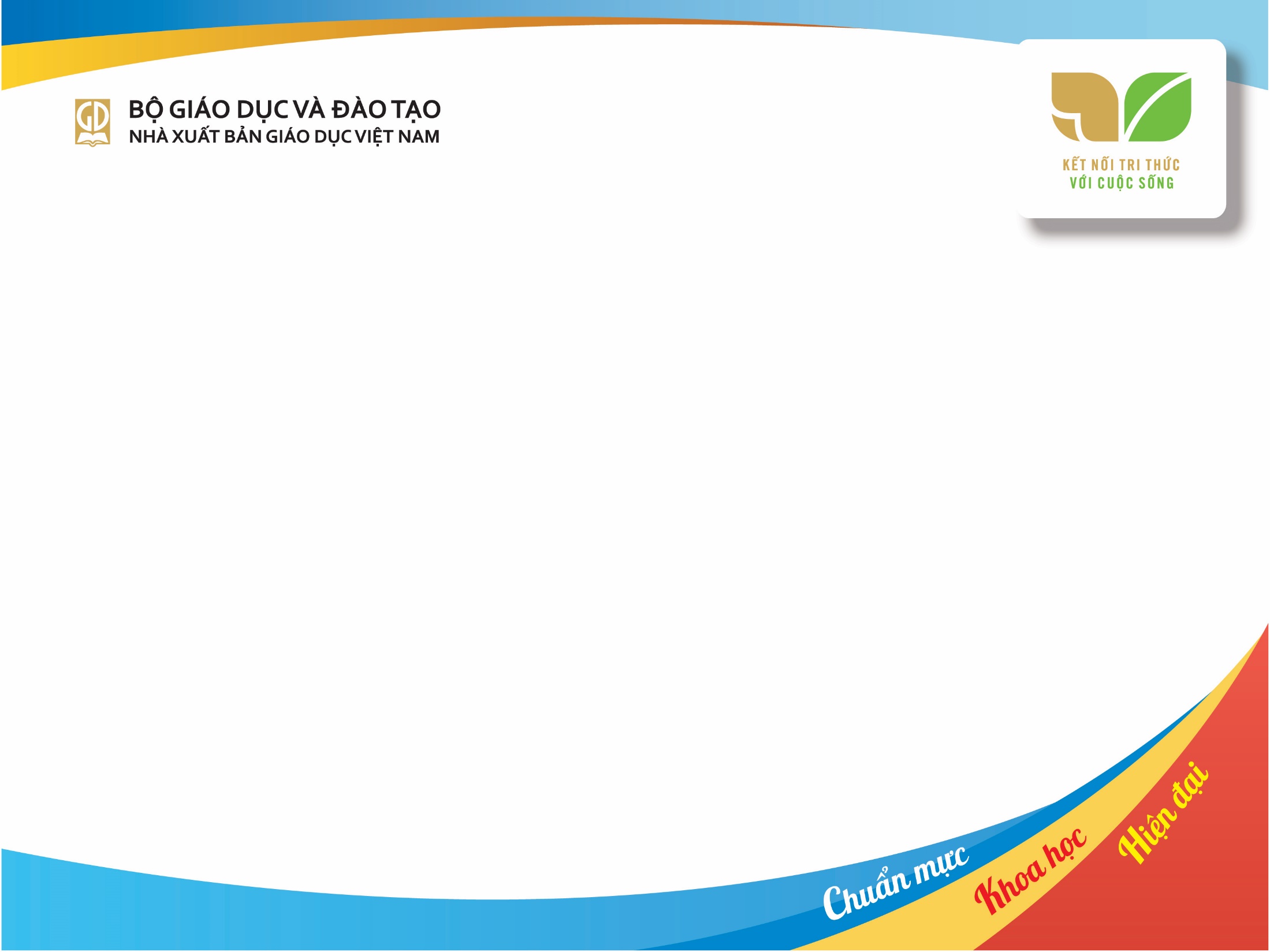 DẠNG BÀI MĨ THUẬT TẠO HÌNH
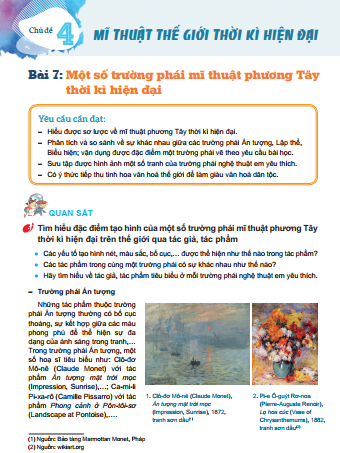 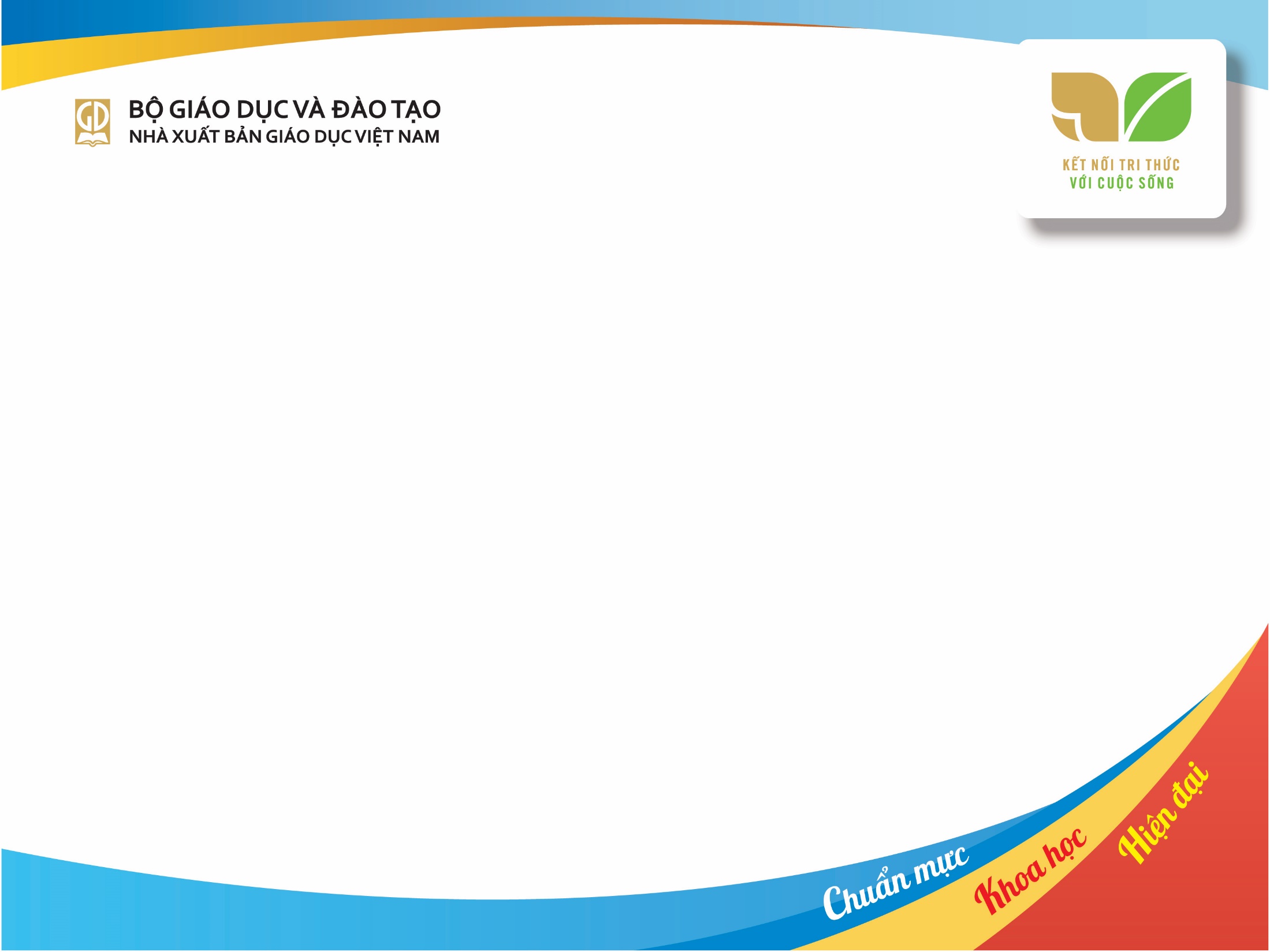 DẠNG BÀI MĨ THUẬT TẠO HÌNH
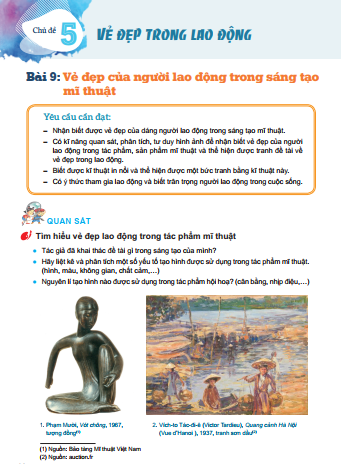 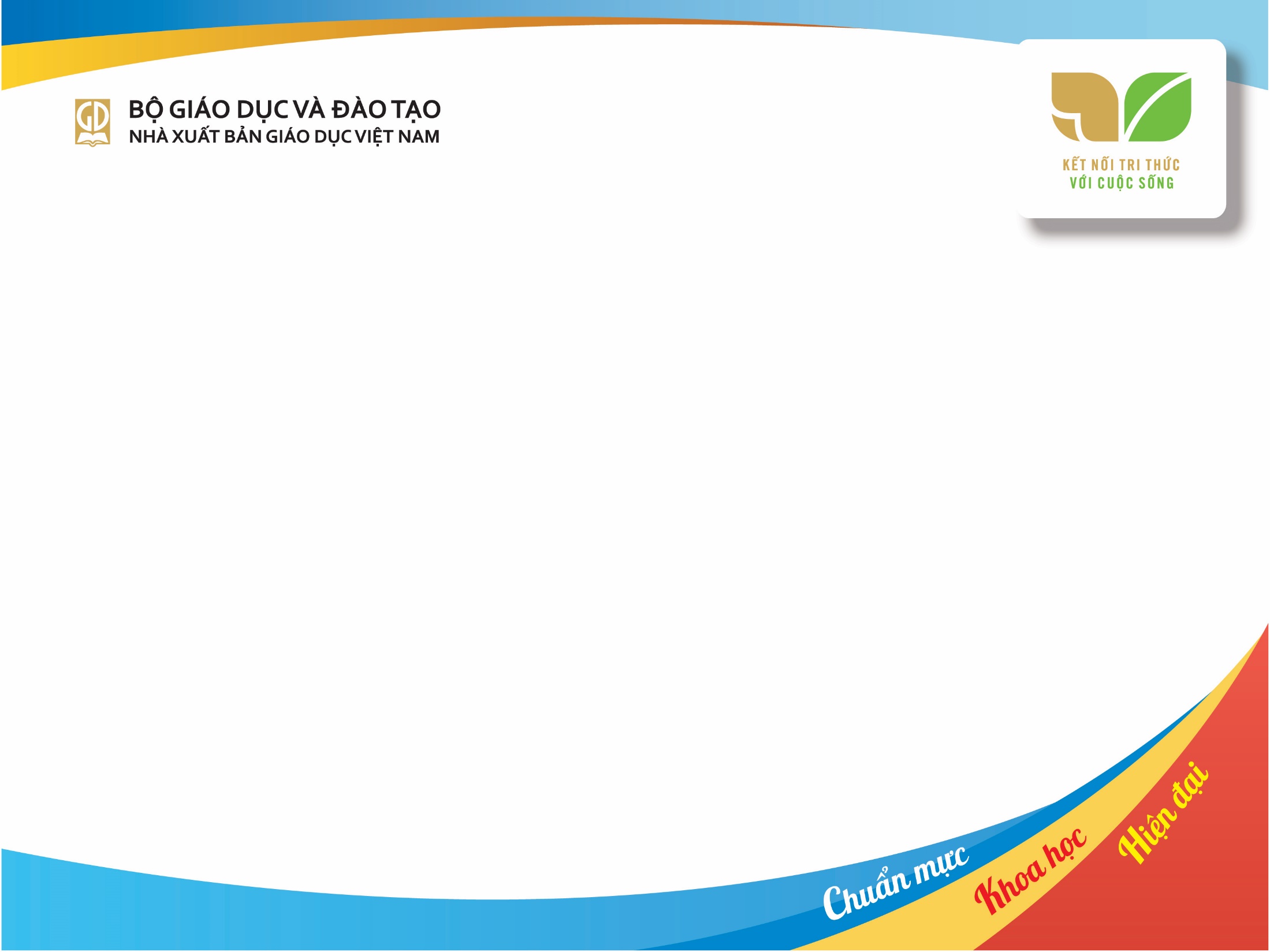 DẠNG BÀI MĨ THUẬT TẠO HÌNH
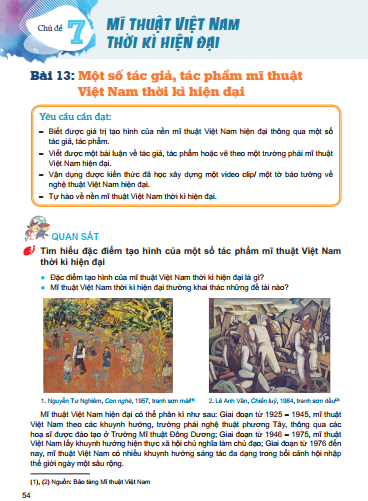 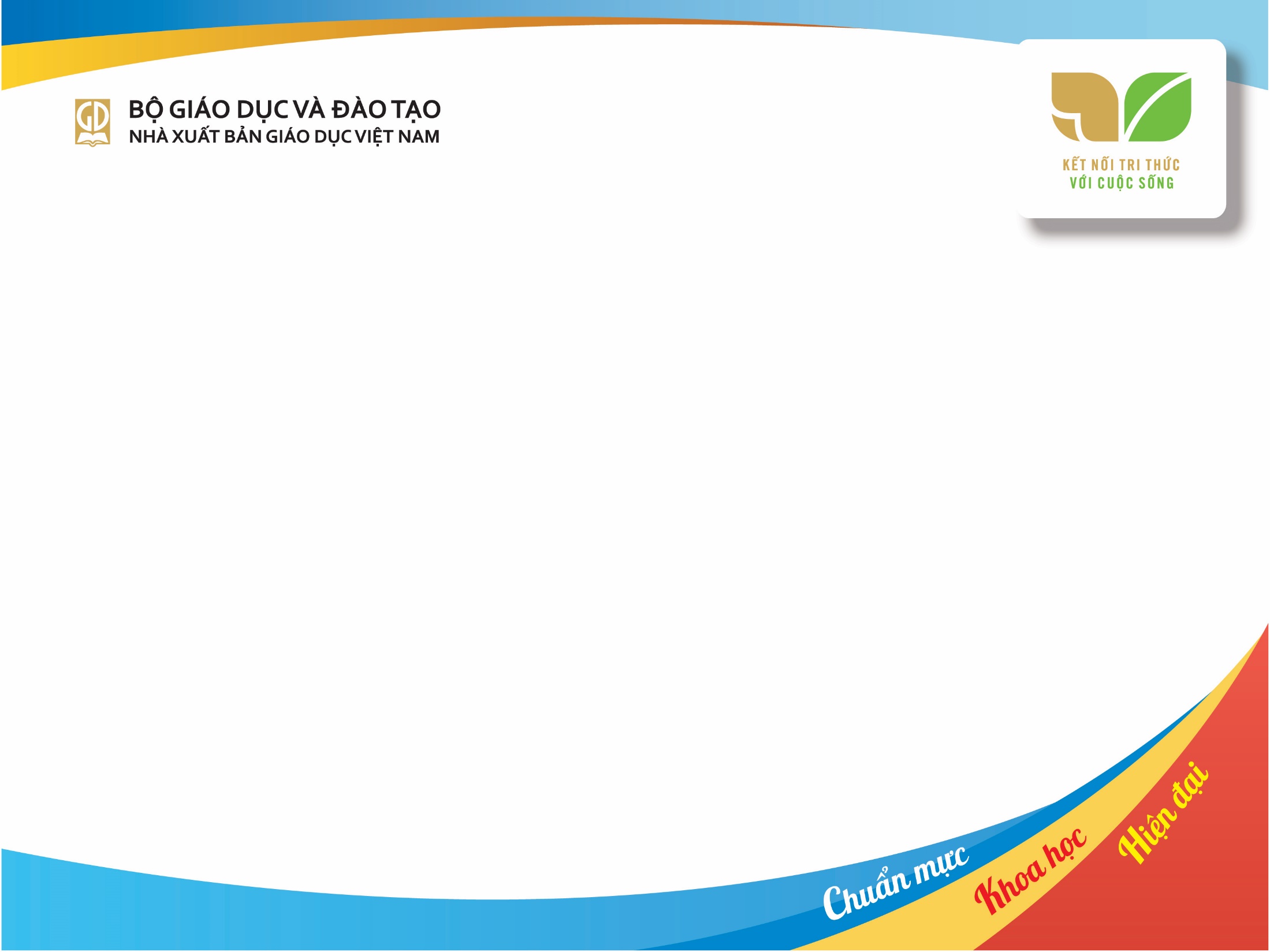 DẠNG BÀI MĨ THUẬT ỨNG DỤNG
Ở dạng này, GV lưu ý đến :
Trong đó hướng dẫn HS vận dụng các yếu tố, nguyên lí tạo hình để thiết kế, tạo dáng những SPMT gắn với cuộc sống ở các thể loại: Thiết kế đồ hoạ; Thiết kế công nghiệp; Thiết kế thời trang
Hay có thể hiểu rằng, trong mỗi chủ đề, HS có thể khai thác hình ảnh, ý tưởng để tạo nên những sản phẩm mĩ thuật theo mục đích sử dụng như có thể là sản phẩm trong lĩnh vực mĩ thuật tạo hình, nhưng cũng có thể là sản phẩm trong lĩnh vực mĩ thuật ứng dụng.
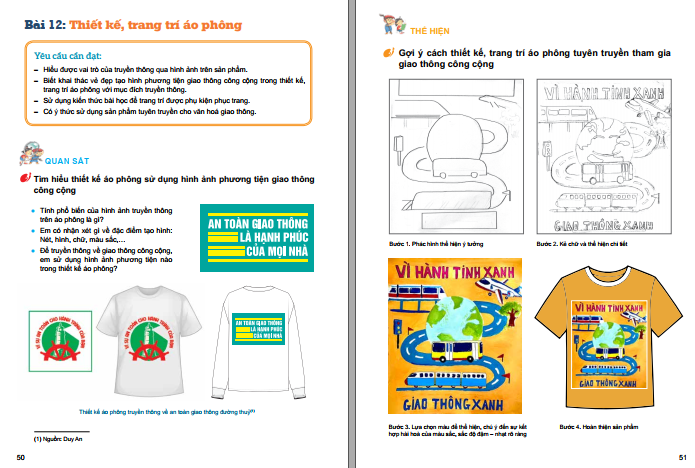 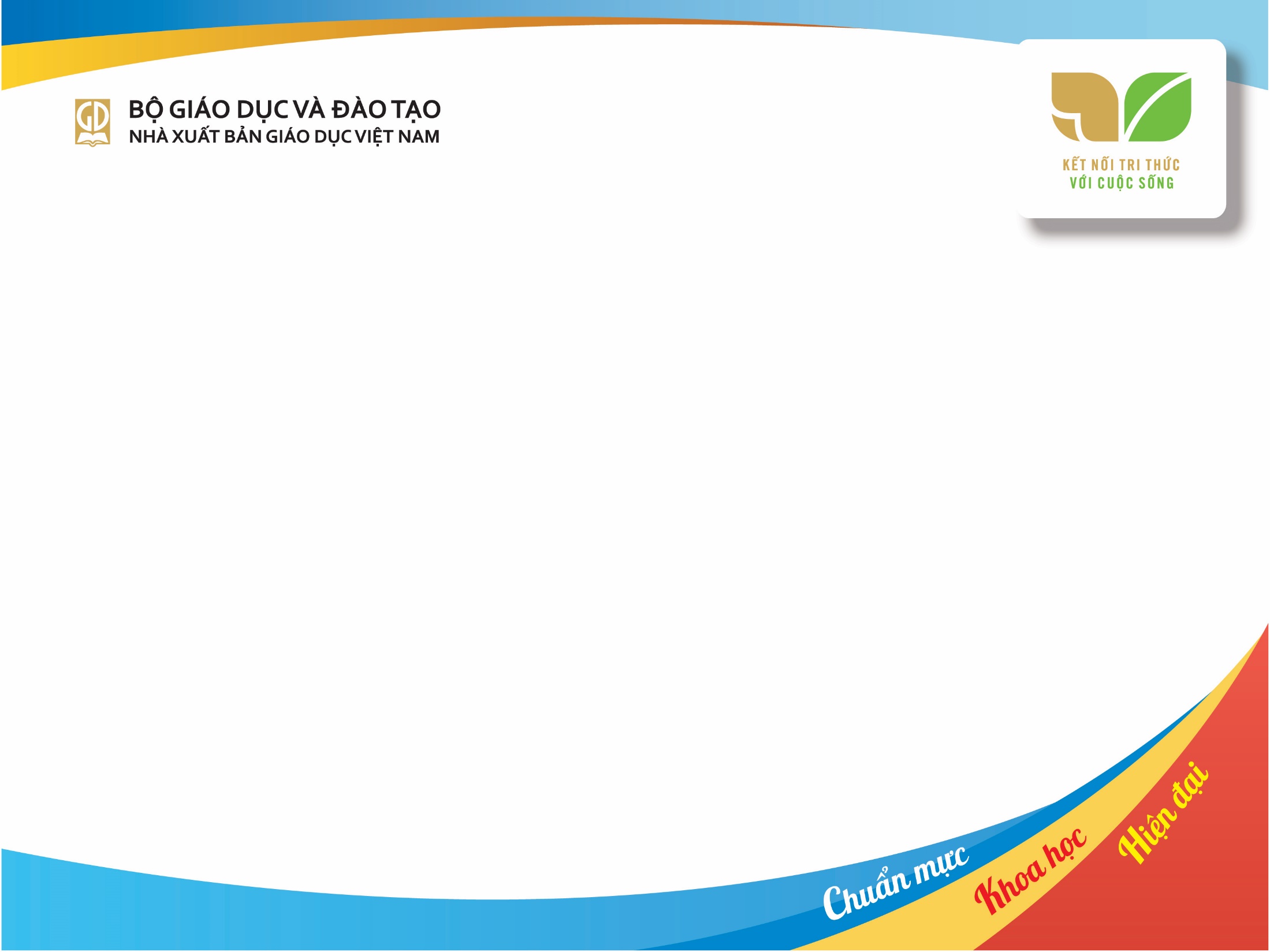 DẠNG BÀI MĨ THUẬT ỨNG DỤNG
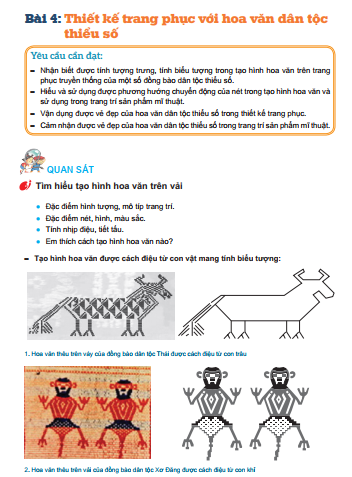 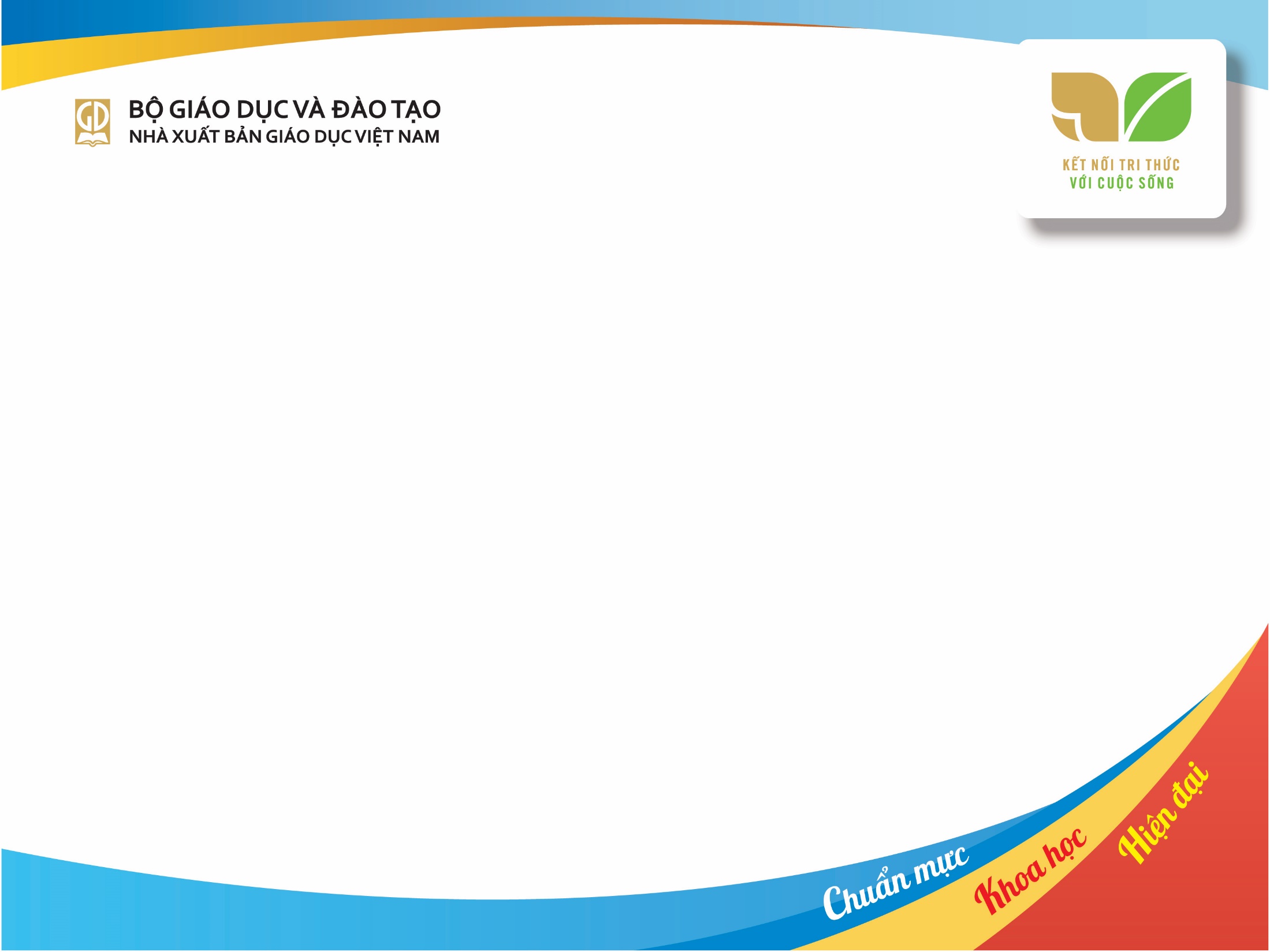 DẠNG BÀI MĨ THUẬT ỨNG DỤNG
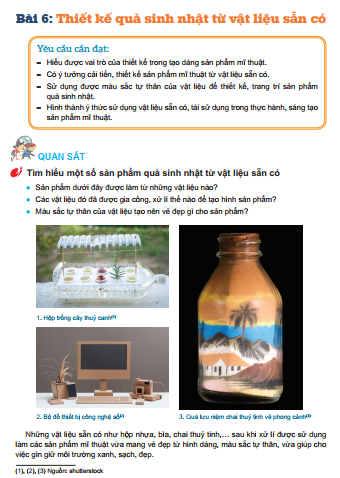 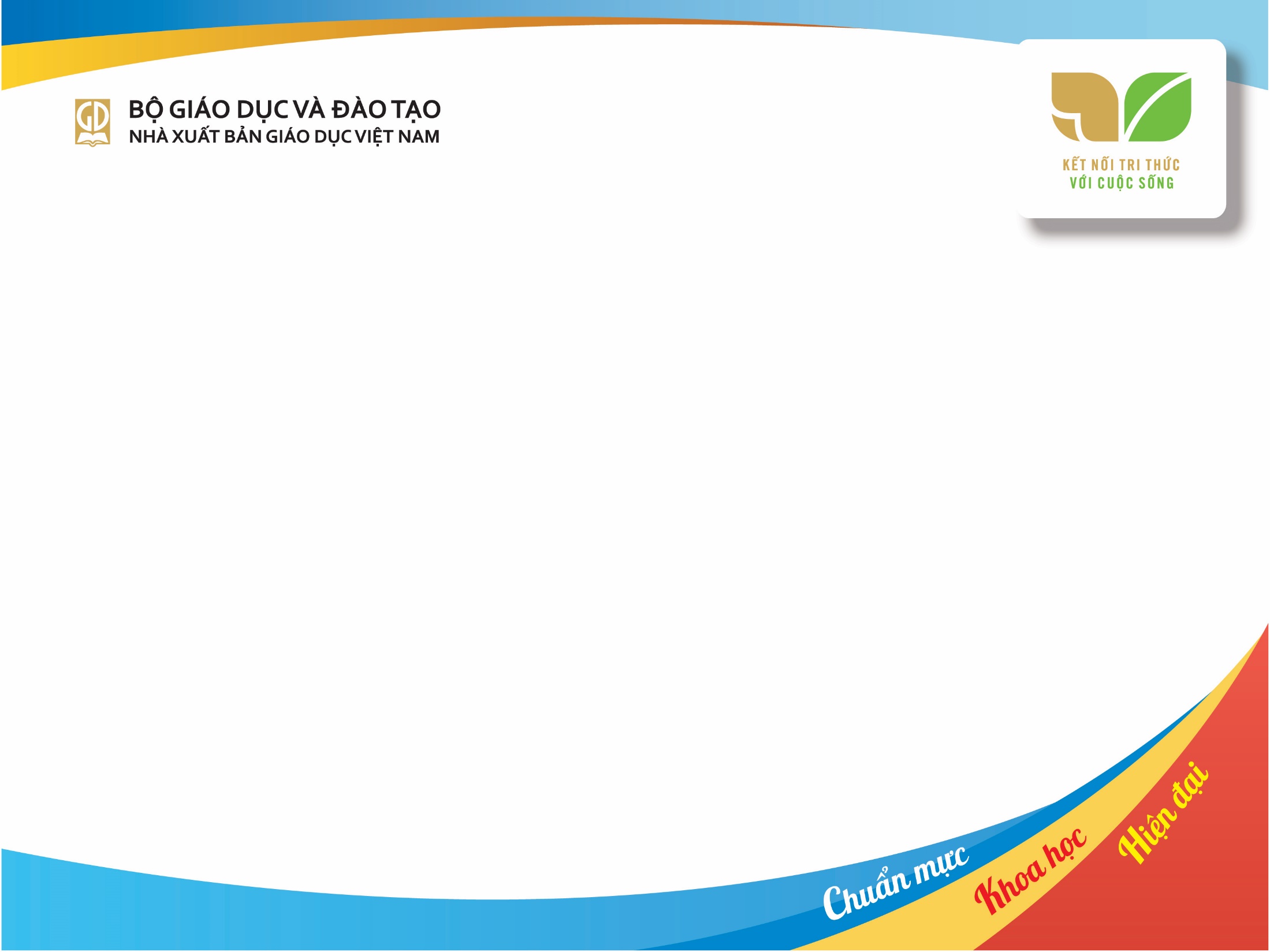 DẠNG BÀI MĨ THUẬT ỨNG DỤNG
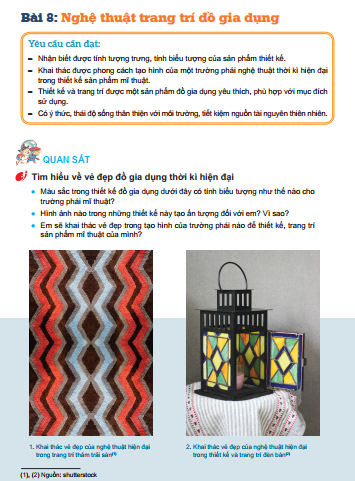 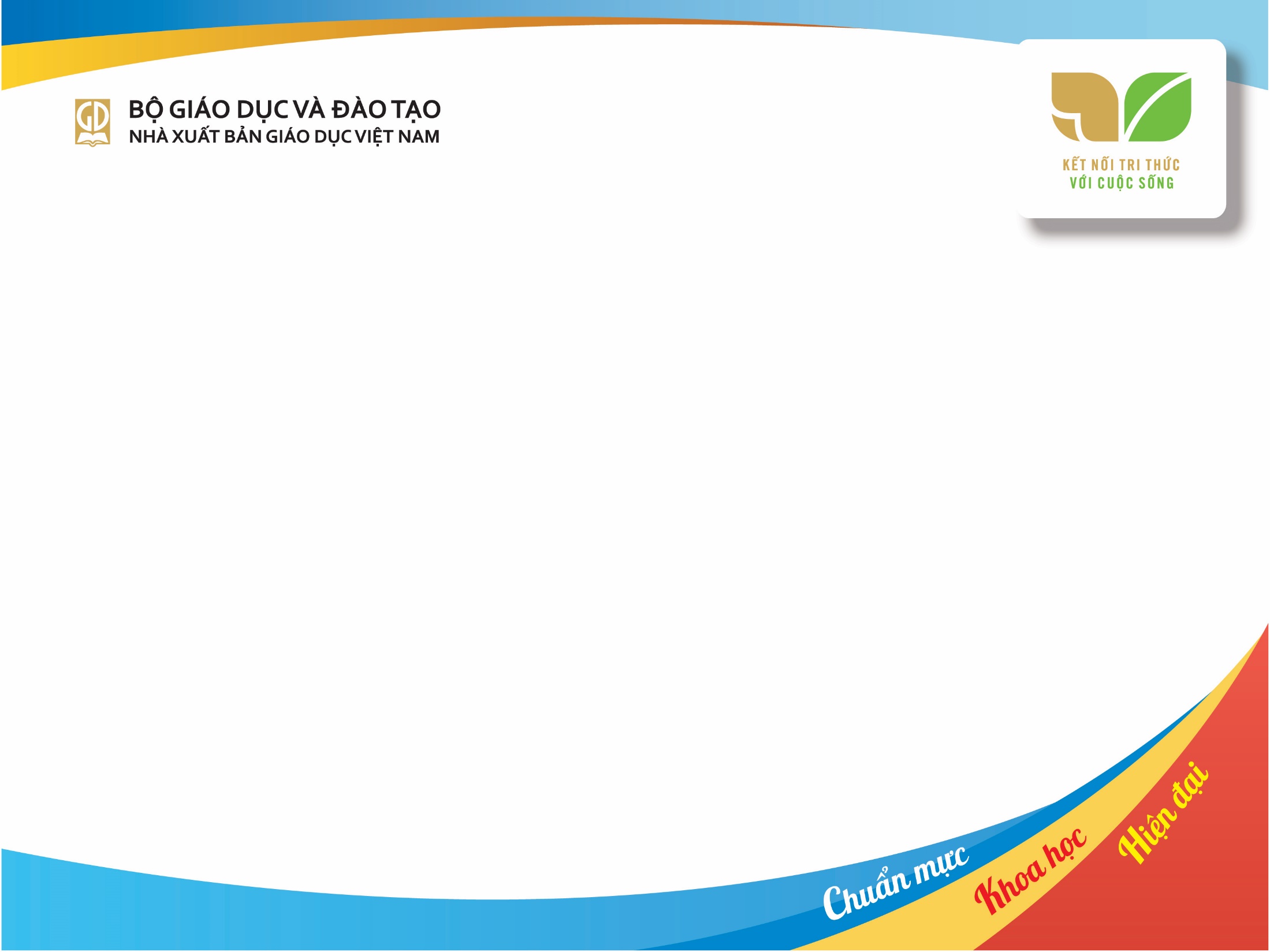 DẠNG BÀI MĨ THUẬT ỨNG DỤNG
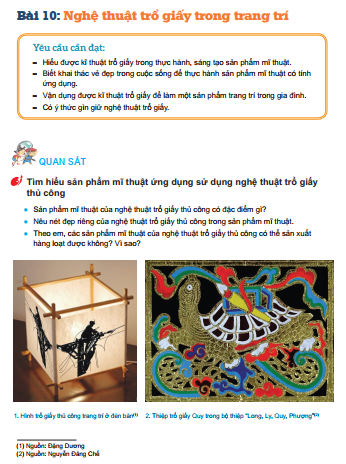 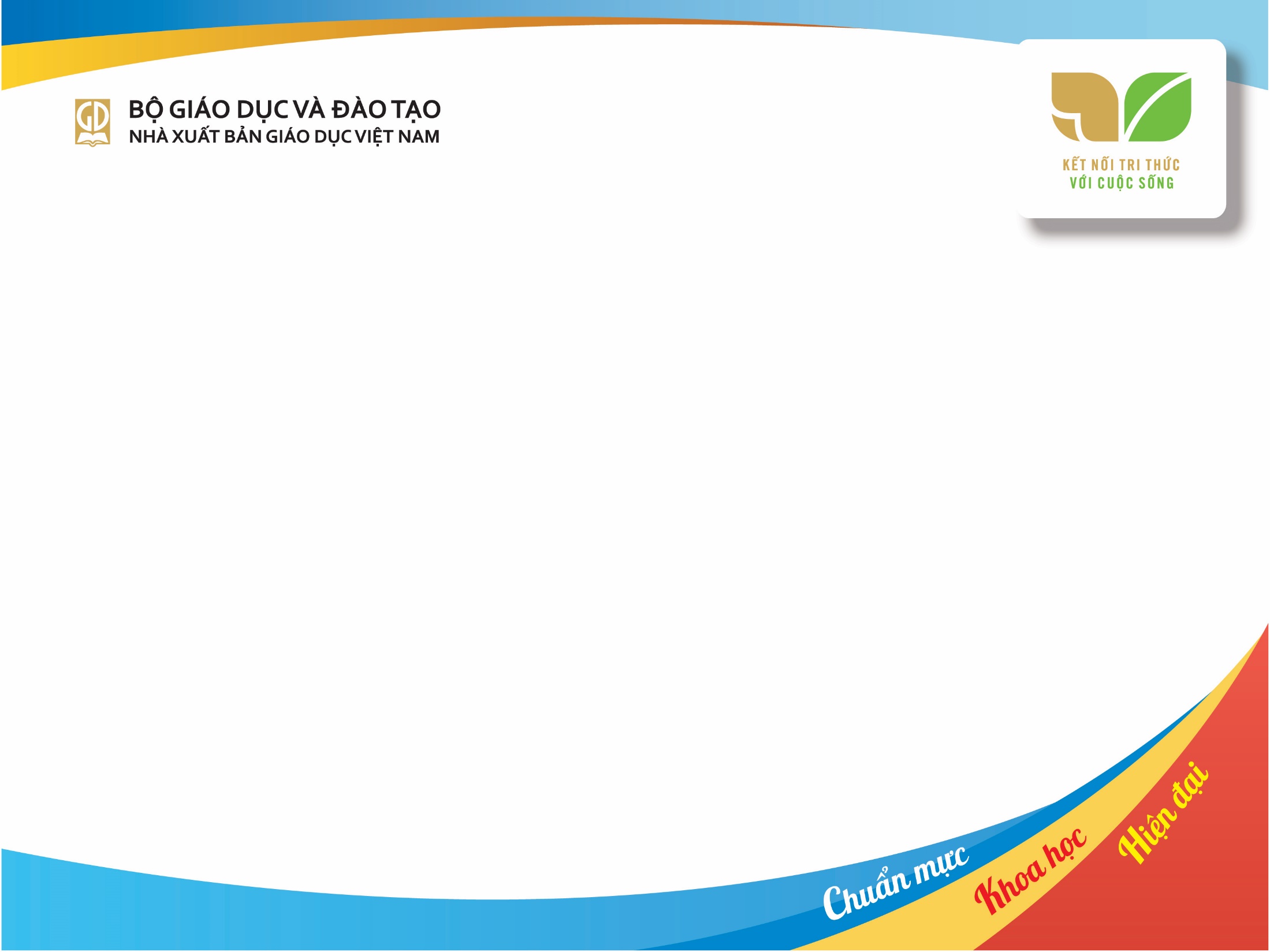 DẠNG BÀI MĨ THUẬT ỨNG DỤNG
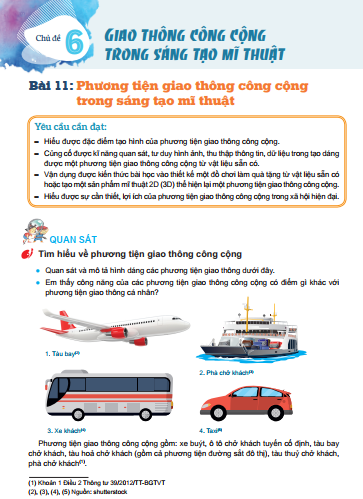 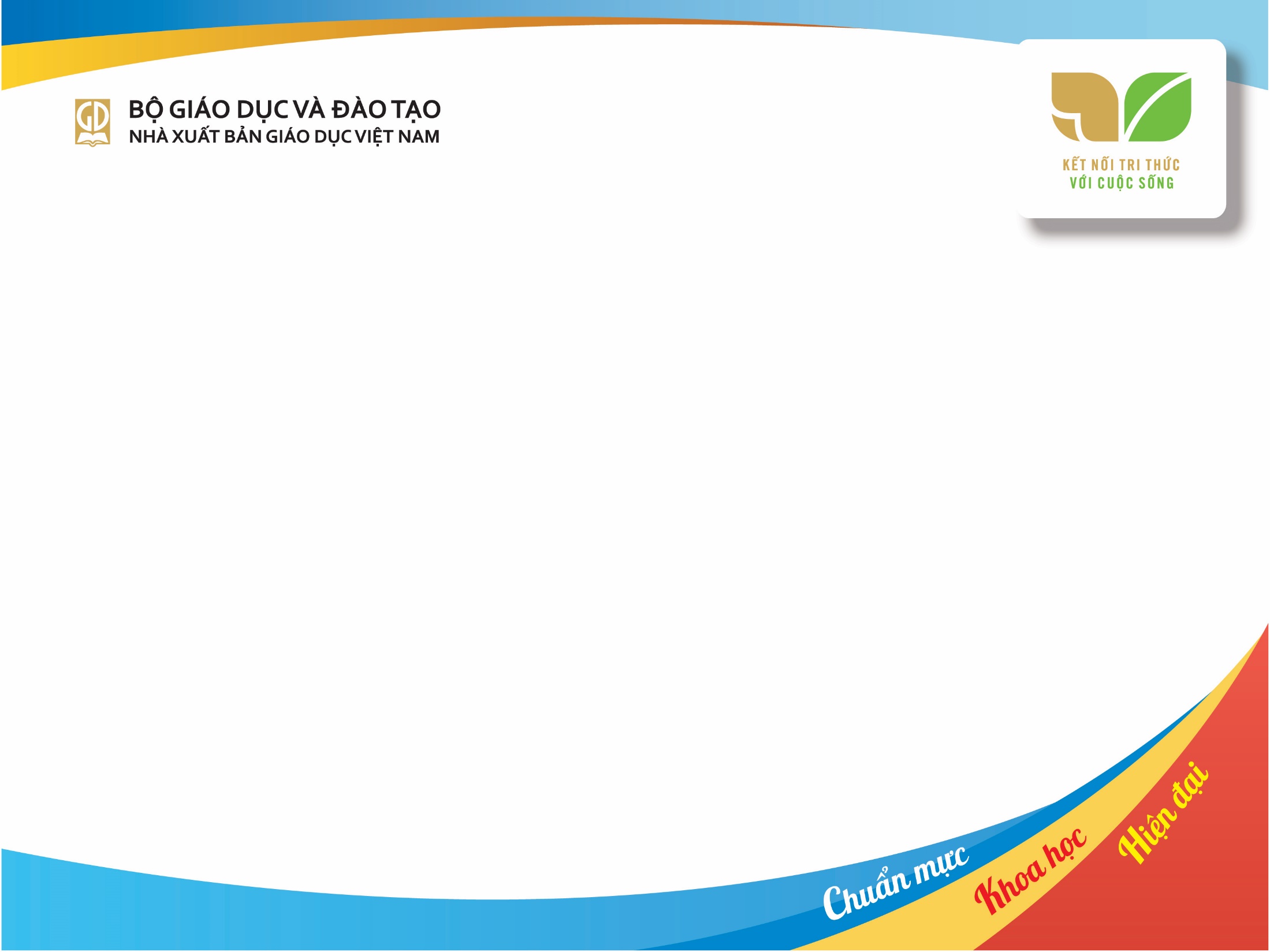 DẠNG BÀI MĨ THUẬT ỨNG DỤNG
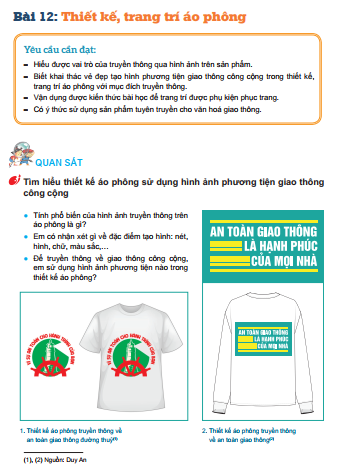 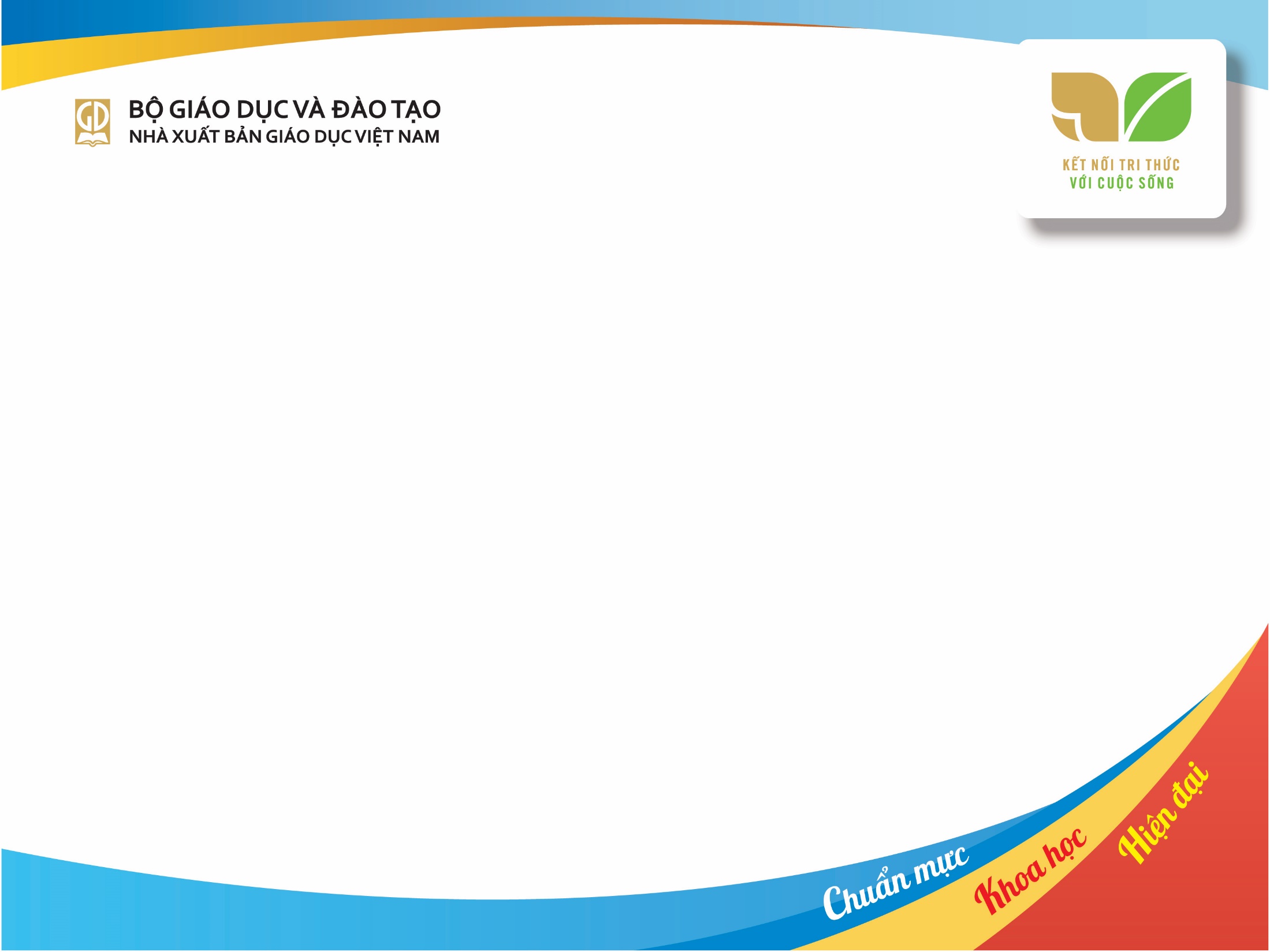 DẠNG BÀI MĨ THUẬT ỨNG DỤNG
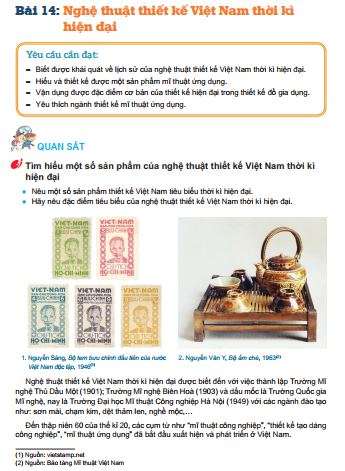 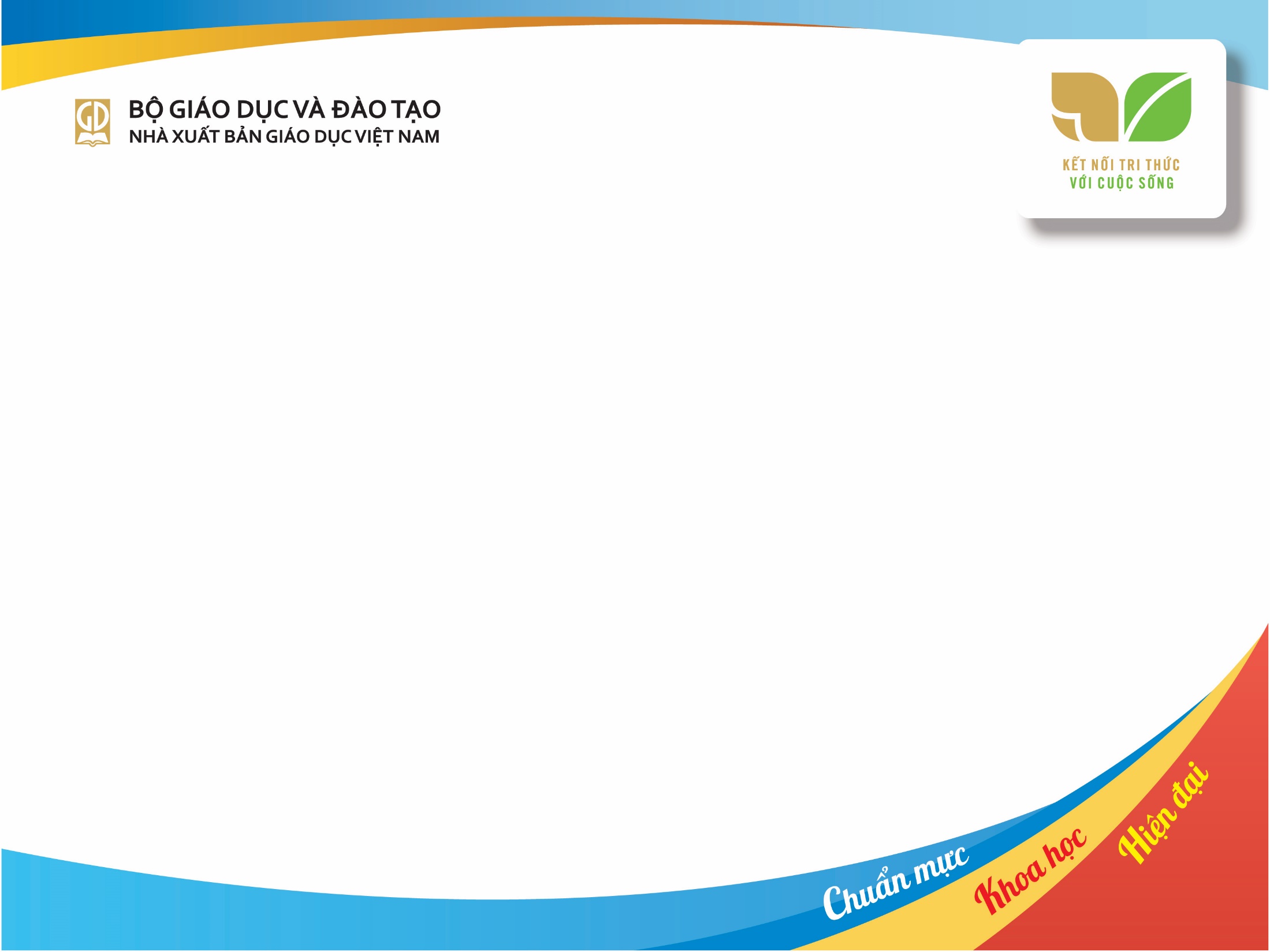 DẠNG BÀI HƯỚNG NGHIỆP
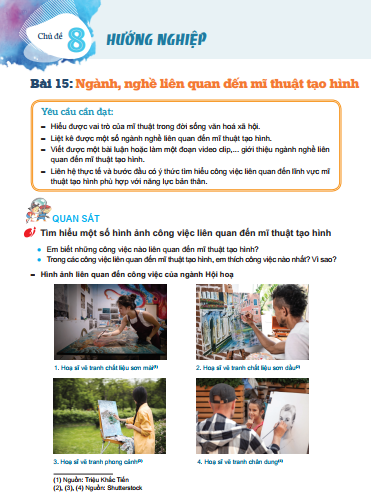 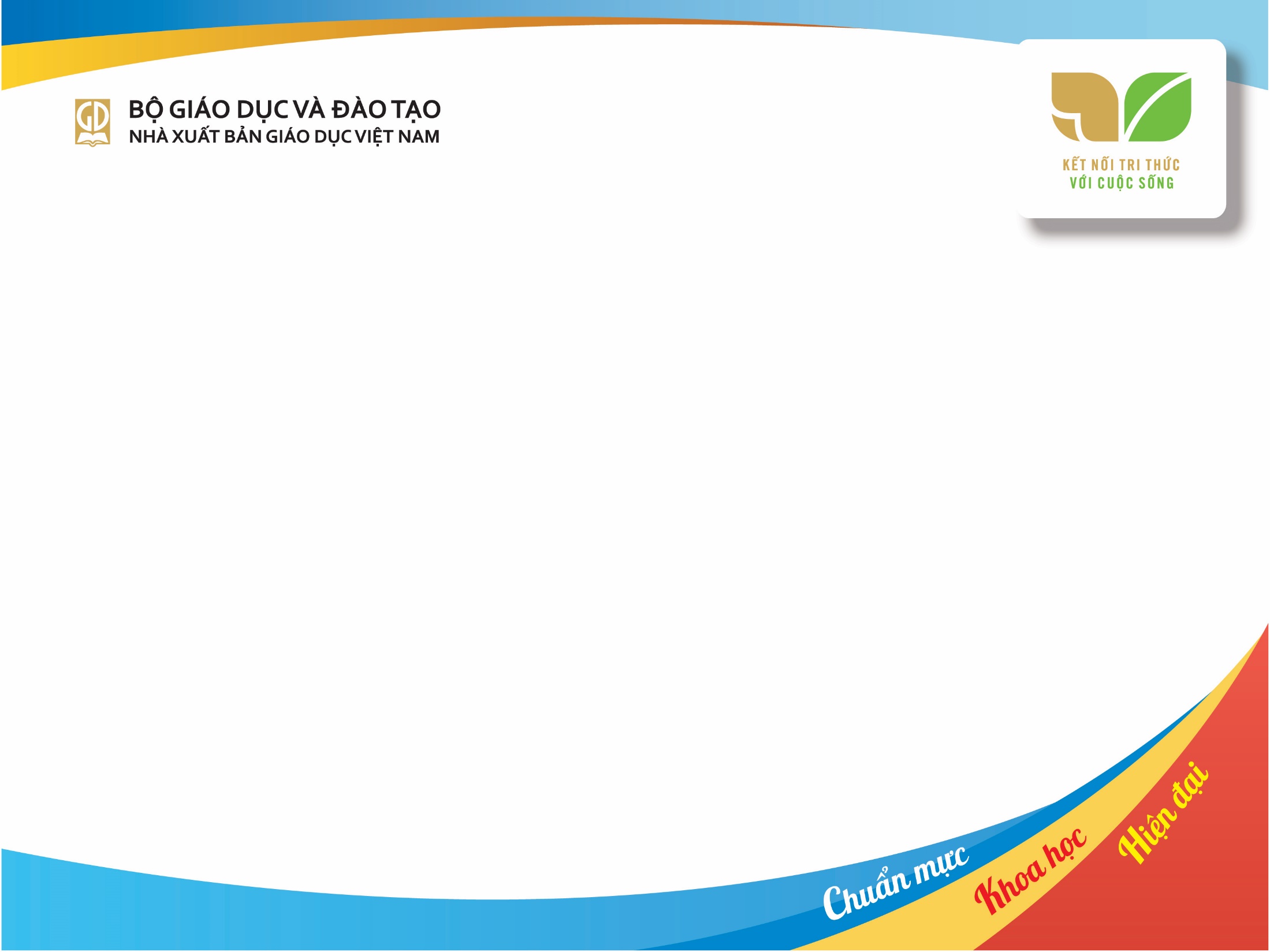 DẠNG BÀI HƯỚNG NGHIỆP
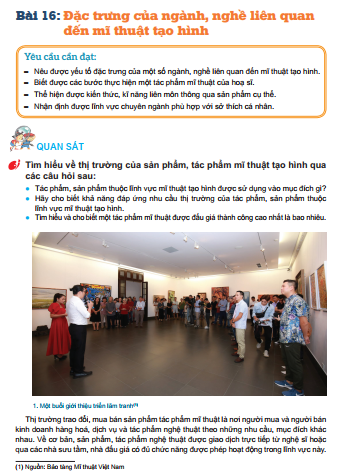 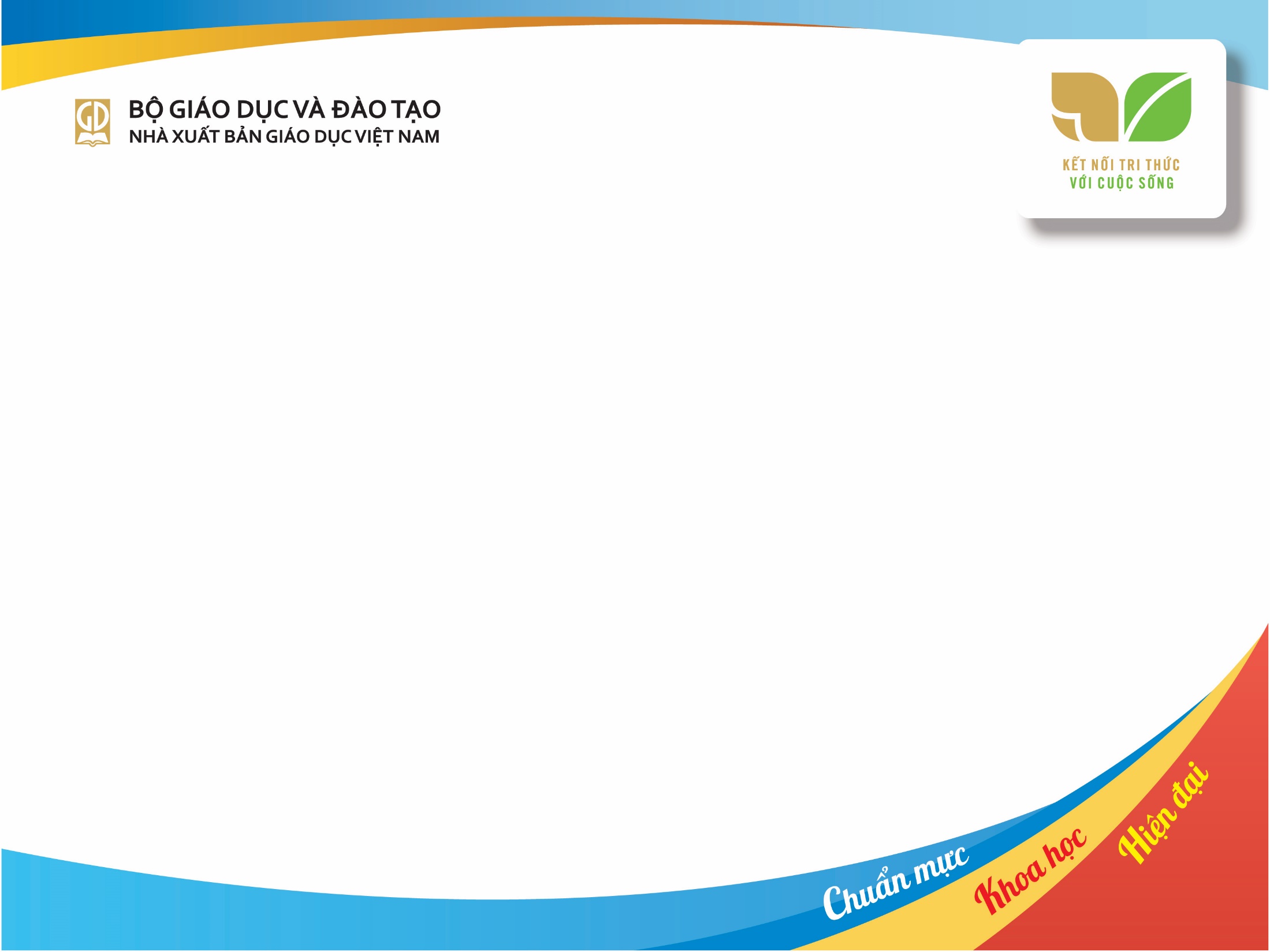 4. Kiểm tra, đánh giá kết quả học tập môn Mĩ thuật
Ngày 20 tháng 7 năm 2021, Bộ trưởng Bộ Giáo dục và Đào tạo ban hành Thông tư 22 quy định về đánh giá học sinh trung học cơ sở và học sinh trung học phổ thông. 
Trong một học kì, kết quả học tập môn Mĩ thuật của học sinh được đánh giá theo 01 (một) trong 02 (hai) mức: Đạt, Chưa đạt. 
Trong đó, Mức Đạt: Có đủ số lần kiểm tra, đánh giá theo quy định tại Thông tư này và tất cả các lần được đánh giá mức Đạt. Mức Chưa đạt: Các trường hợp còn lại.
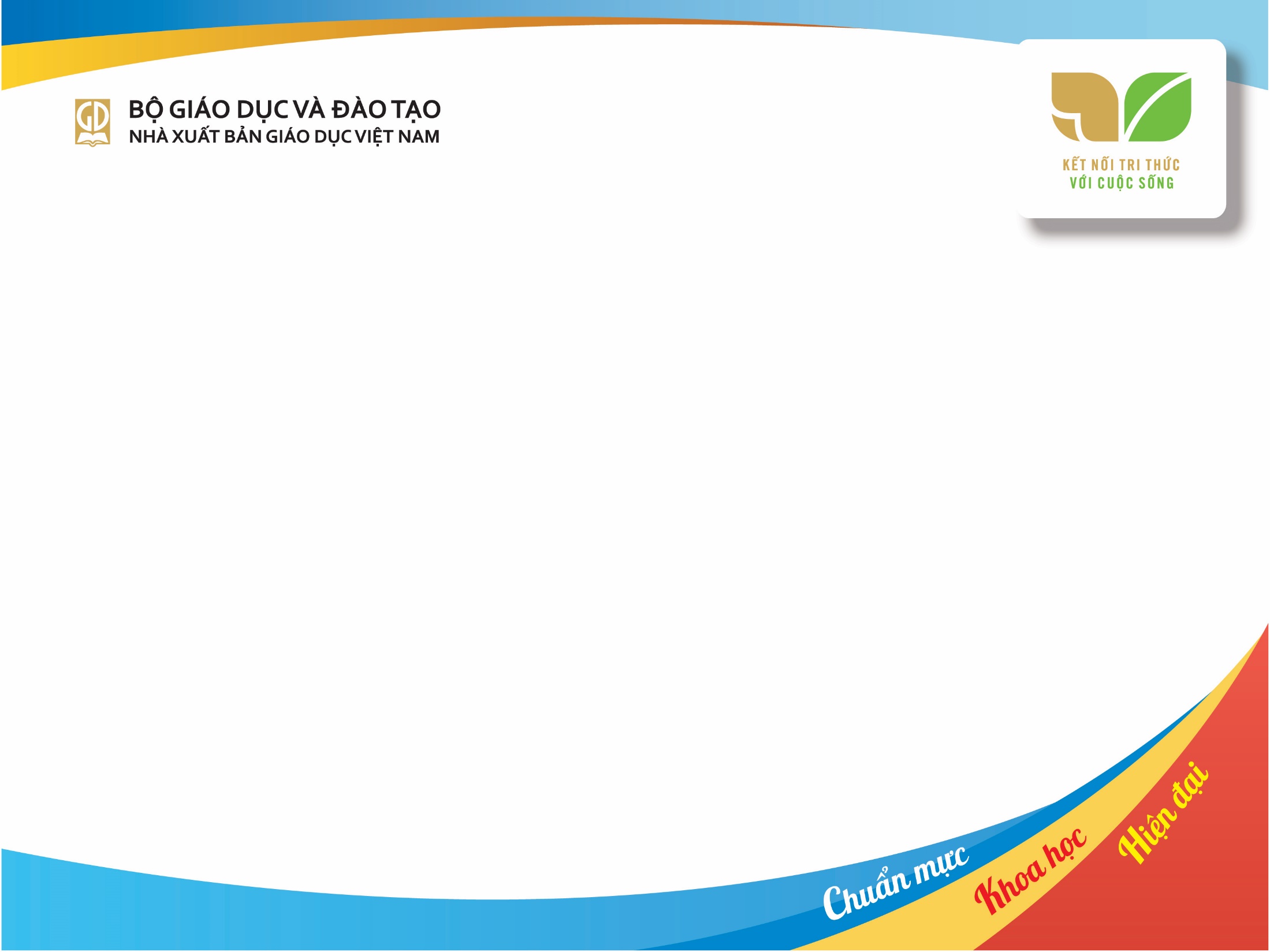 Cả năm học, kết quả học tập mỗi môn học của học sinh được đánh giá theo 01 (một) trong 02 (hai) mức: Đạt, Chưa đạt. Mức Đạt: Kết quả học tập học kì II được đánh giá mức Đạt. Mức Chưa đạt: Kết quả học tập học kì II được đánh giá mức Chưa đạt. 
Đánh giá ở môn Mĩ thuật thông qua nhận xét, đánh giá kết quả rèn luyện, sự tiến bộ, ưu điểm nổi bật, hạn chế chủ yếu của học sinh trong quá trình rèn luyện và học tập môn học.
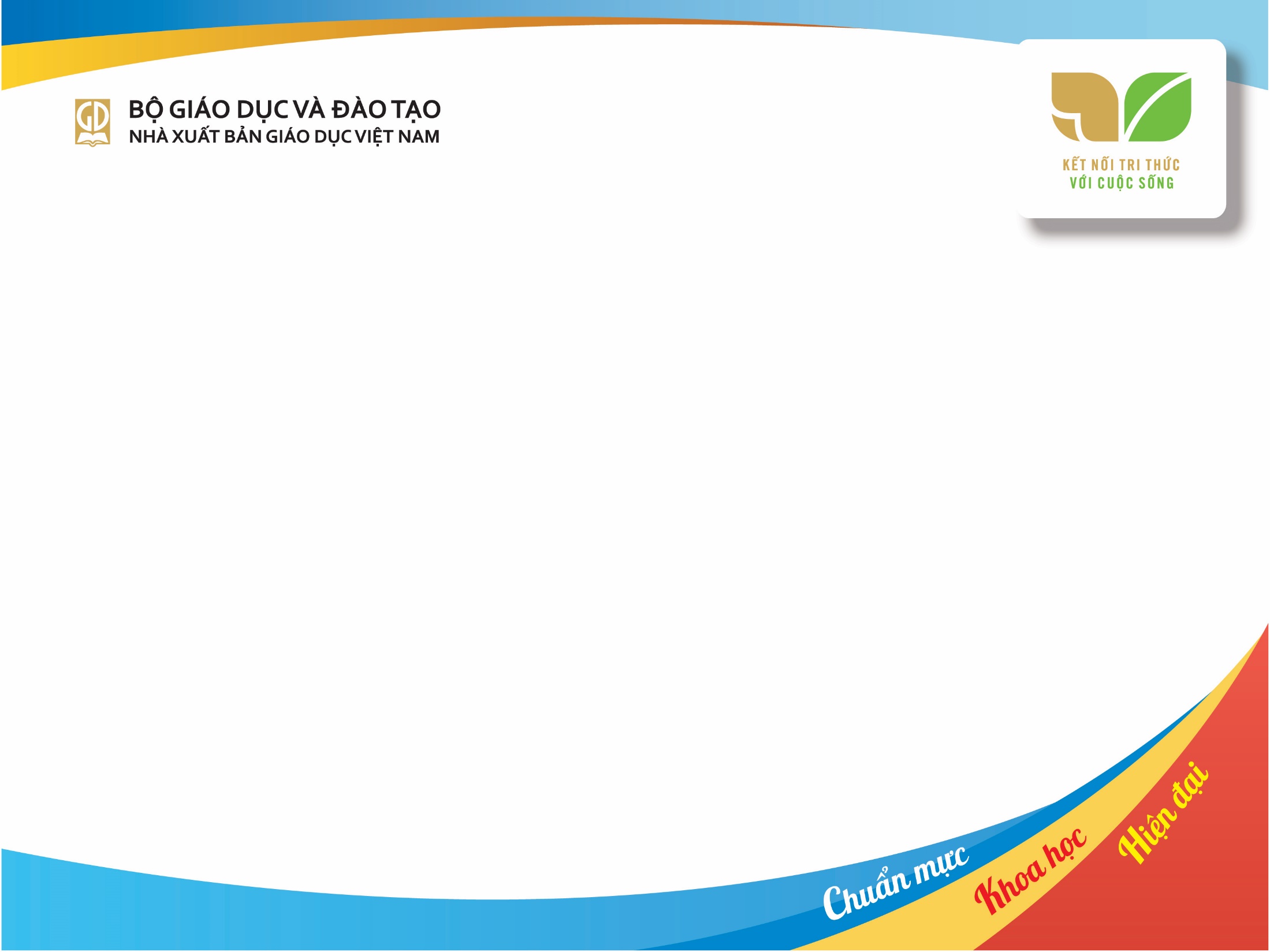 Theo hướng dẫn trong công văn 1496/BGDĐT-GDTrH của Bộ Giáo dục và Đào tạo
- Kiểm tra thường xuyên: mỗi nội dung Âm nhạc, Mĩ thuật chọn 01 kết quả kiểm tra, đánh giá thường xuyên trong từng học kì (ở nội dung này sẽ có 2 lần đánh giá thường xuyên nhưng chỉ chọn 1 kết quả để ghi vào sổ điểm) 👈
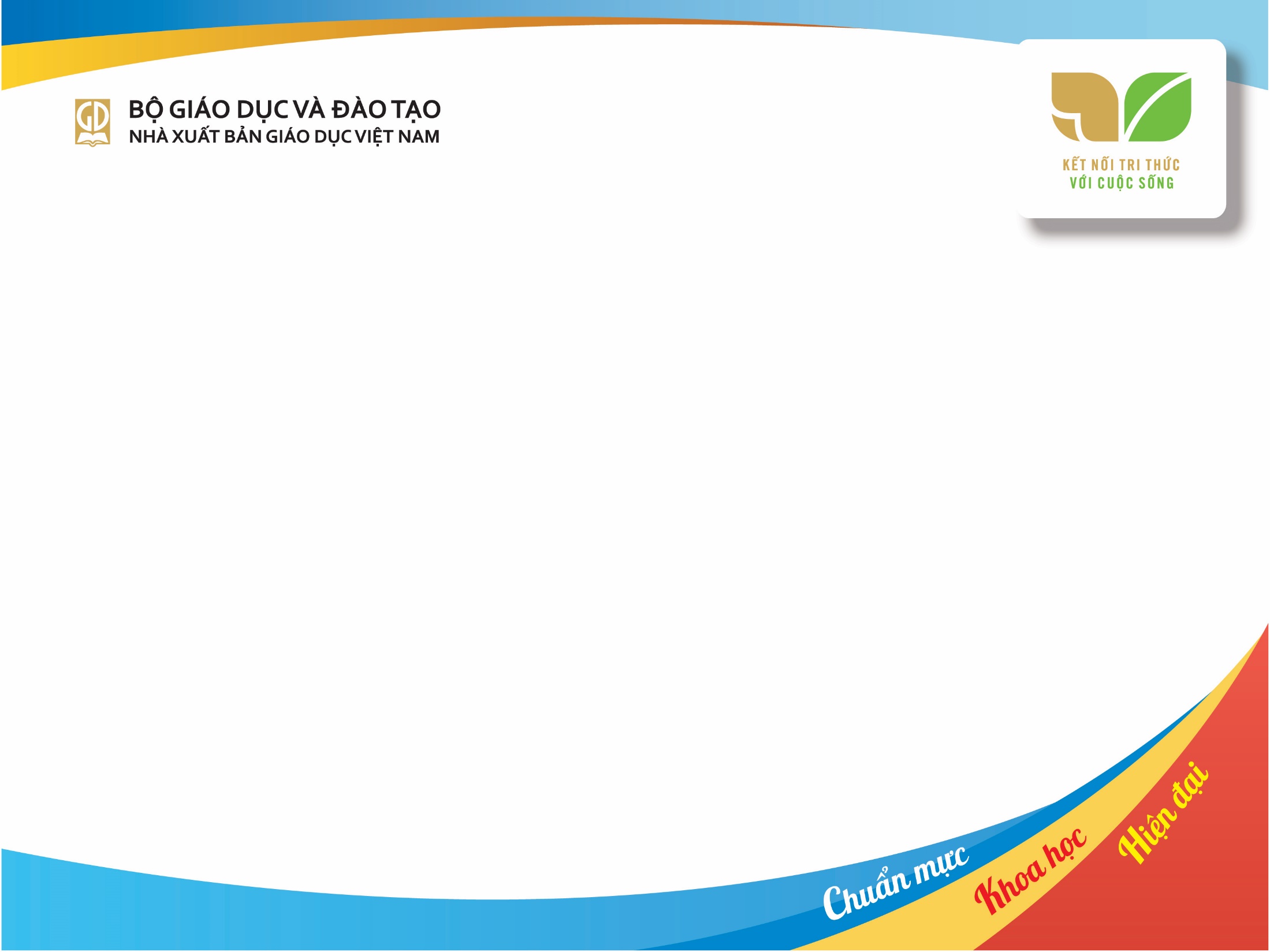 + Kiểm tra định kì:
· Bài kiểm tra, đánh giá định kì bao gồm hai nội dung Âm nhạc, Mĩ thuật được thực hiện riêng theo từng nội dung tương tự như môn học đánh giá bằng nhận xét 👈
· Khuyến khích thực hiện kiểm tra, đánh giá định kì thông qua bài thực hành, sản phẩm học tập hoặc dự án học tập (đối với dạng bài thực hành thì không xây dựng ma trận đề và giới hạn thời gian, có thể giao thực hiện sản phẩm mĩ thuật ở nhà) 👈
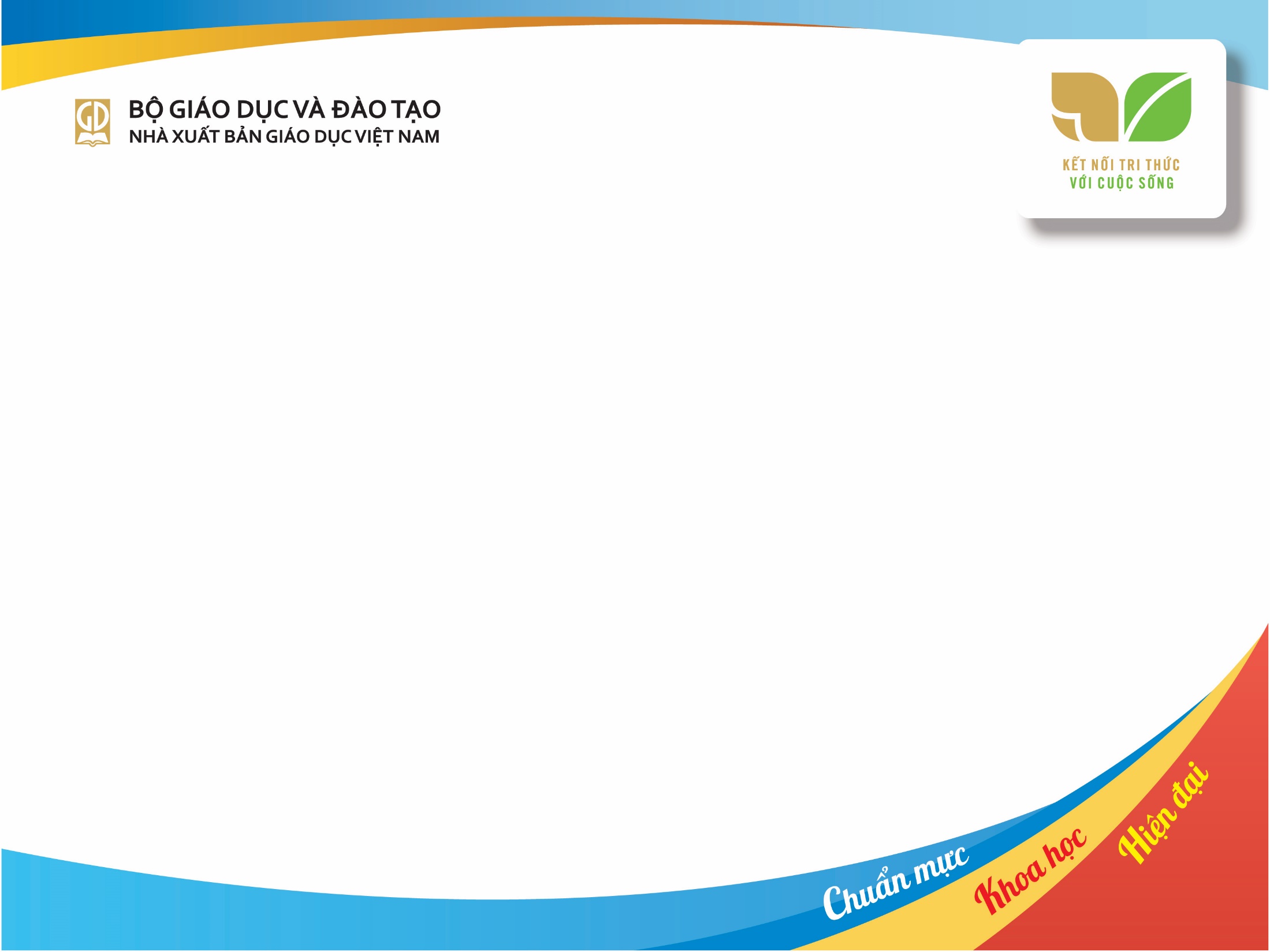 + Xử lý tình huống trong kiểm tra, đánh giá
Kết quả bài kiểm tra, đánh giá định kì được đánh giá mức Đạt khi cả hai nội dung Âm nhạc, Mĩ thuật được đánh giá mức Đạt. Việc ghi kết quả vào sổ điểm theo sự thống nhất của 2 giáo viên Âm nhạc và Mĩ thuật. Trong trường hợp chưa có sự thống nhất, sẽ họp tổ chuyên môn và có sự tham dự của Ban giám hiệu nhà trường để có sự đánh giá phù hợp, trên cơ sở đánh giá vì sự tiến bộ của học sinh; coi trọng việc động viên, khuyến khích sự cố gắng trong rèn luyện và học tập của học sinh.
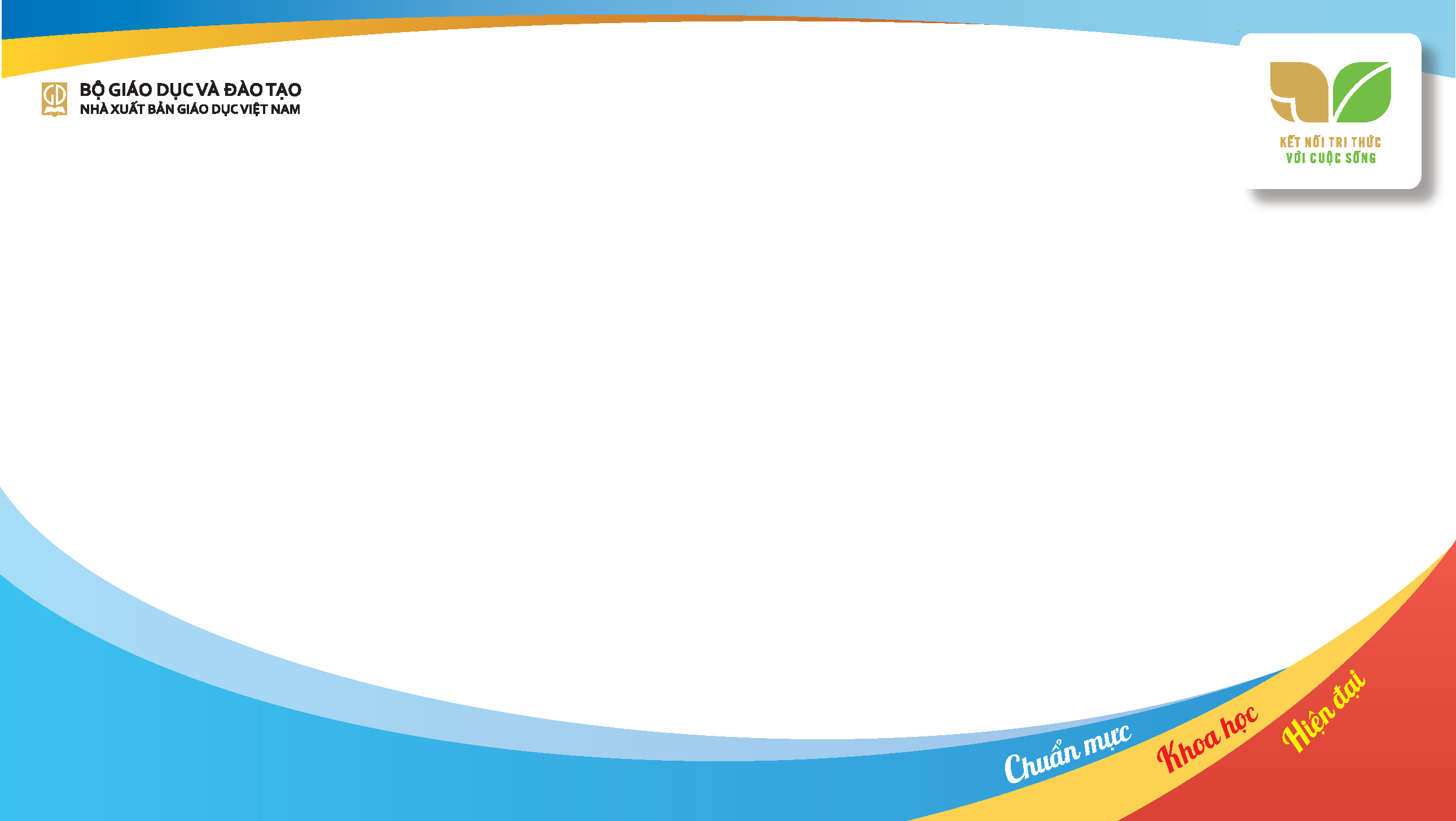 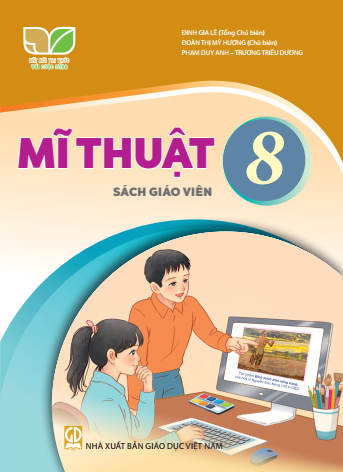 5. Giới thiệu tài liệu bổ trợ, nguồn tài nguyên, học liệu điện tử, thiết bị giáo dục 
- Sách giáo viên
Để hỗ trợ hoạt động dạy học một cách hiệu quả, nhóm tác giả biên soạn cuốn Sách giáo viên Mĩ thuật 8 theo đúng hướng dẫn của Vụ Giáo dục phổ thông. Điều này giúp các thầy cô có thêm sự tham khảo hữu hiệu và thống nhất trong triển khai.
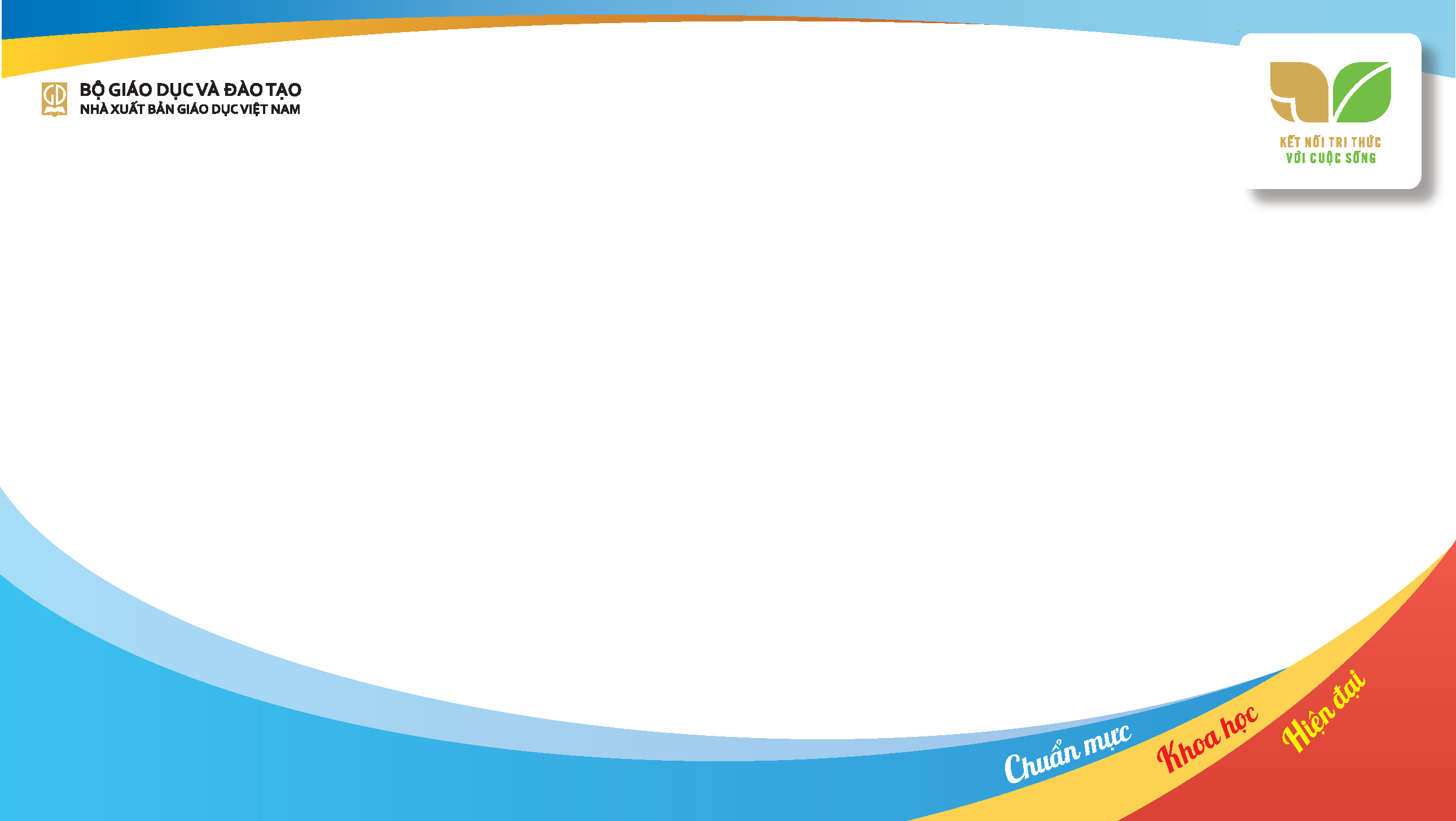 - Sách bài tập Mĩ thuật 8
Cuốn Sách bài tập Mĩ thuật 8 được biên soạn giúp học sinh thực hiện phần thực hành theo câu lệnh trong sách học sinh. Cuốn sách cũng cung cấp thêm những kiến thức nhằm giúp học sinh có thêm nhiều sự lựa chọn trong phần thể hiện của mình. Việc sử dụng Sách bài tập Mĩ thuật 8 cũng giúp cho hệ thống được bài thực hành trong cả năm học.
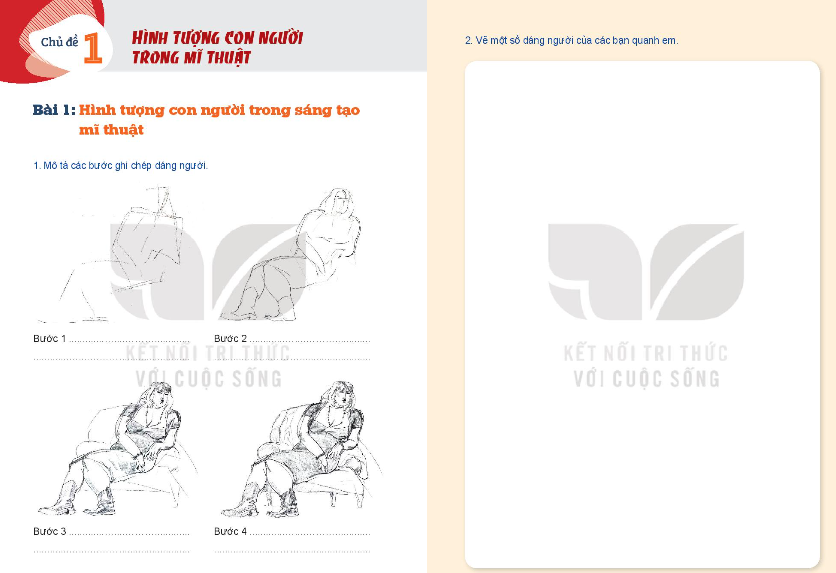 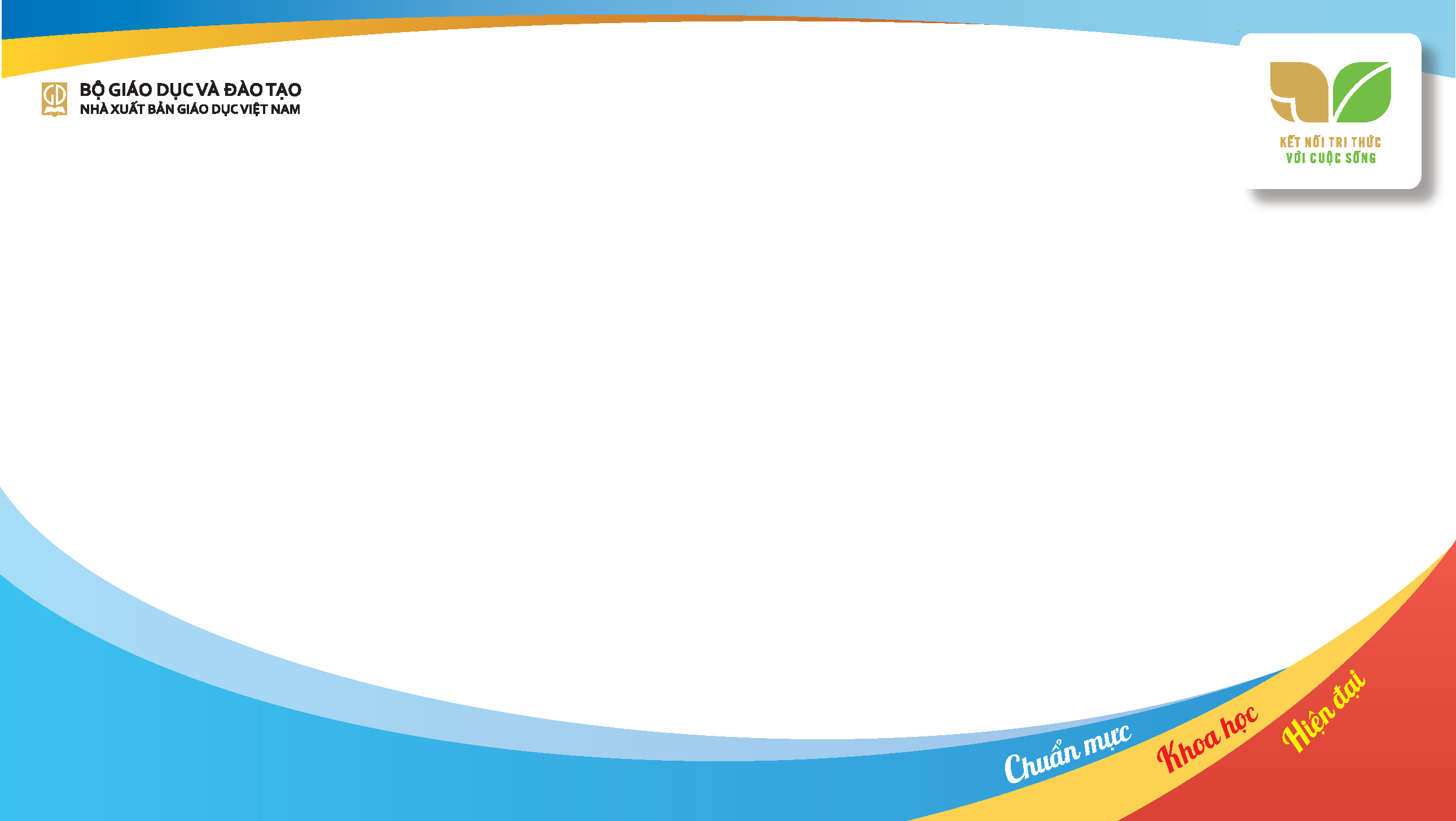 - Nguồn học liệu điện tử
Tài liệu dạy học, tập huấn GV, video clip tiết dạy minh hoạ, SGV, SHS được đăng tải trên nền tảng sách điện tử của Nhà xuất bản Giáo dục Việt Nam, với sứ mệnh mở ra kho tri thức rộng lớn và hỗ trợ việc học tập trực tuyến. Các thầy cô vào trang taphuan.nxbgd.vn để có thể xem và sử dụng nguồn tài liệu này miễn phí.
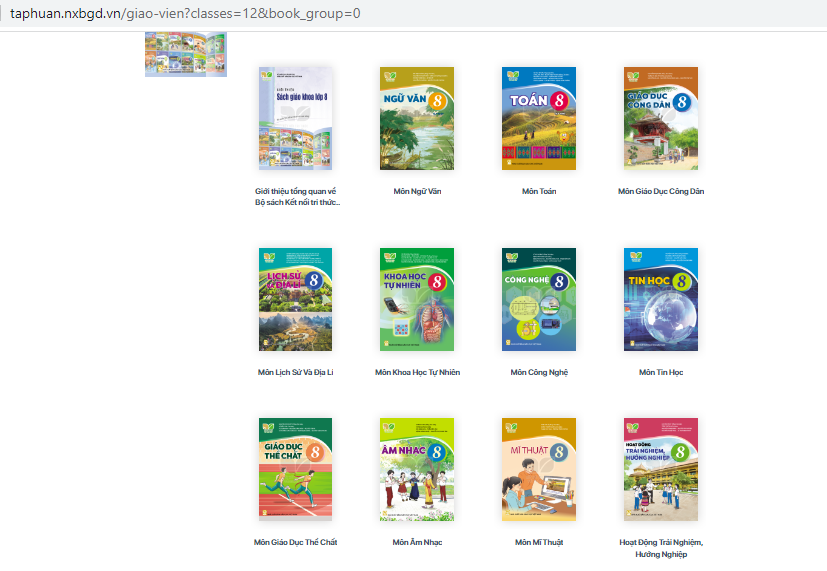 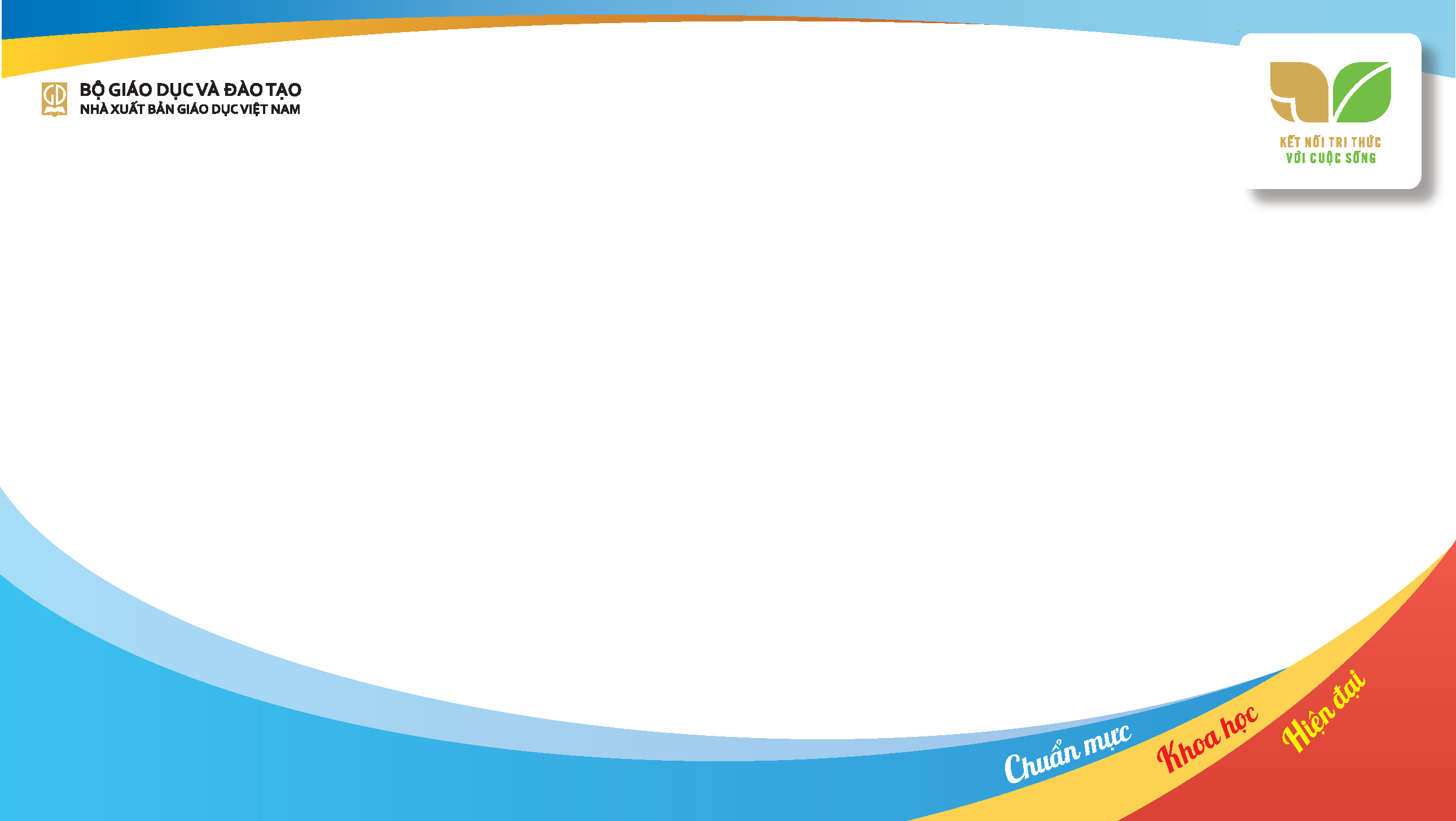 - Diễn đàn
Là nơi luôn thực hiện tốt chức năng: chia sẻ, giải đáp và hỗ trợ trực tuyến, đồng hành cùng giáo viên trong suốt quá trình dạy học. Trên diễn đàn có giải đáp các câu hỏi liên quan đến tổ chức dạy học, kiểm tra/ đánh giá, cũng như chia sẻ kế hoạch dạy học để các thầy cô tham khảo, vận dụng phù hợp với thực tiễn dạy học ở địa phương.
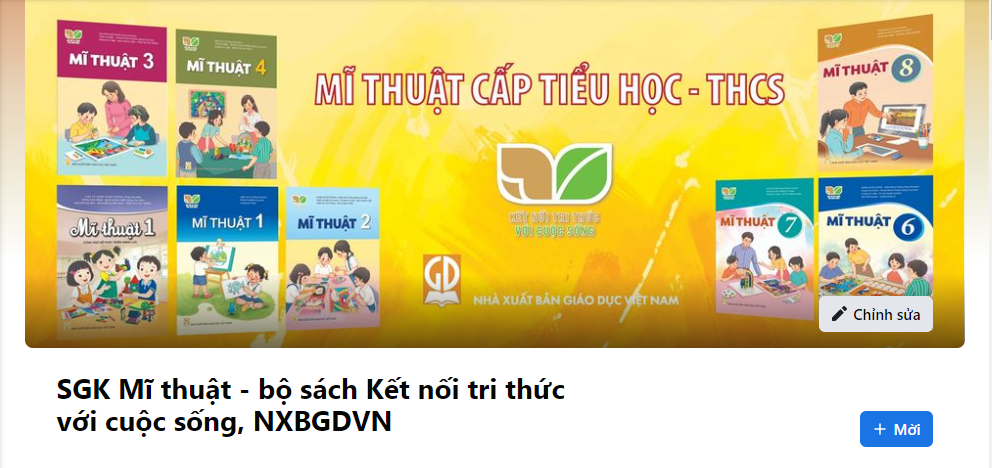 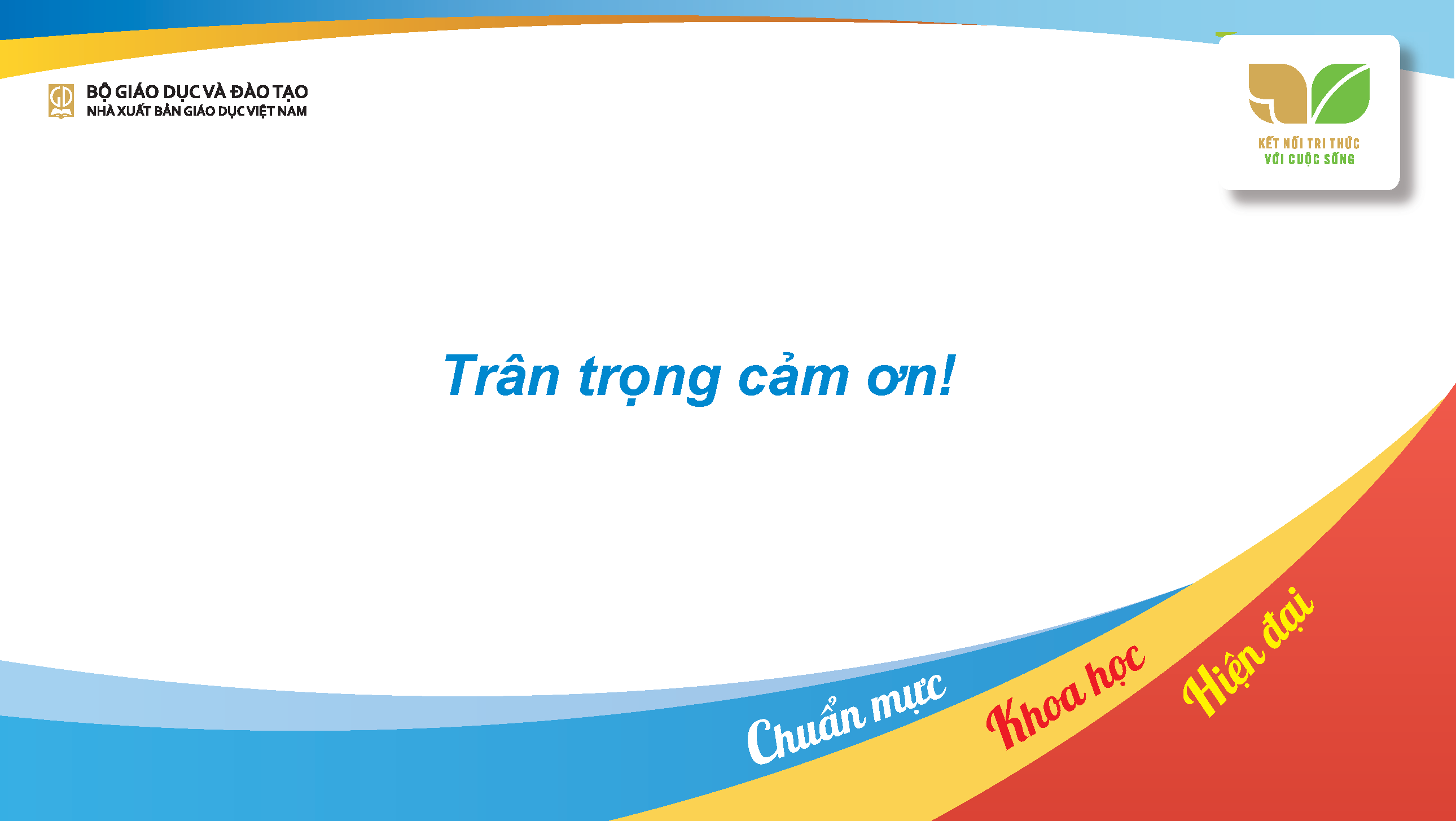